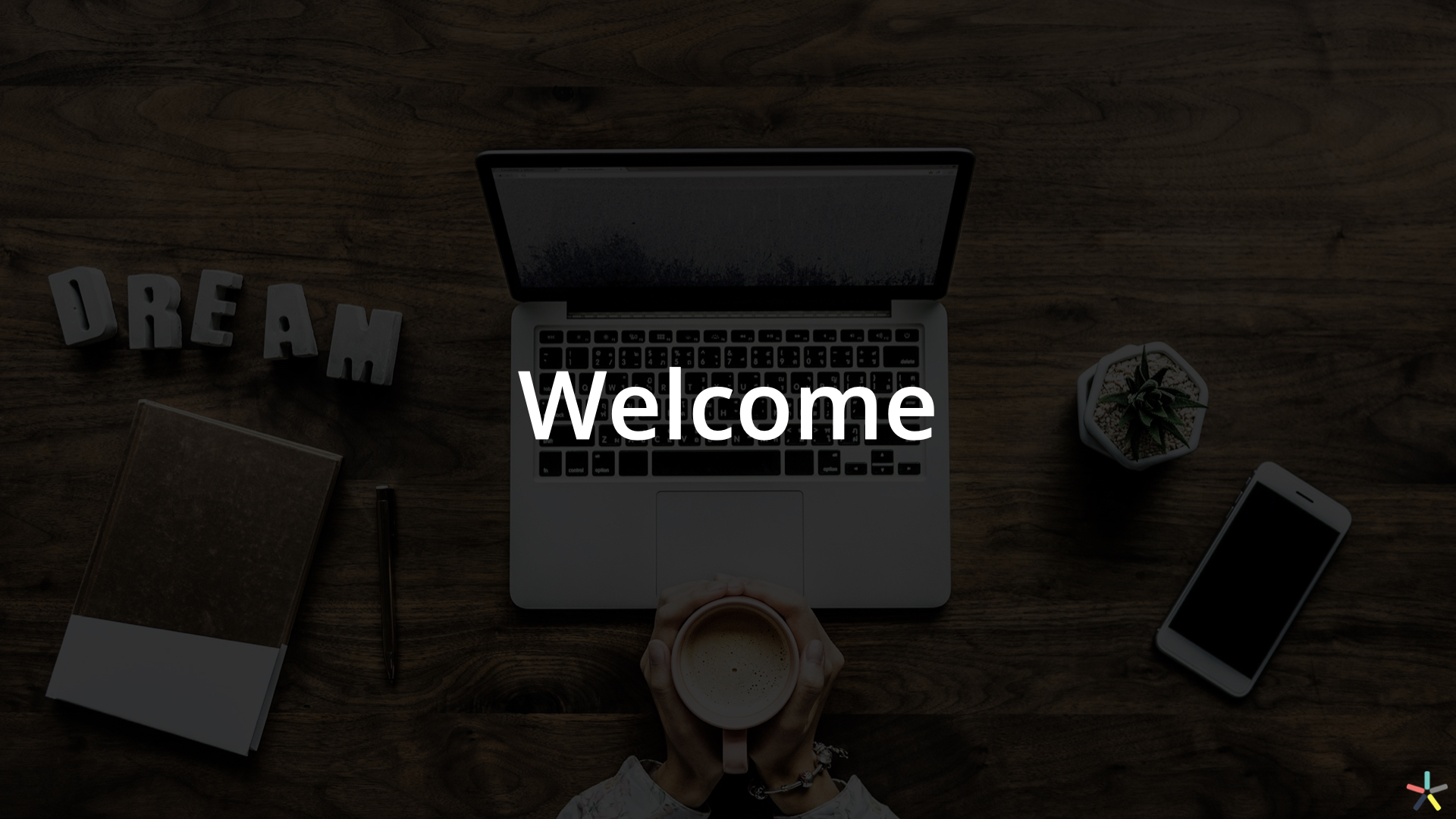 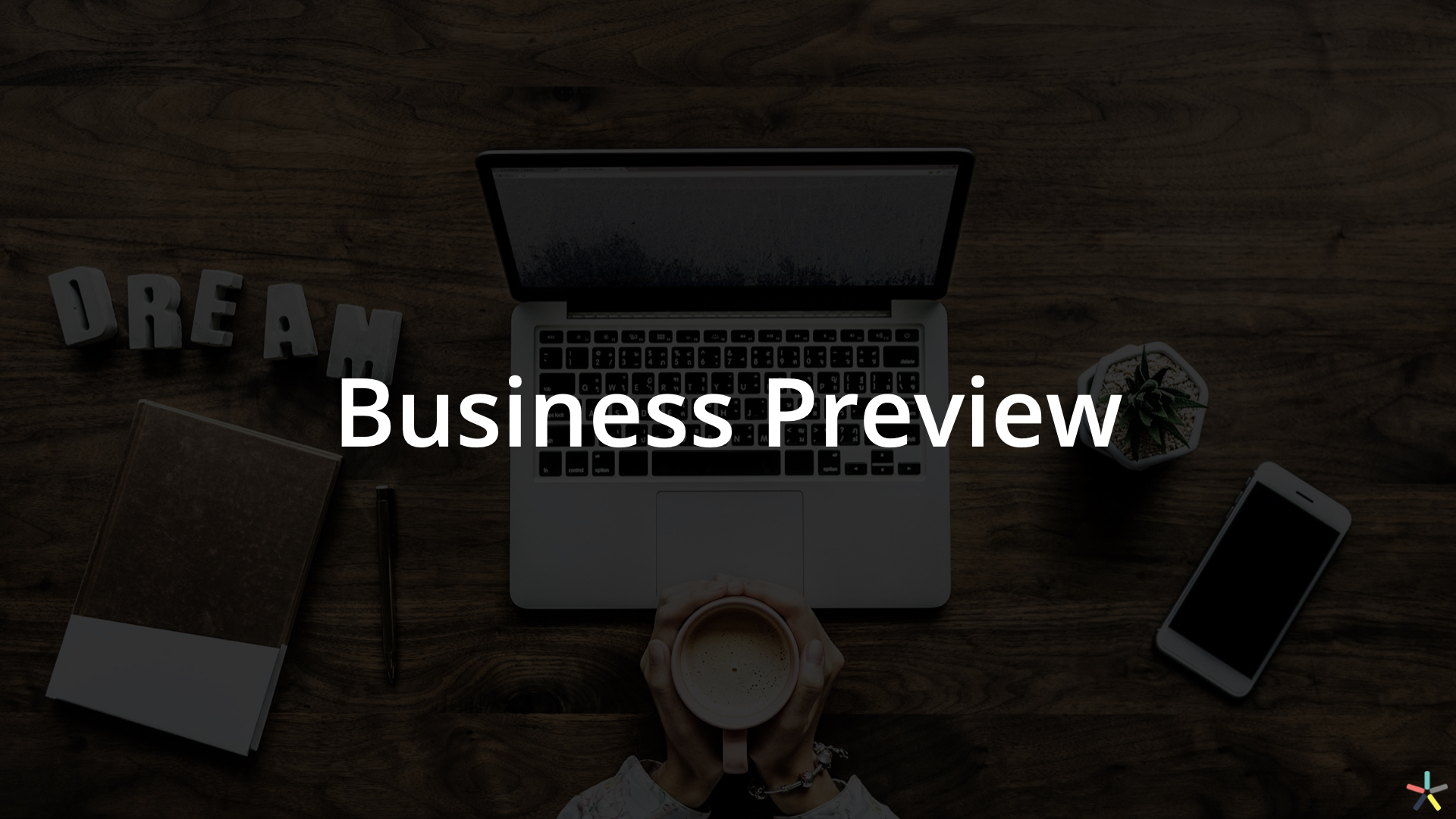 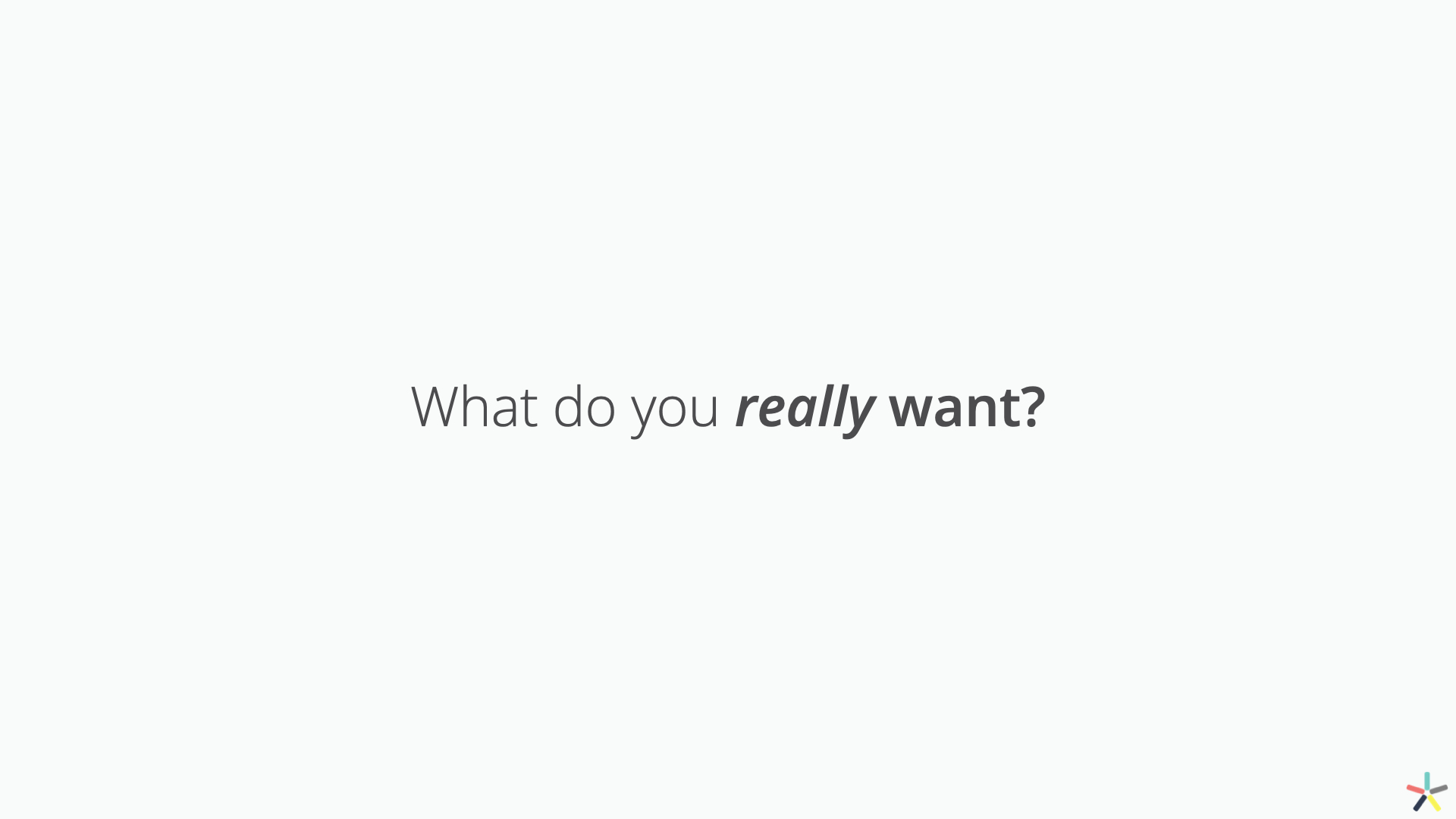 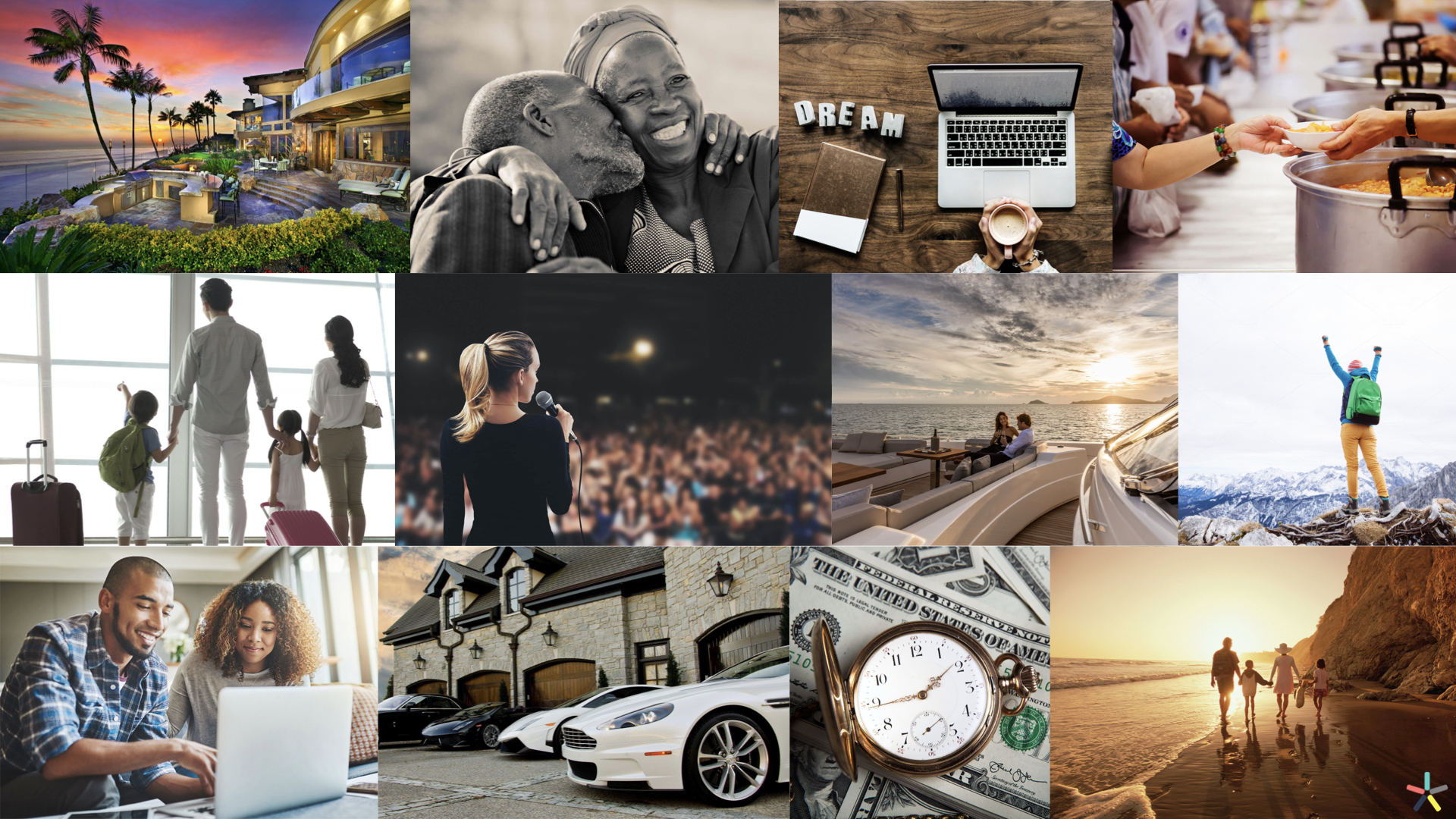 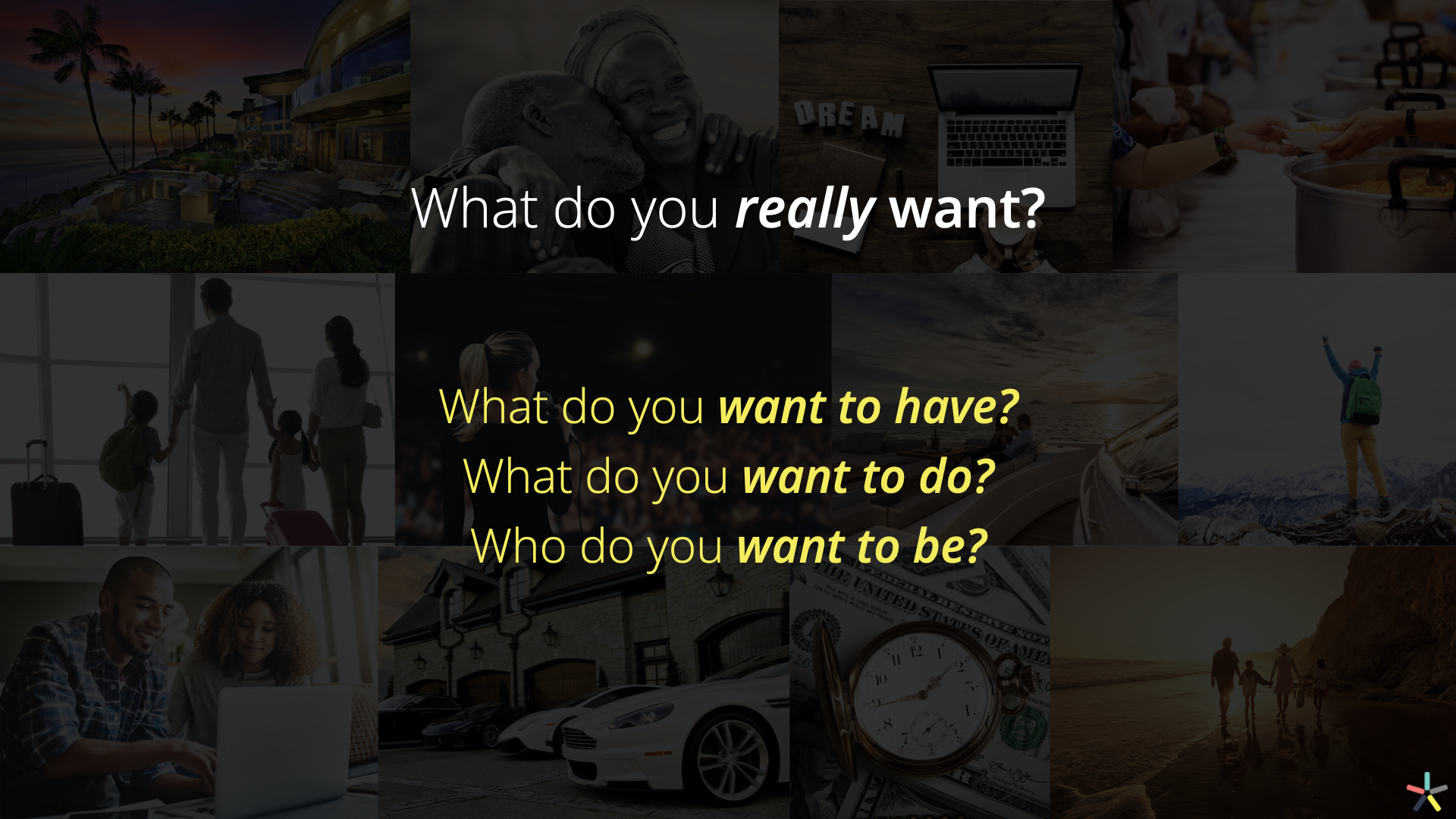 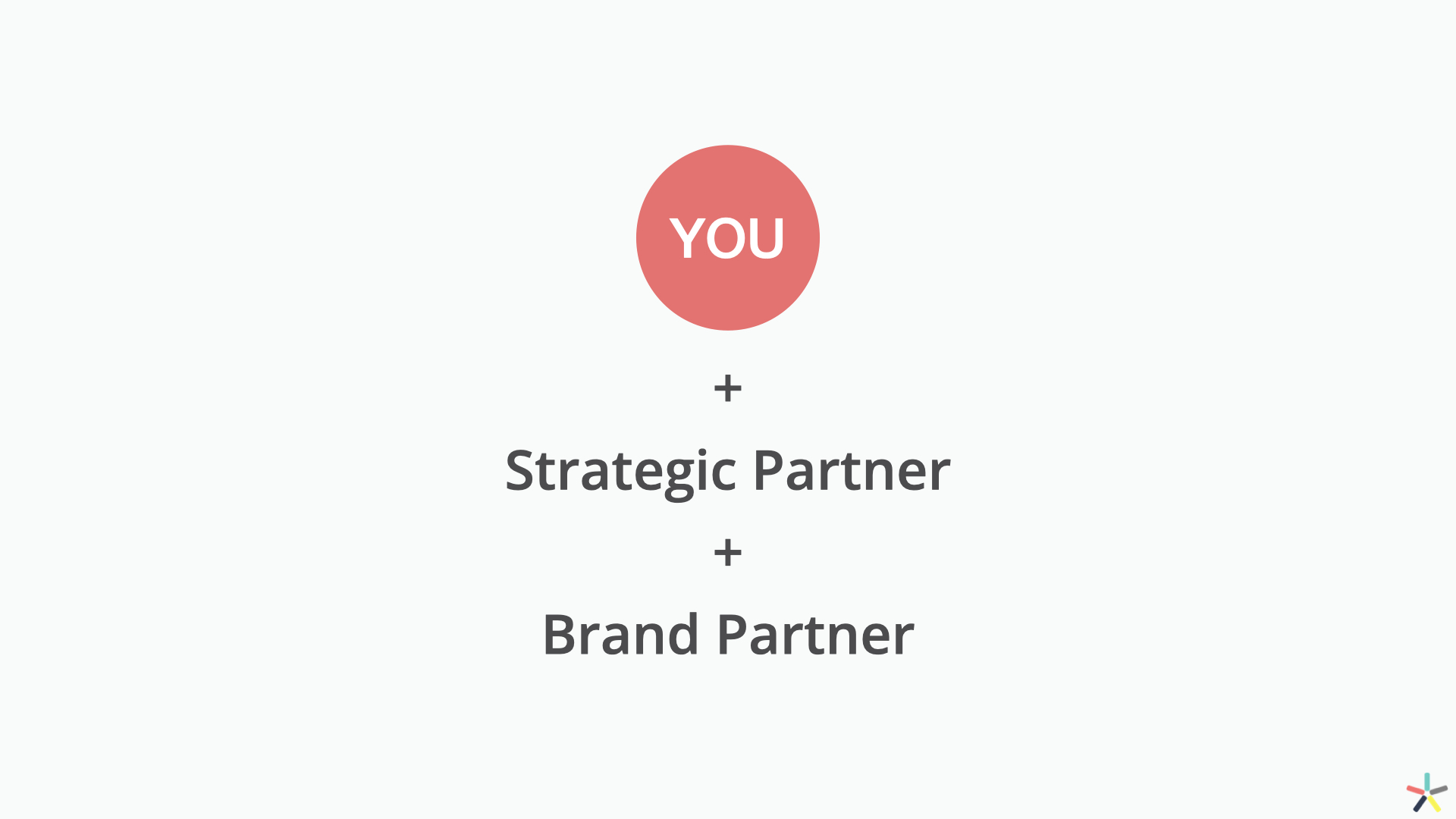 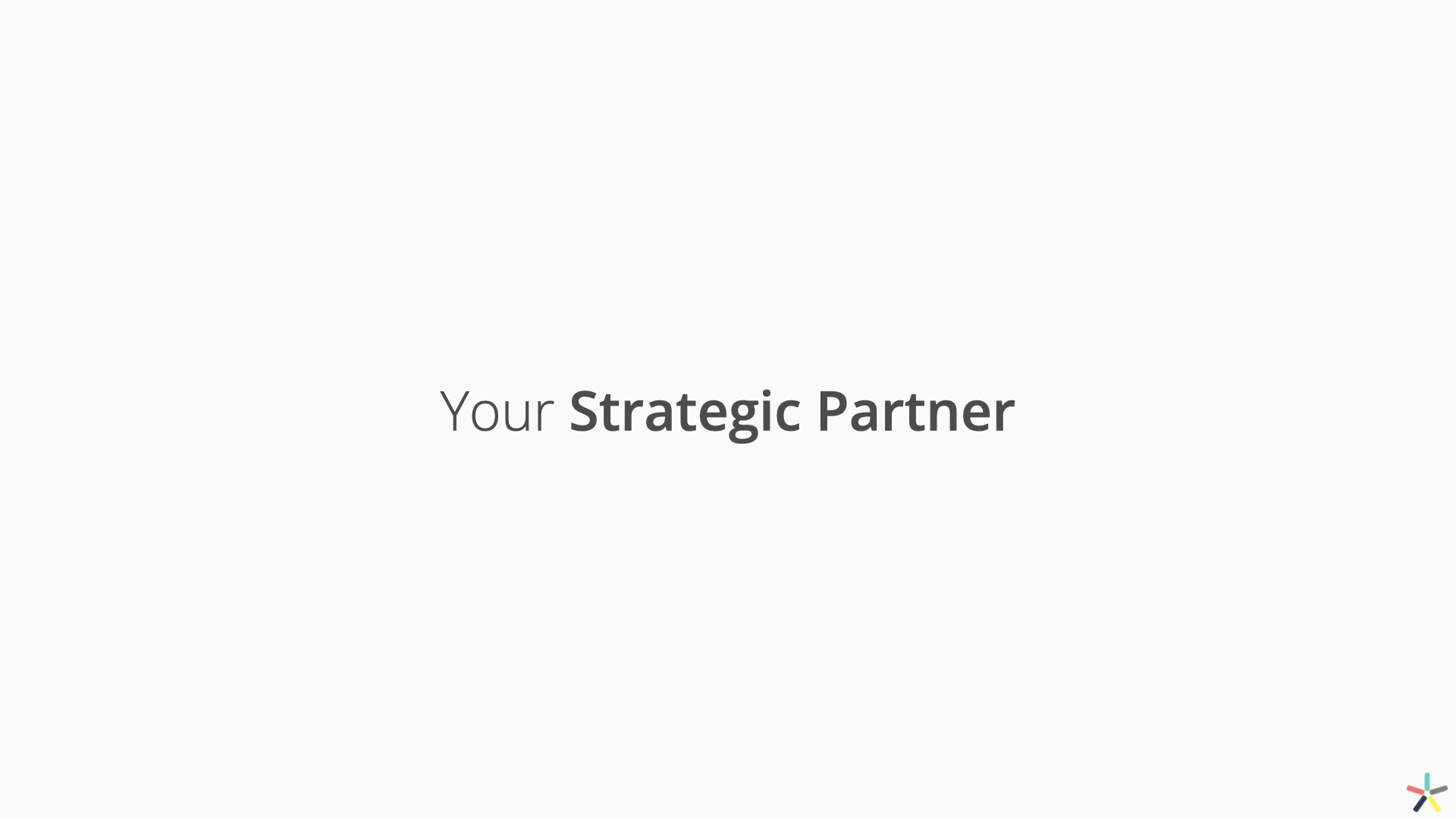 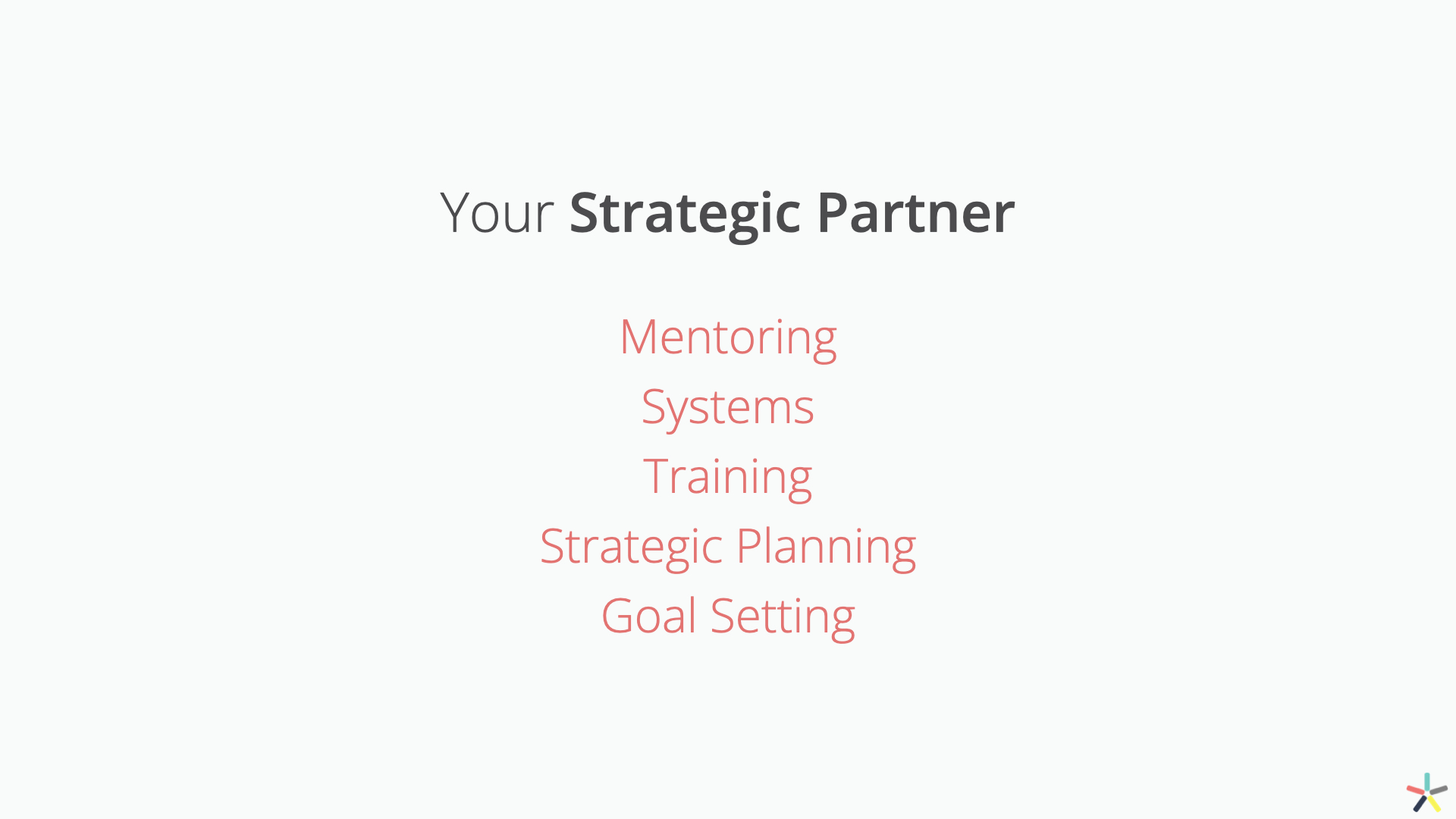 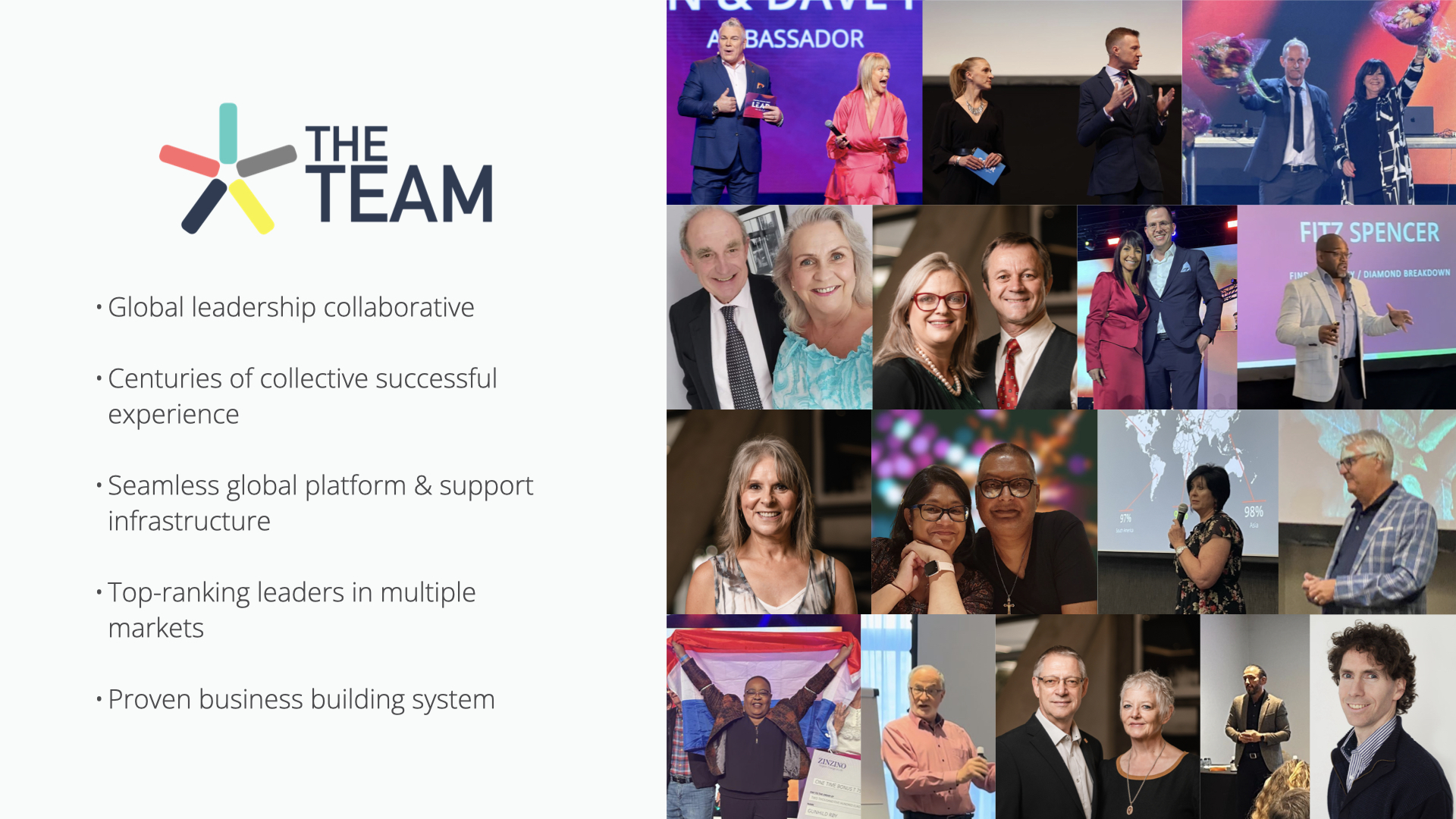 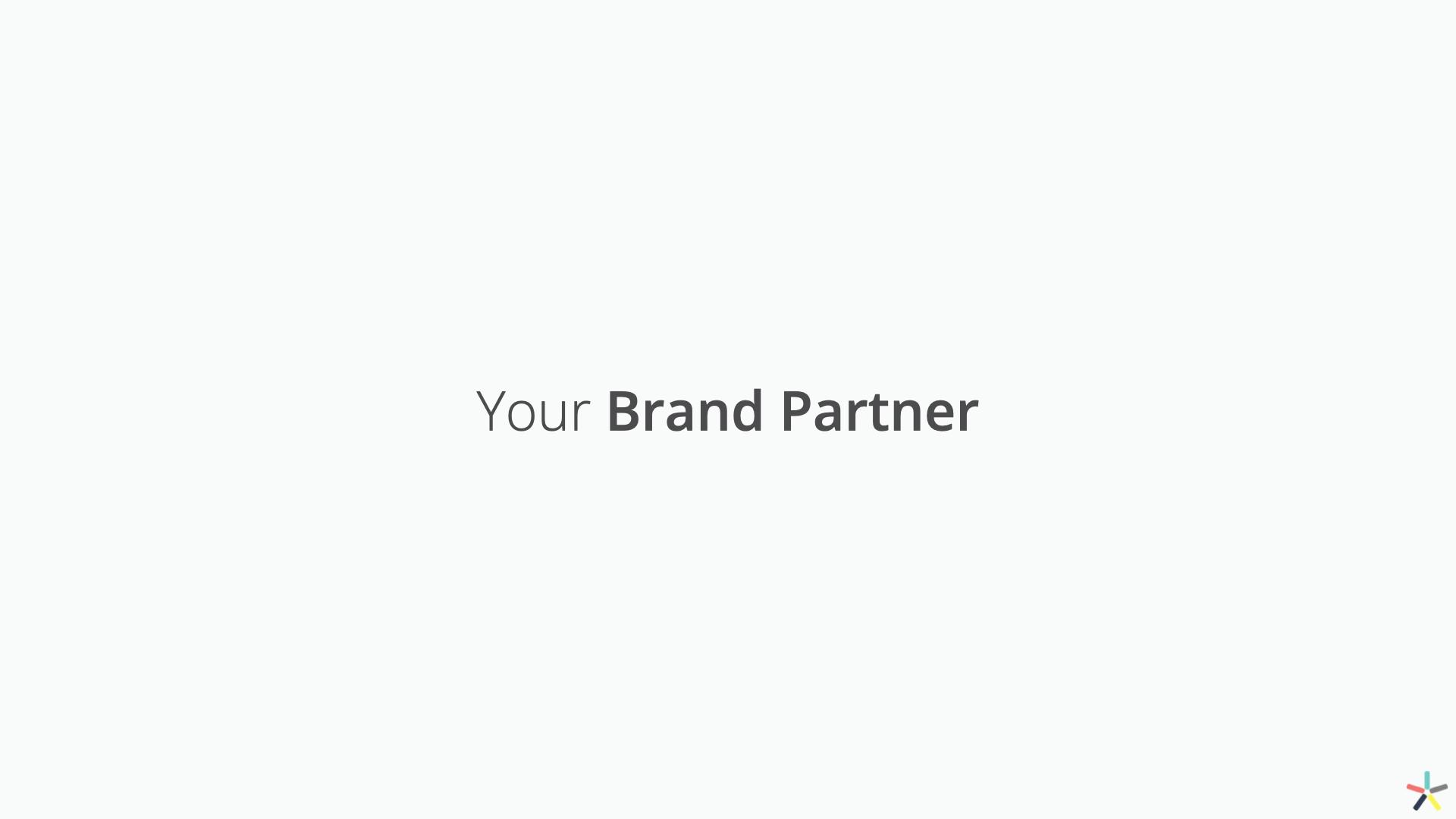 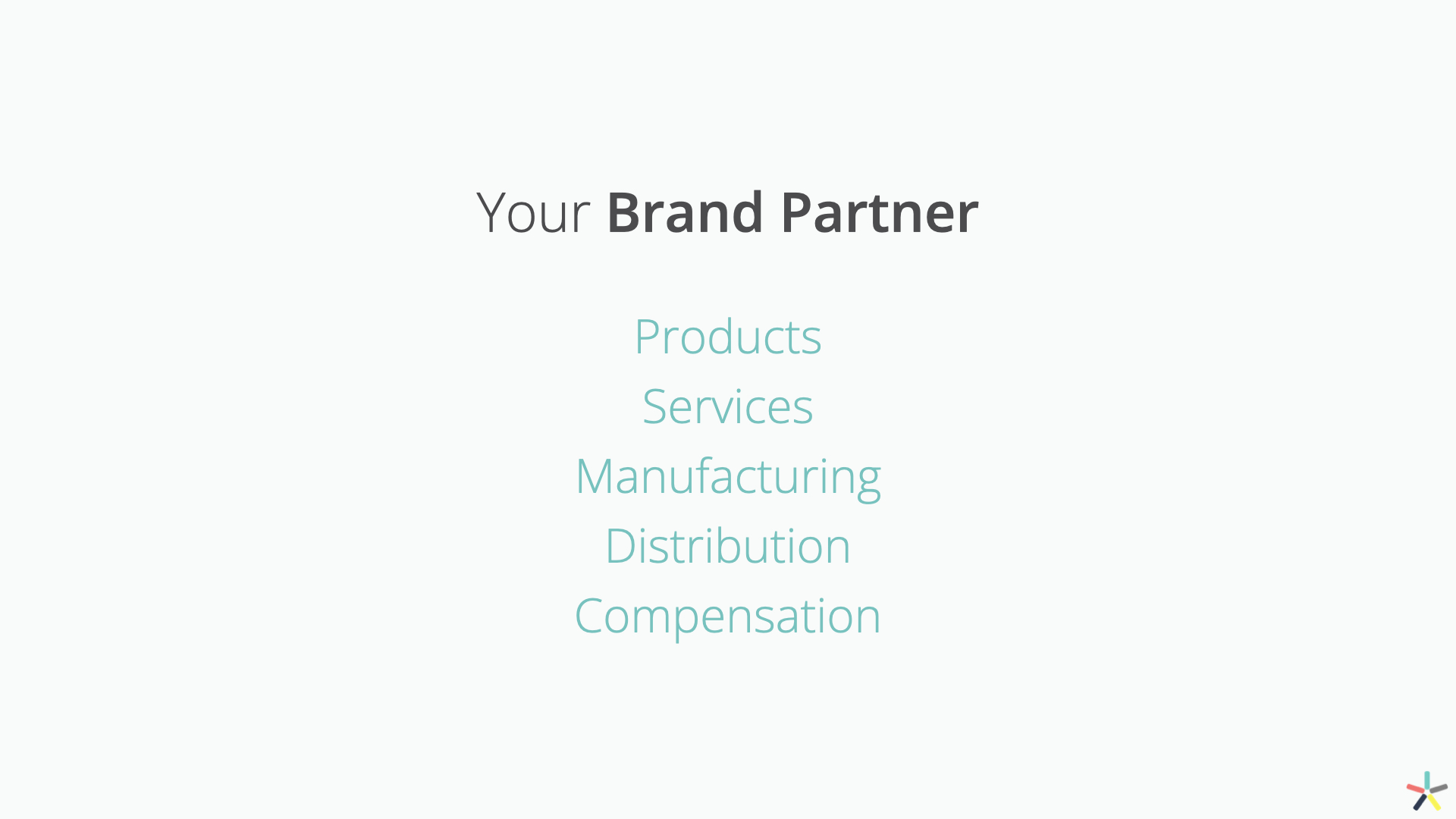 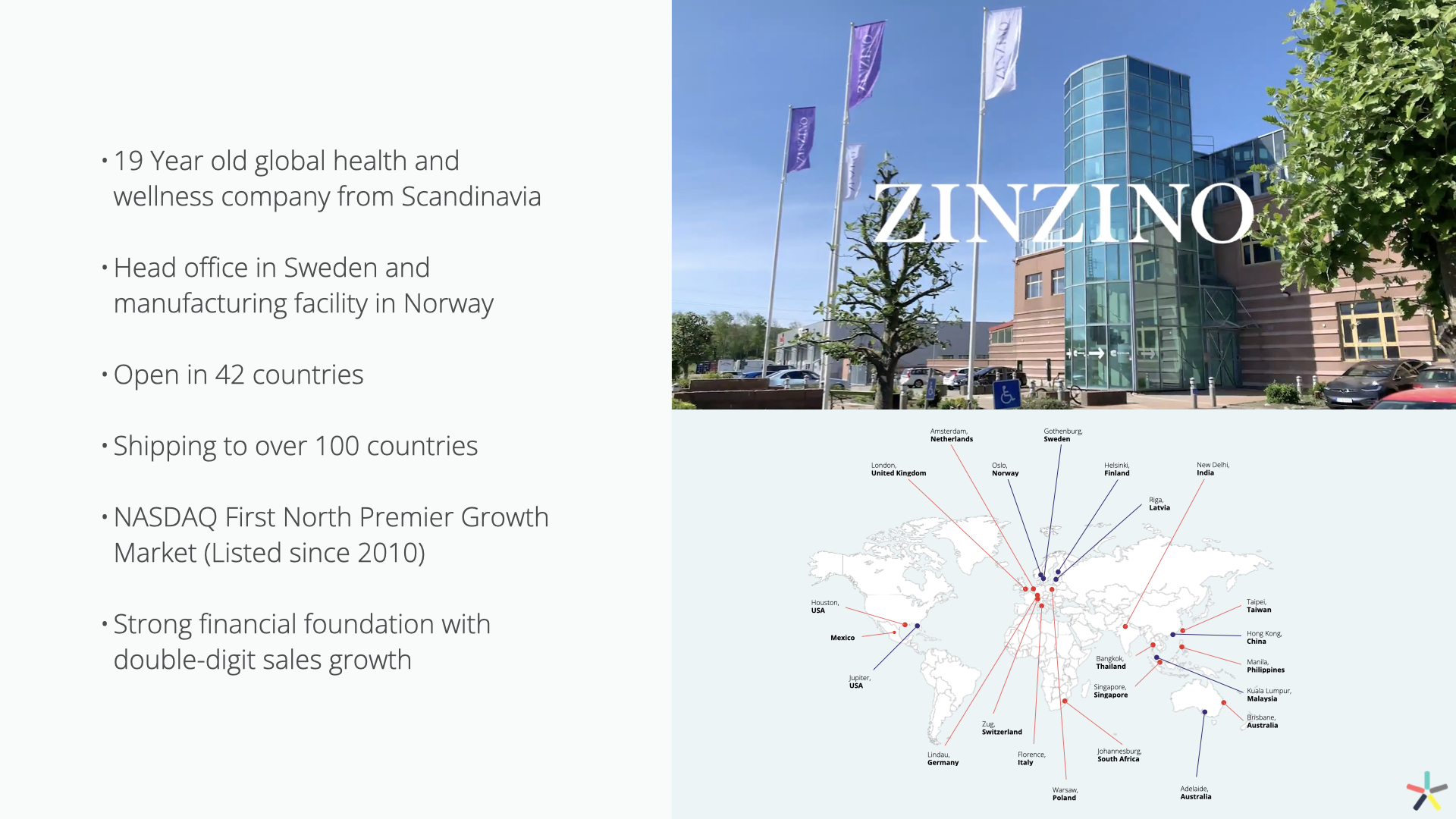 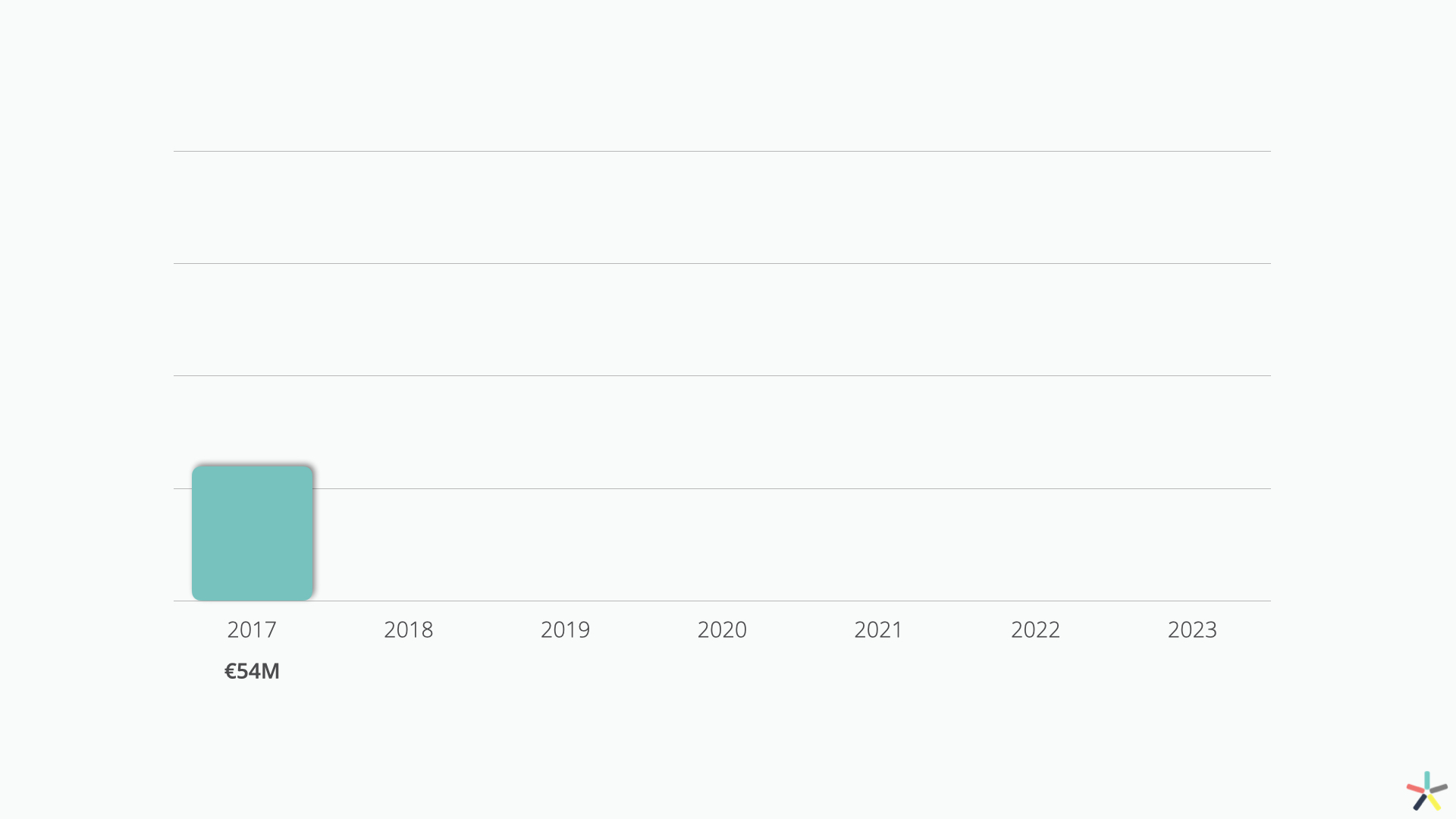 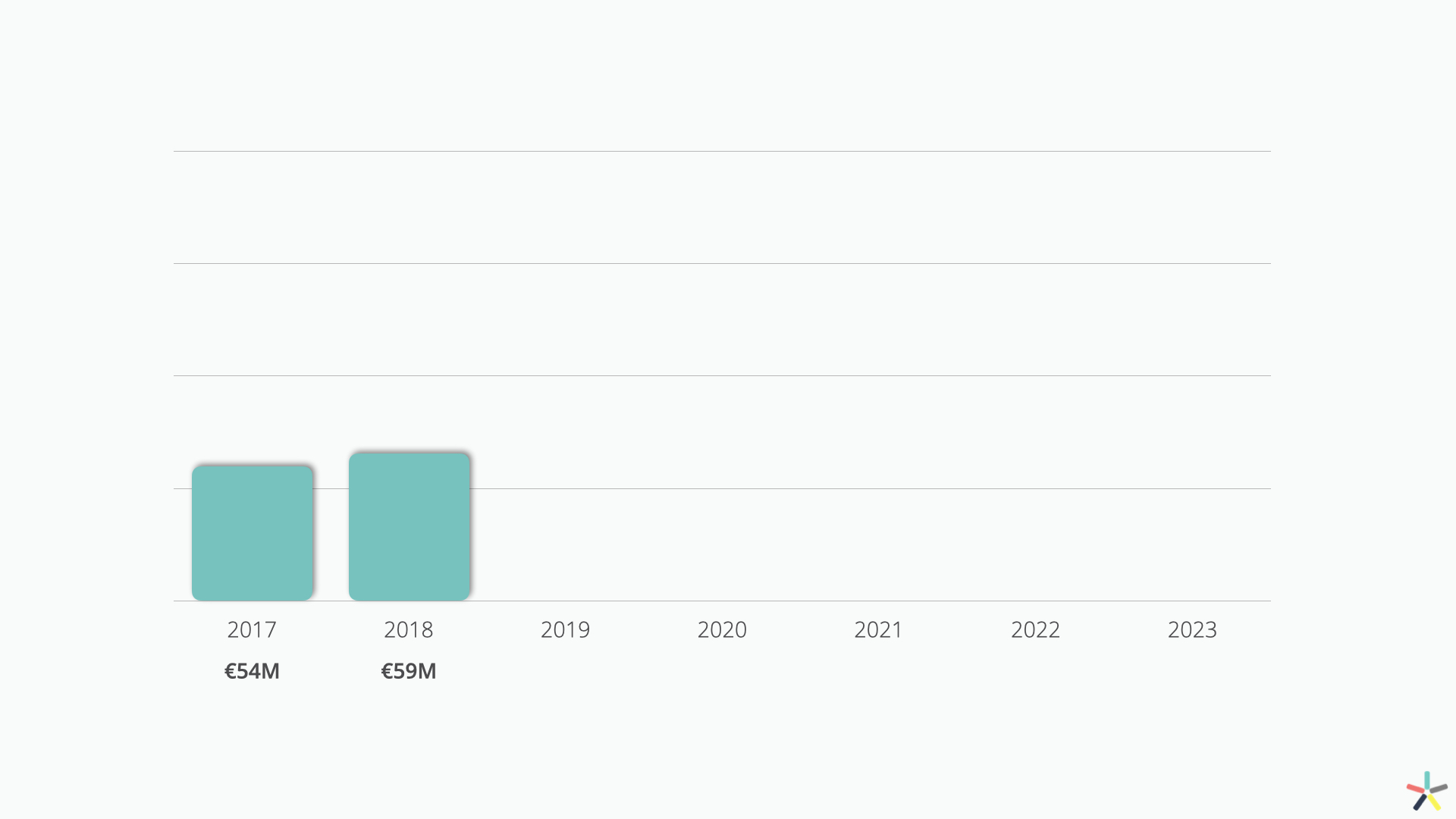 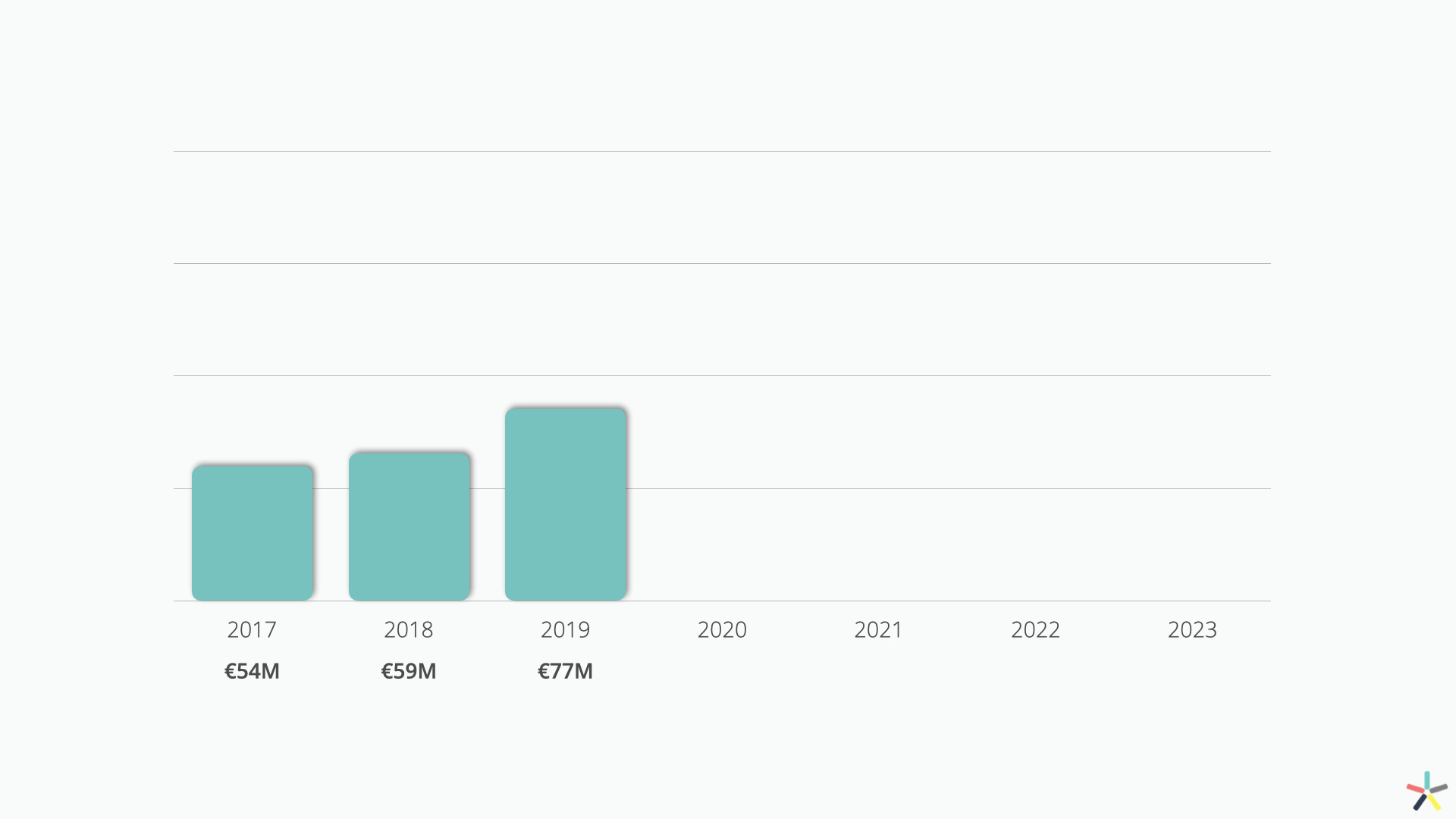 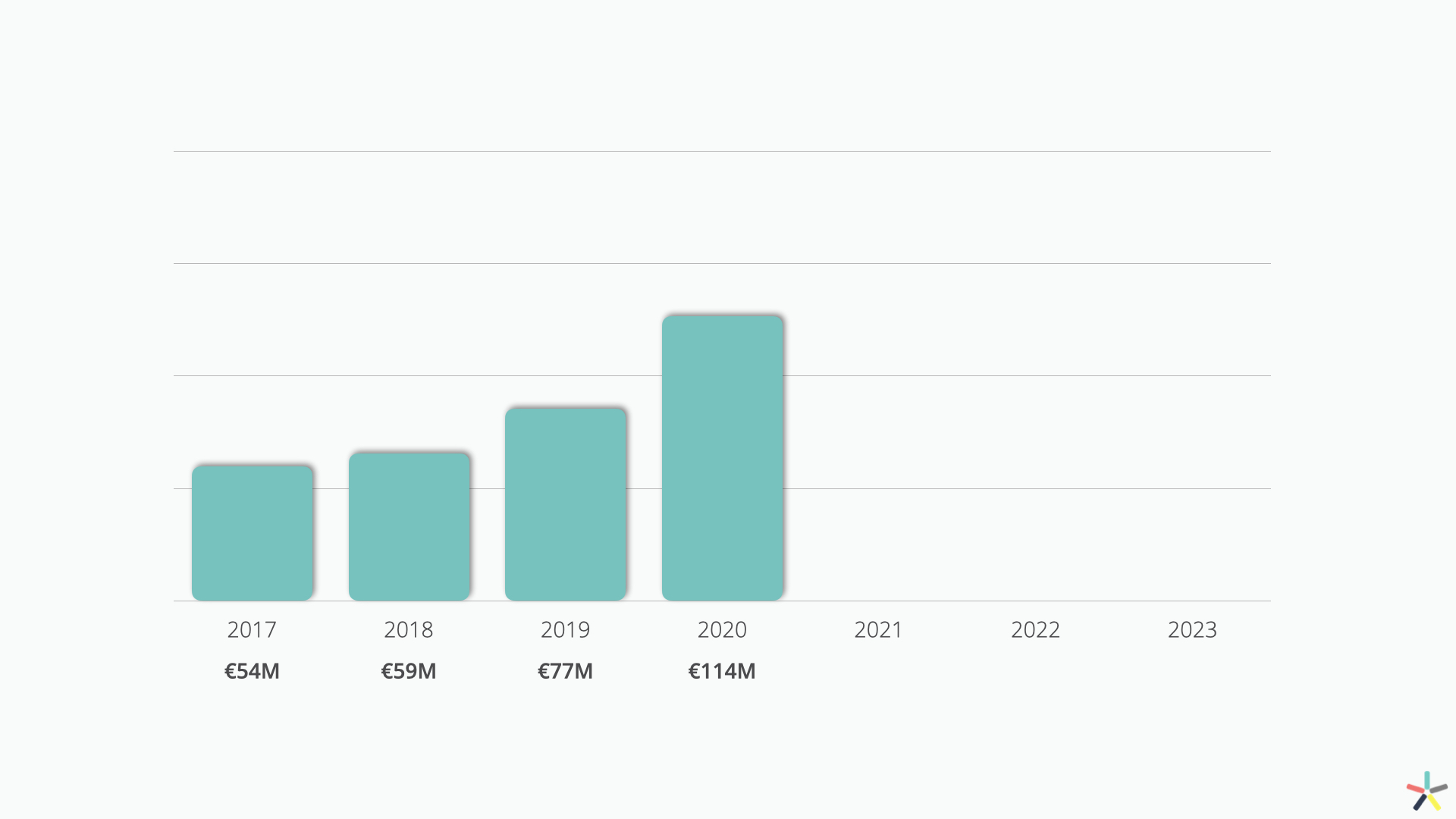 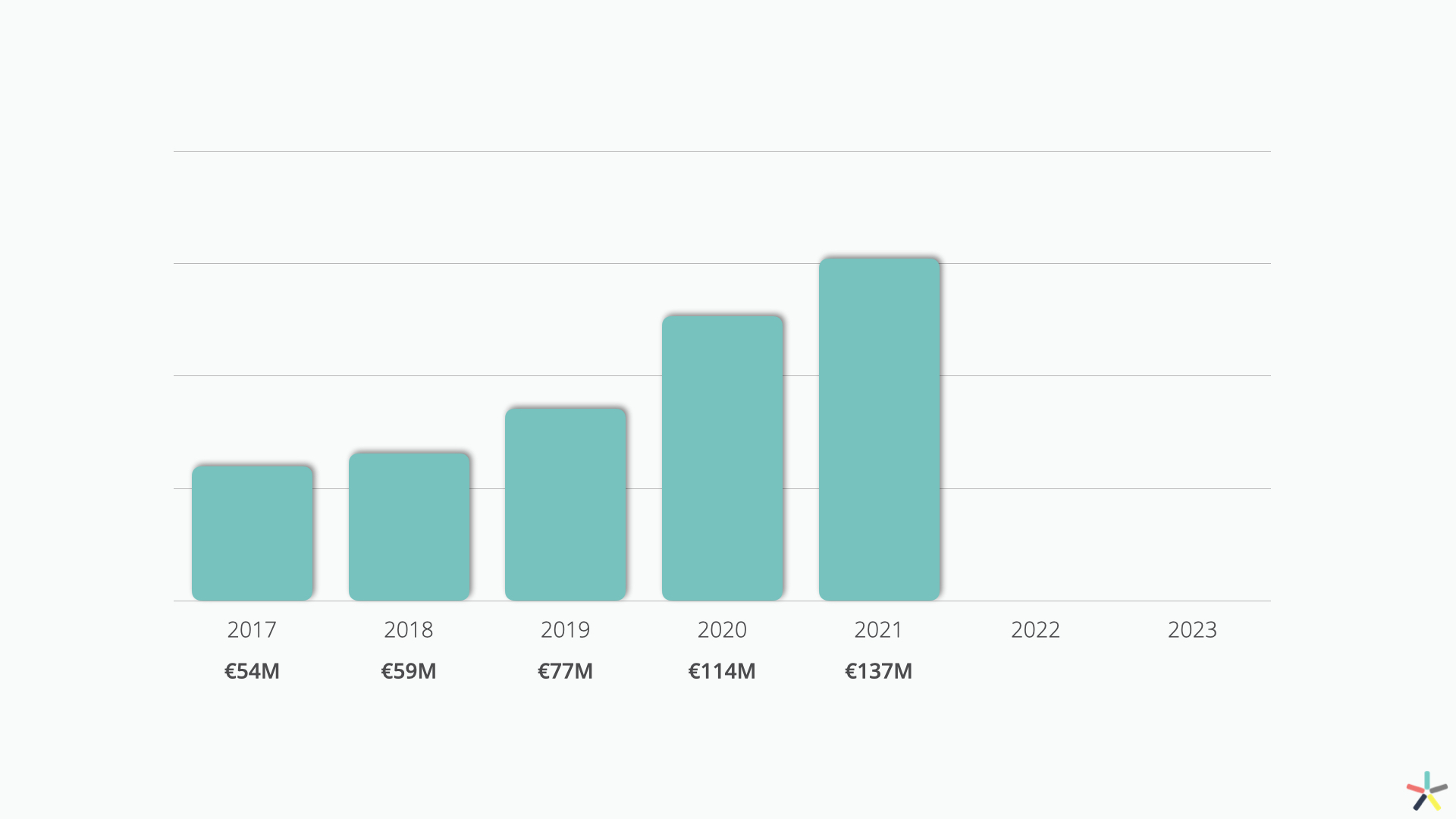 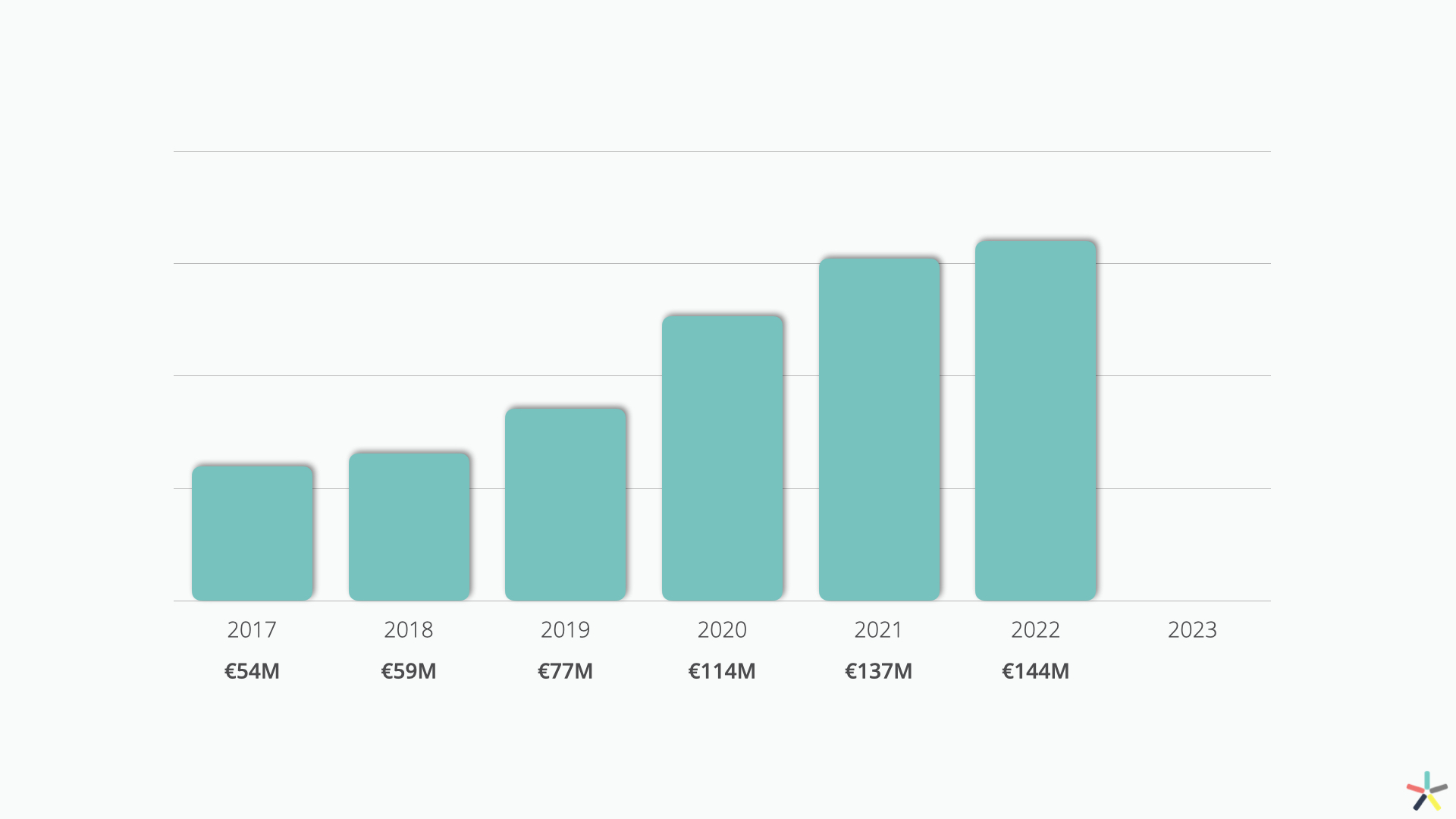 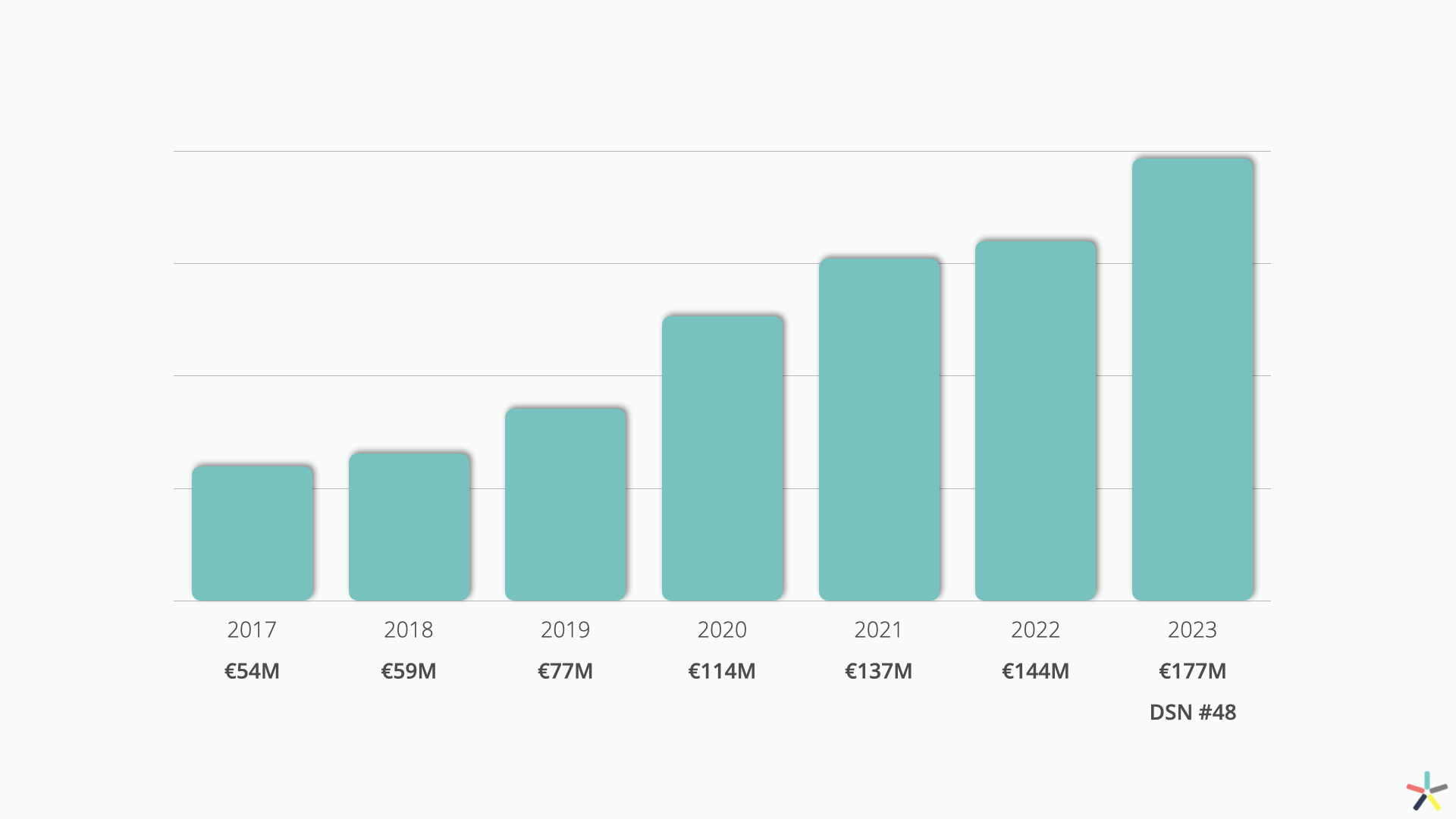 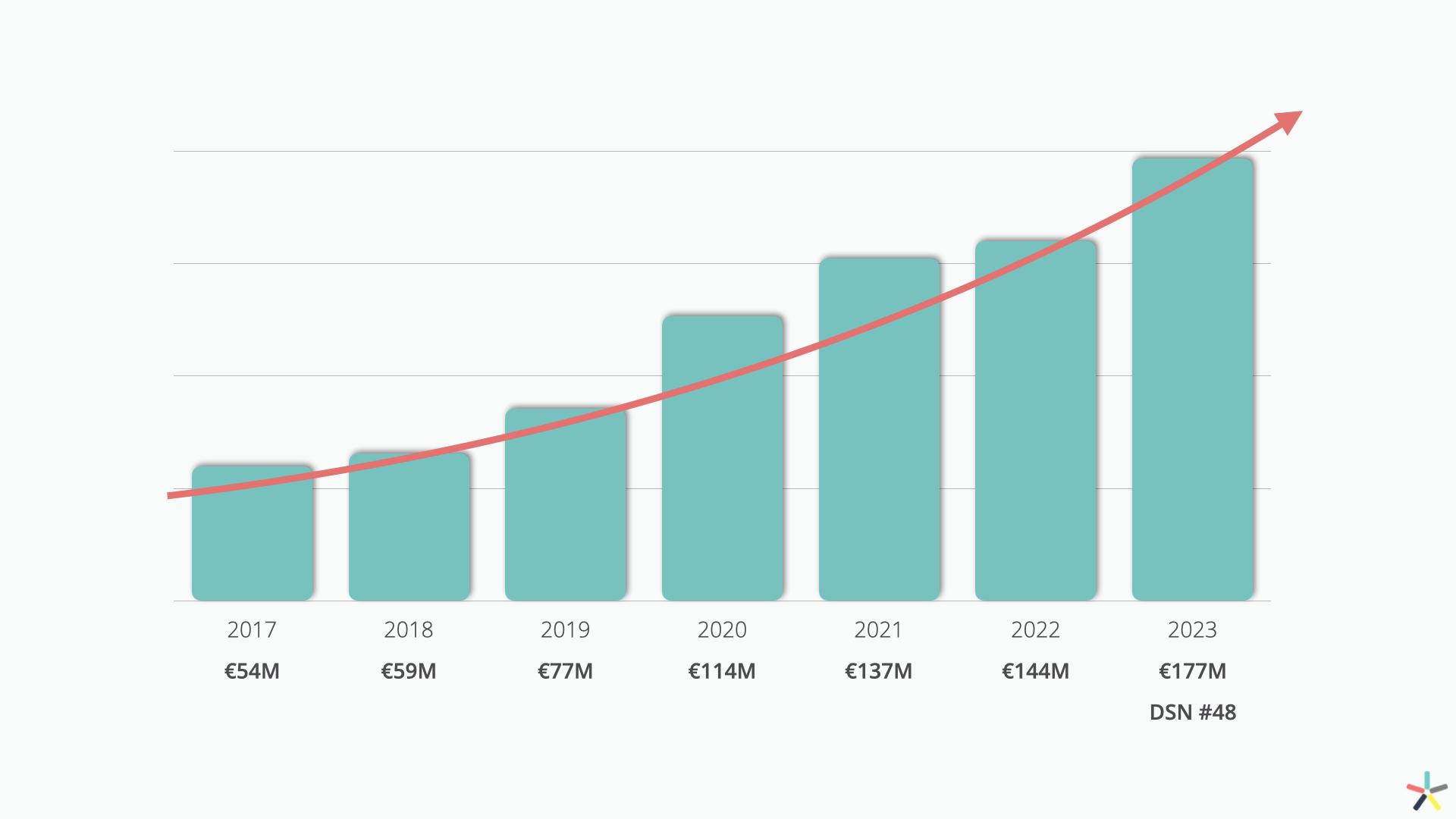 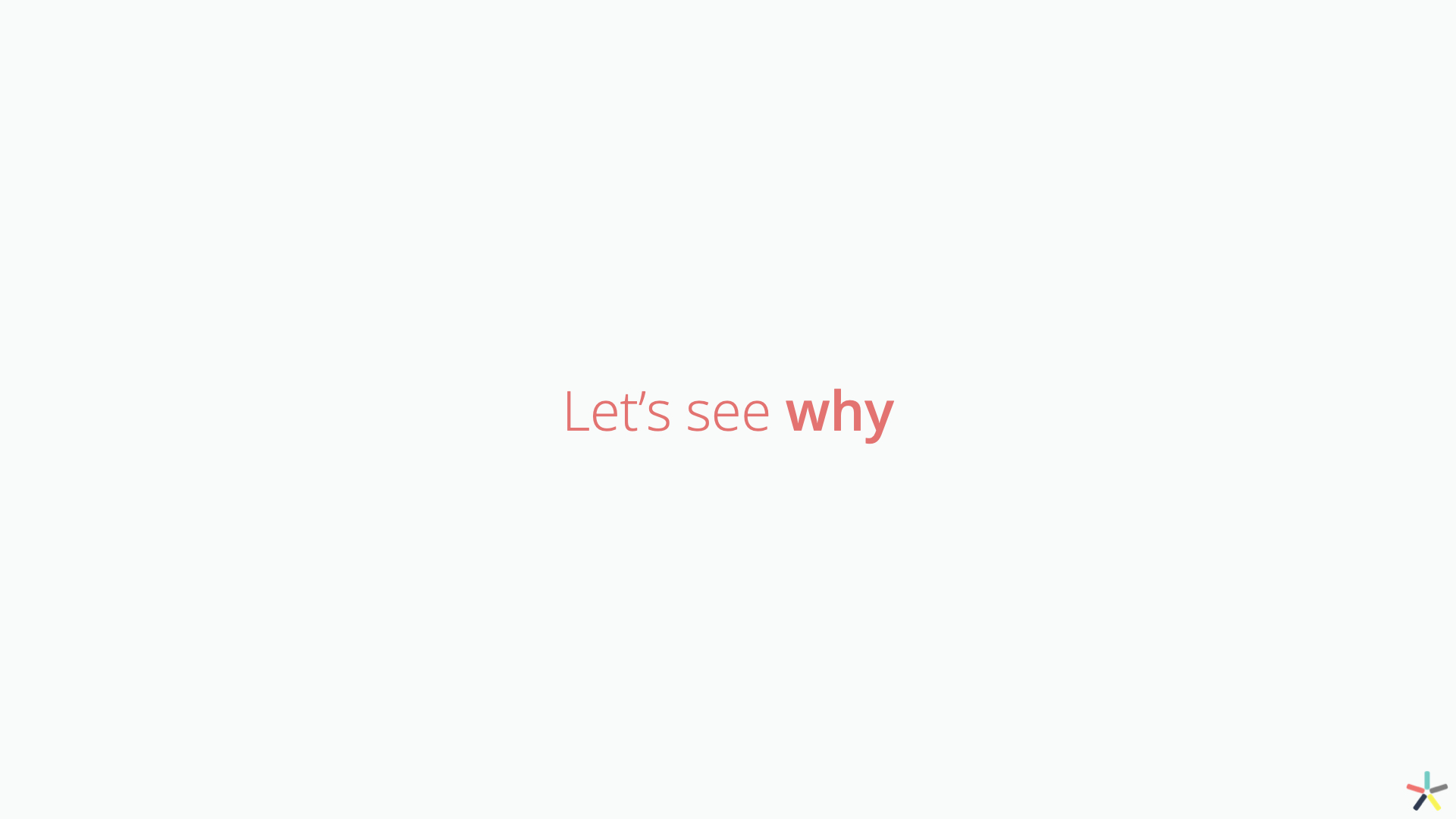 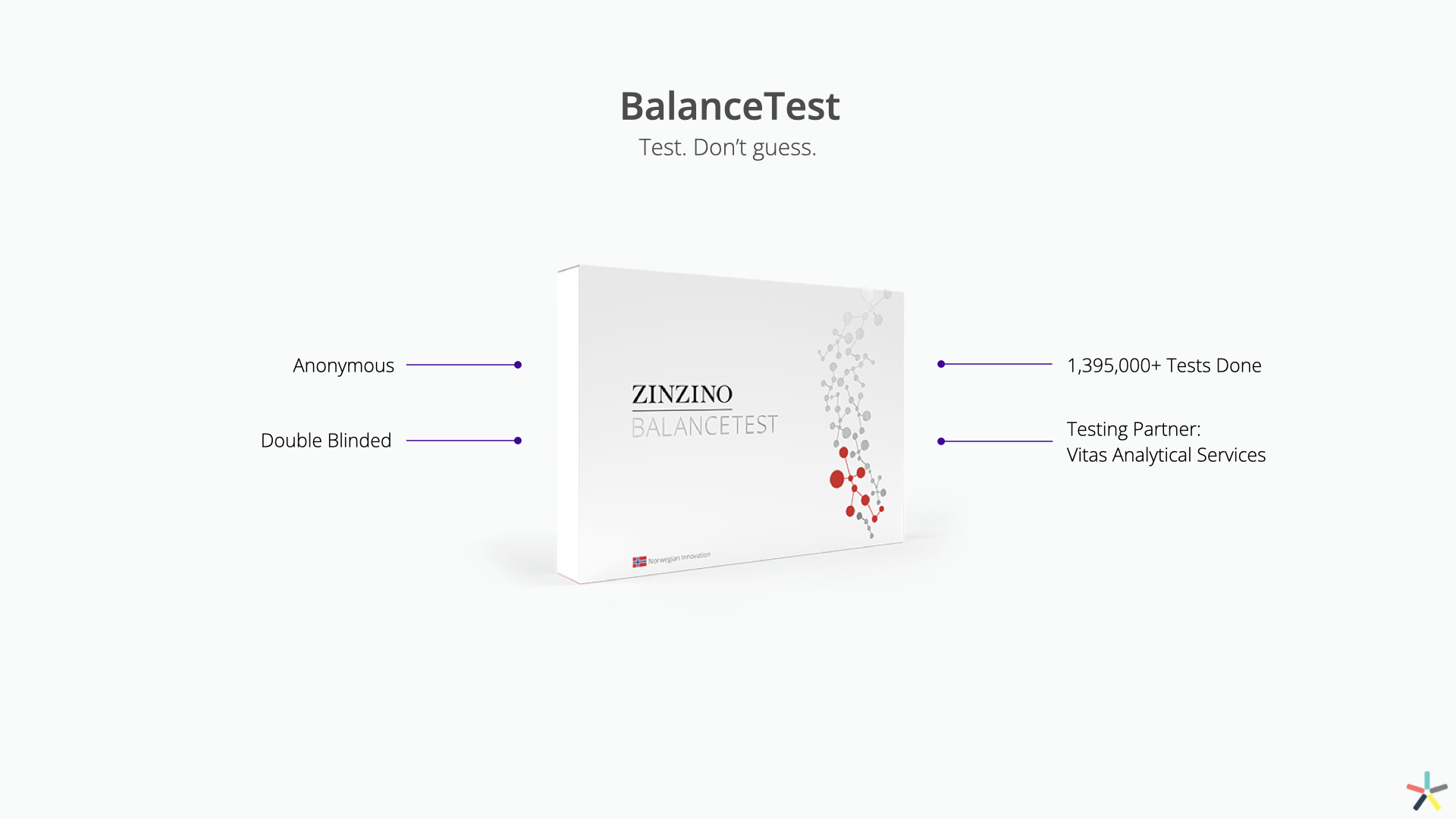 My personal result 
Before
After
27.8:1
2.7:1
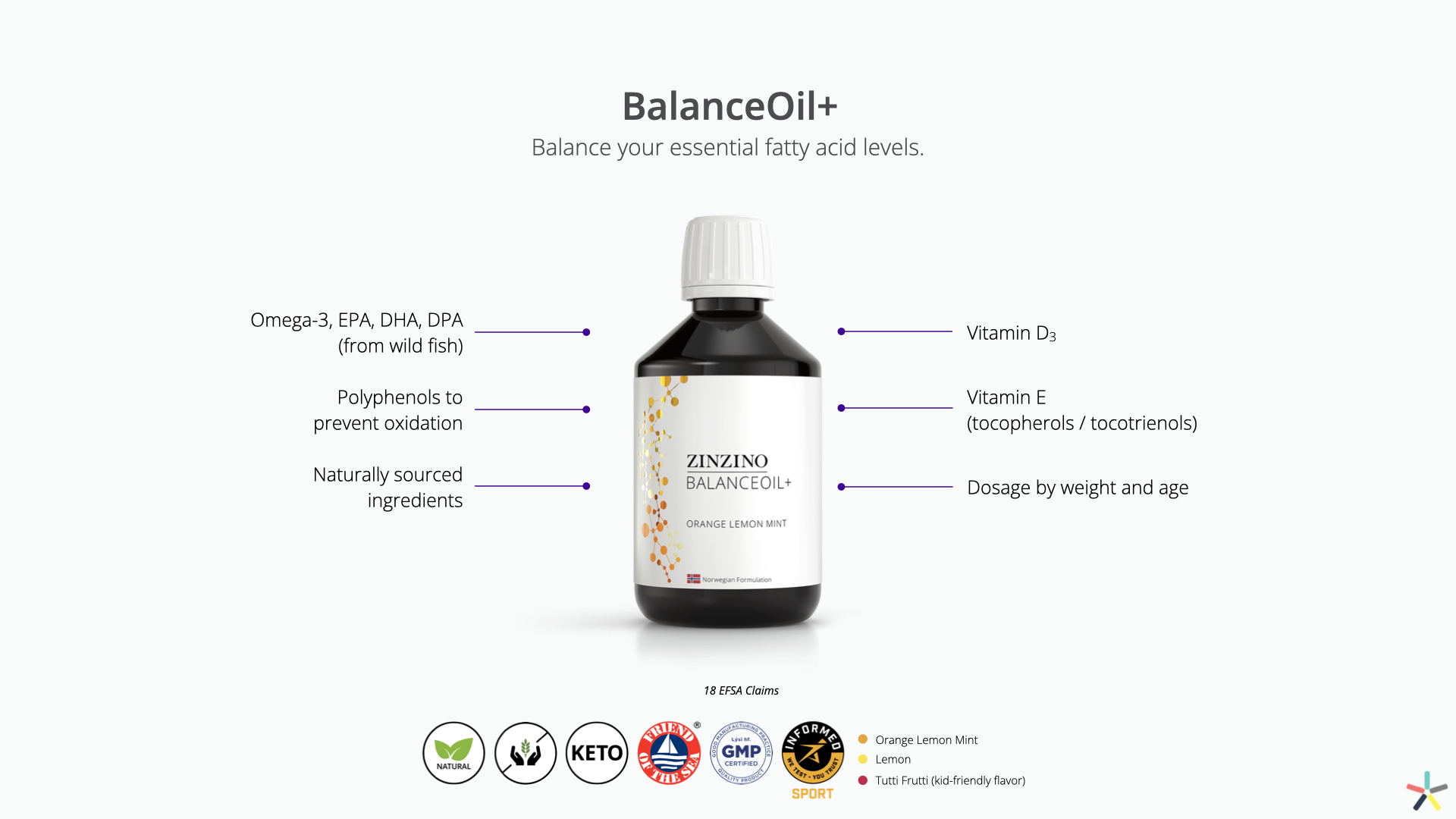 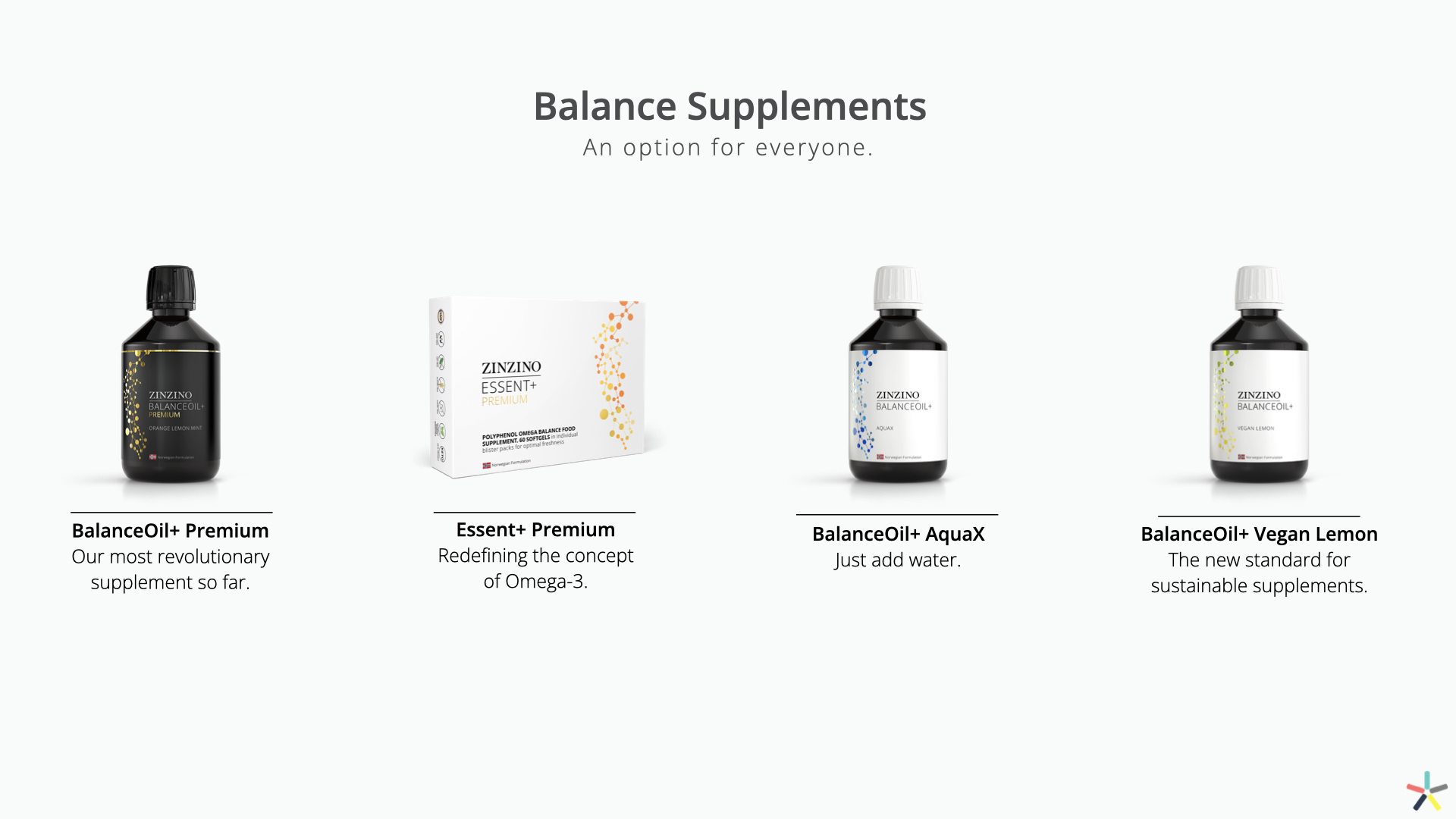 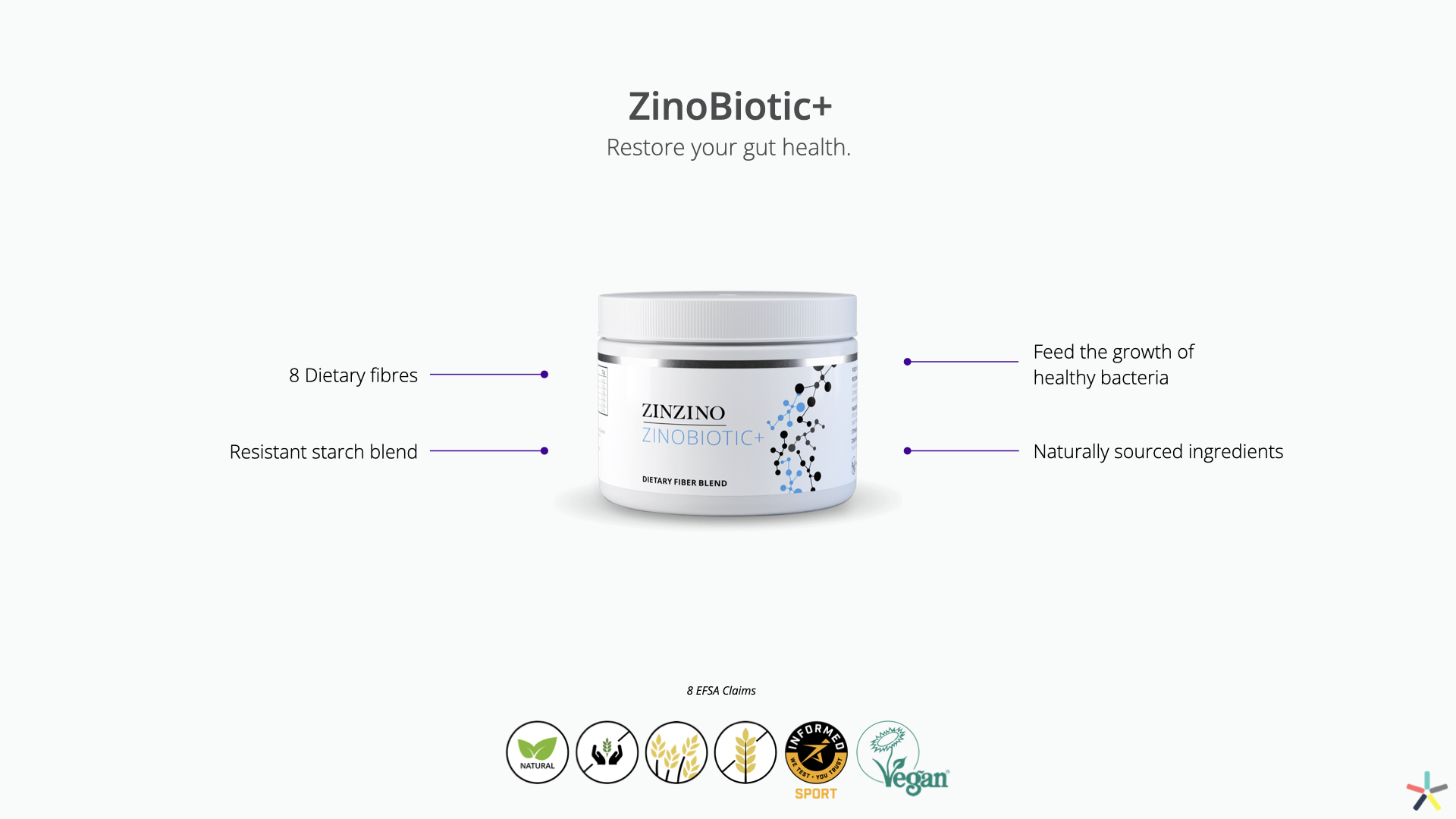 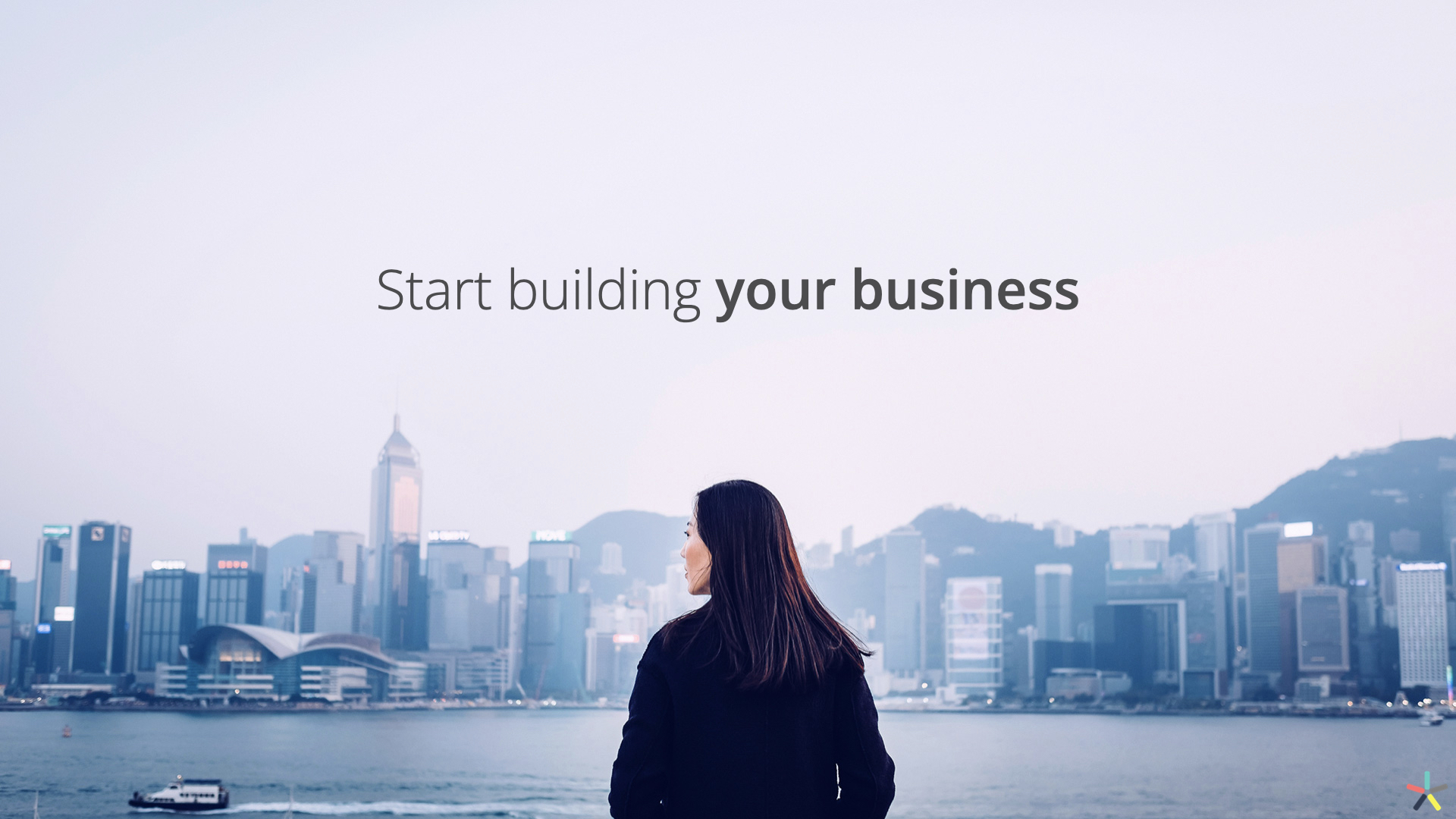 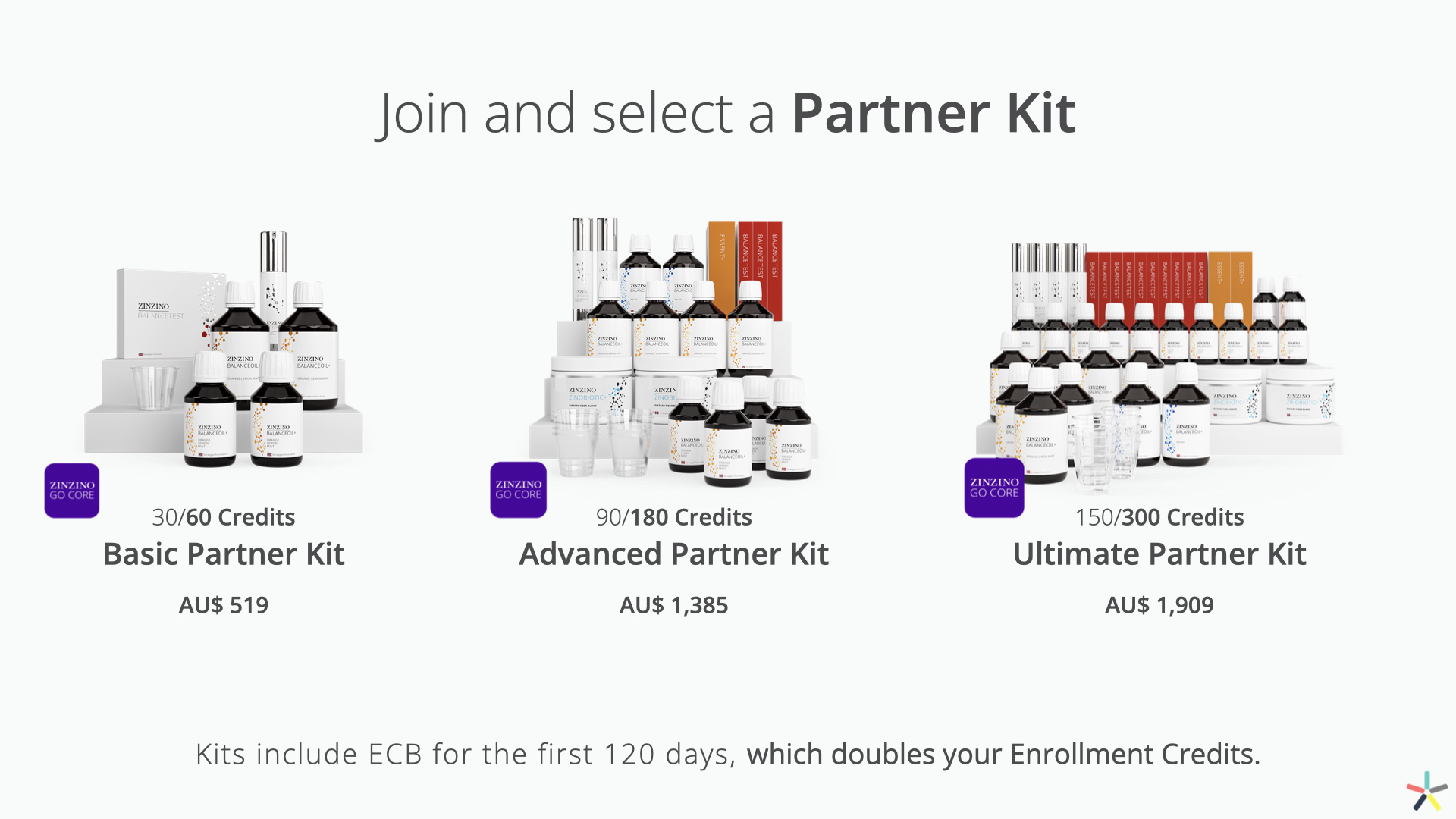 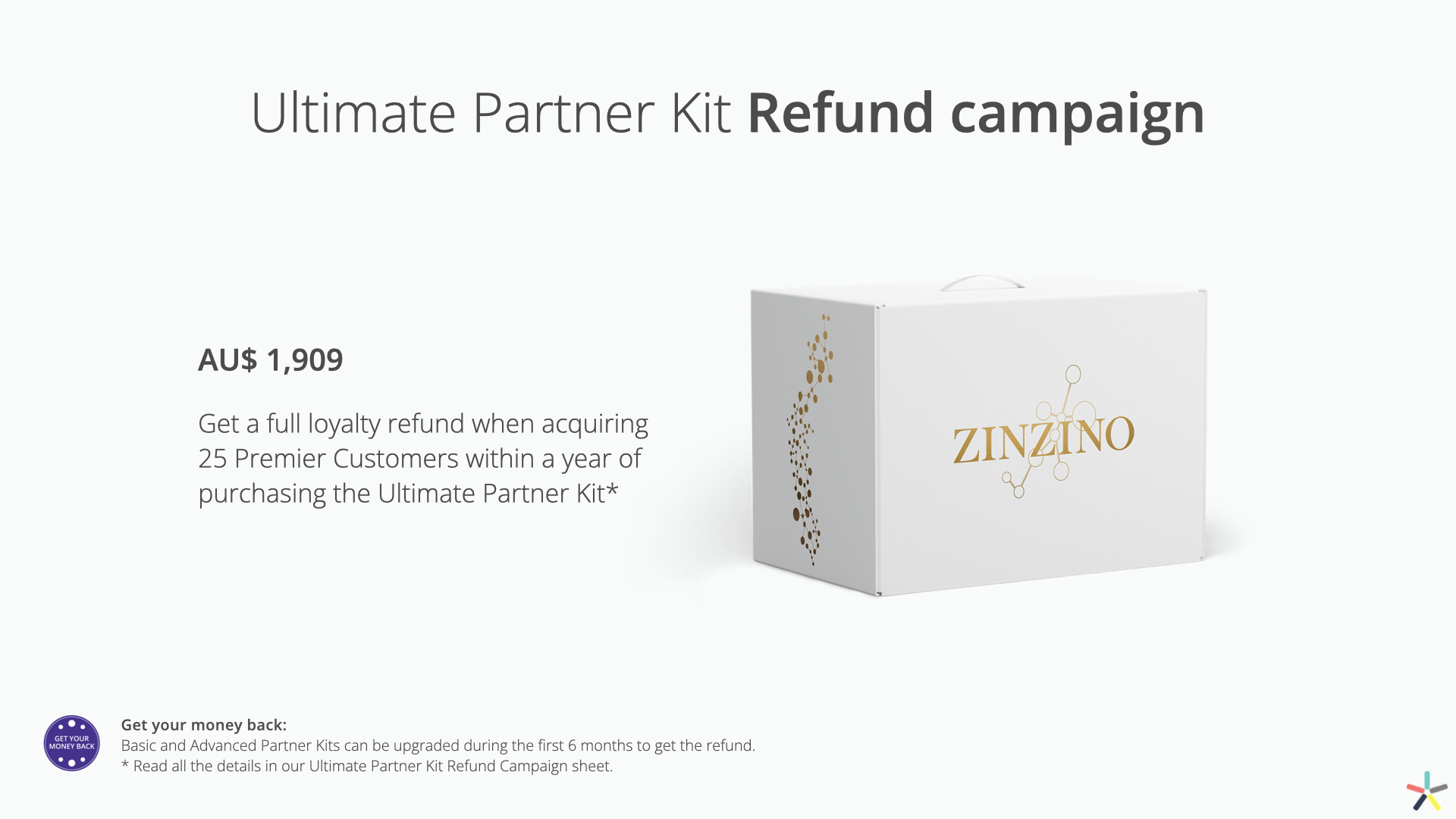 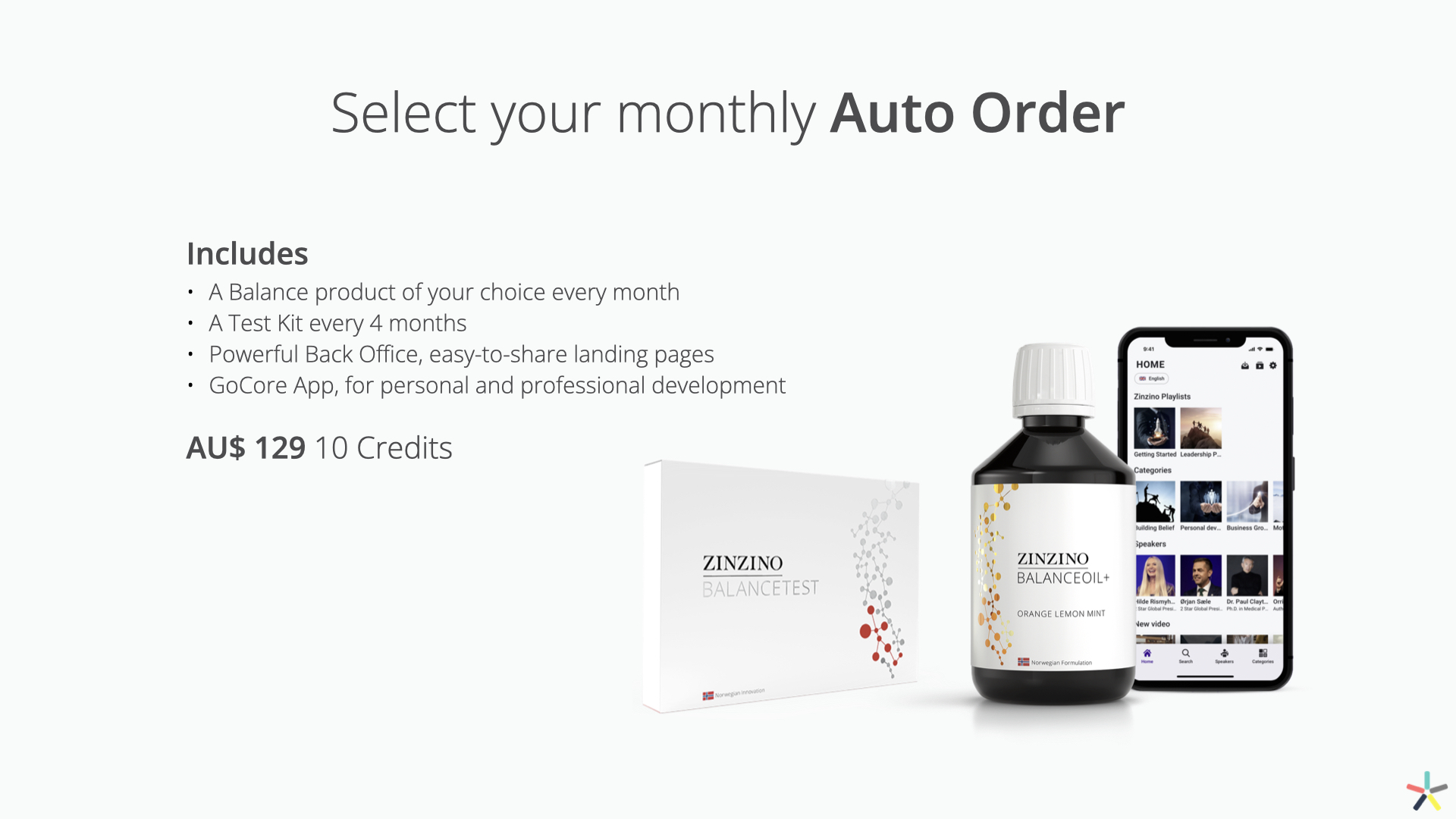 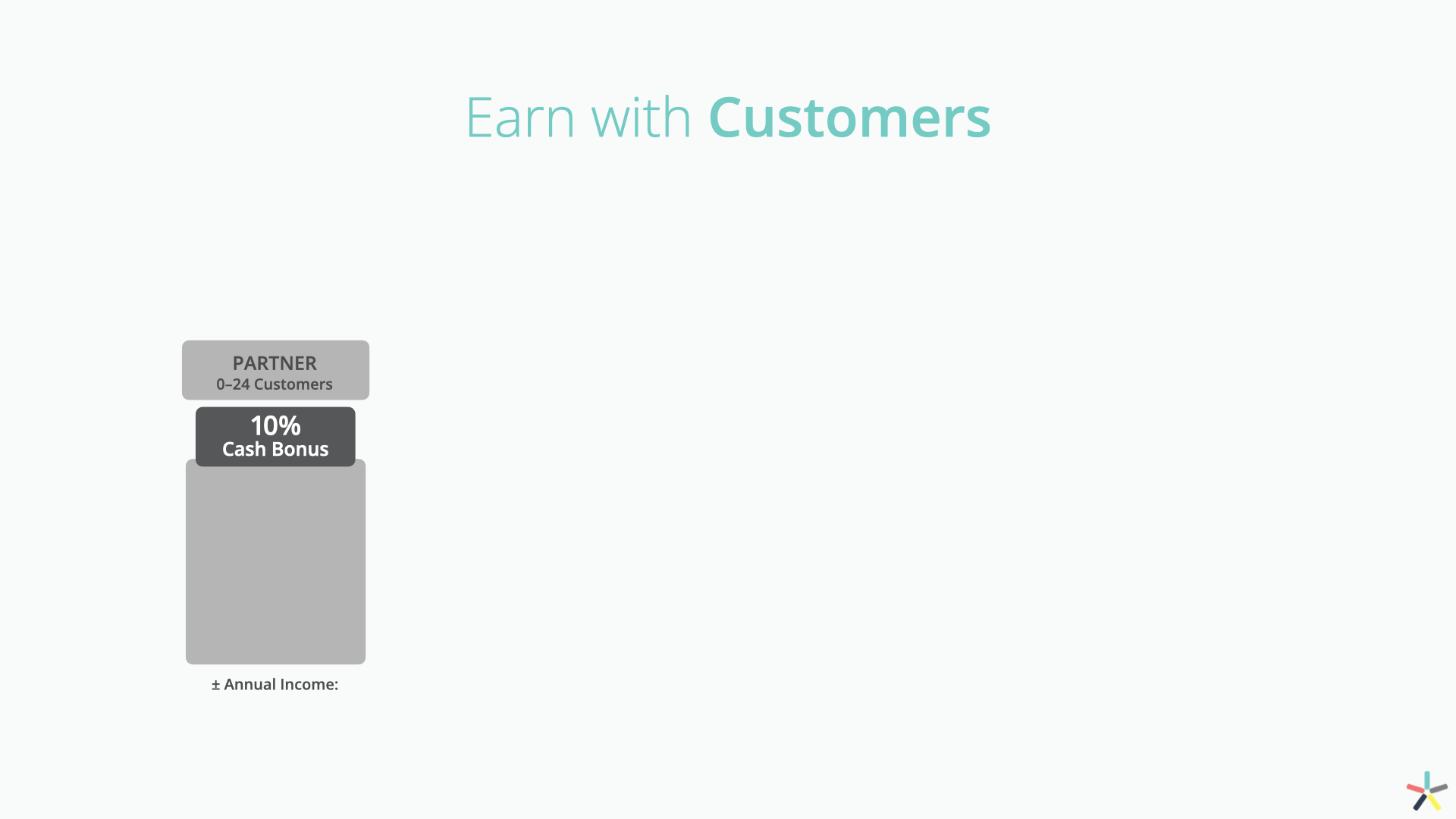 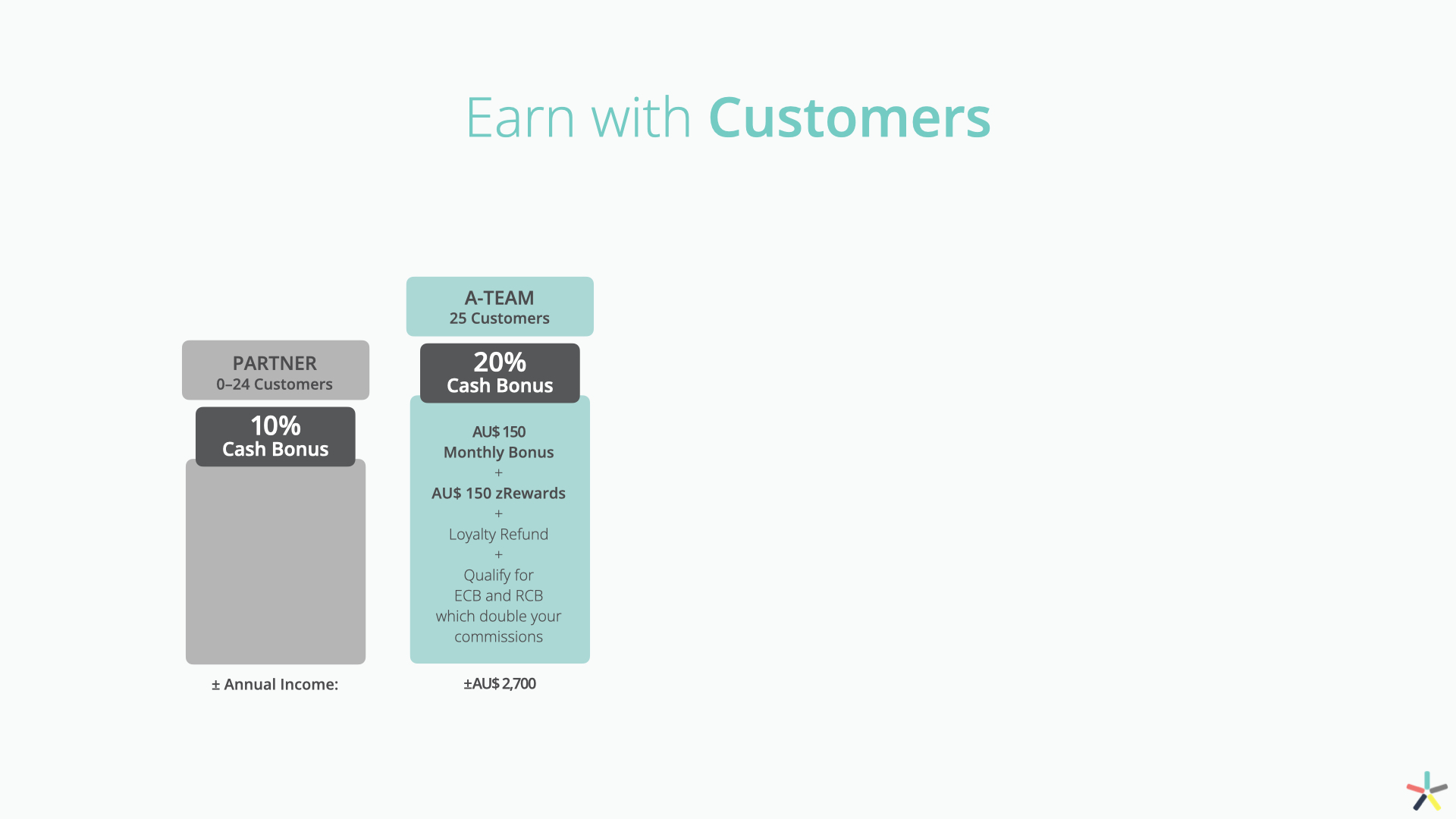 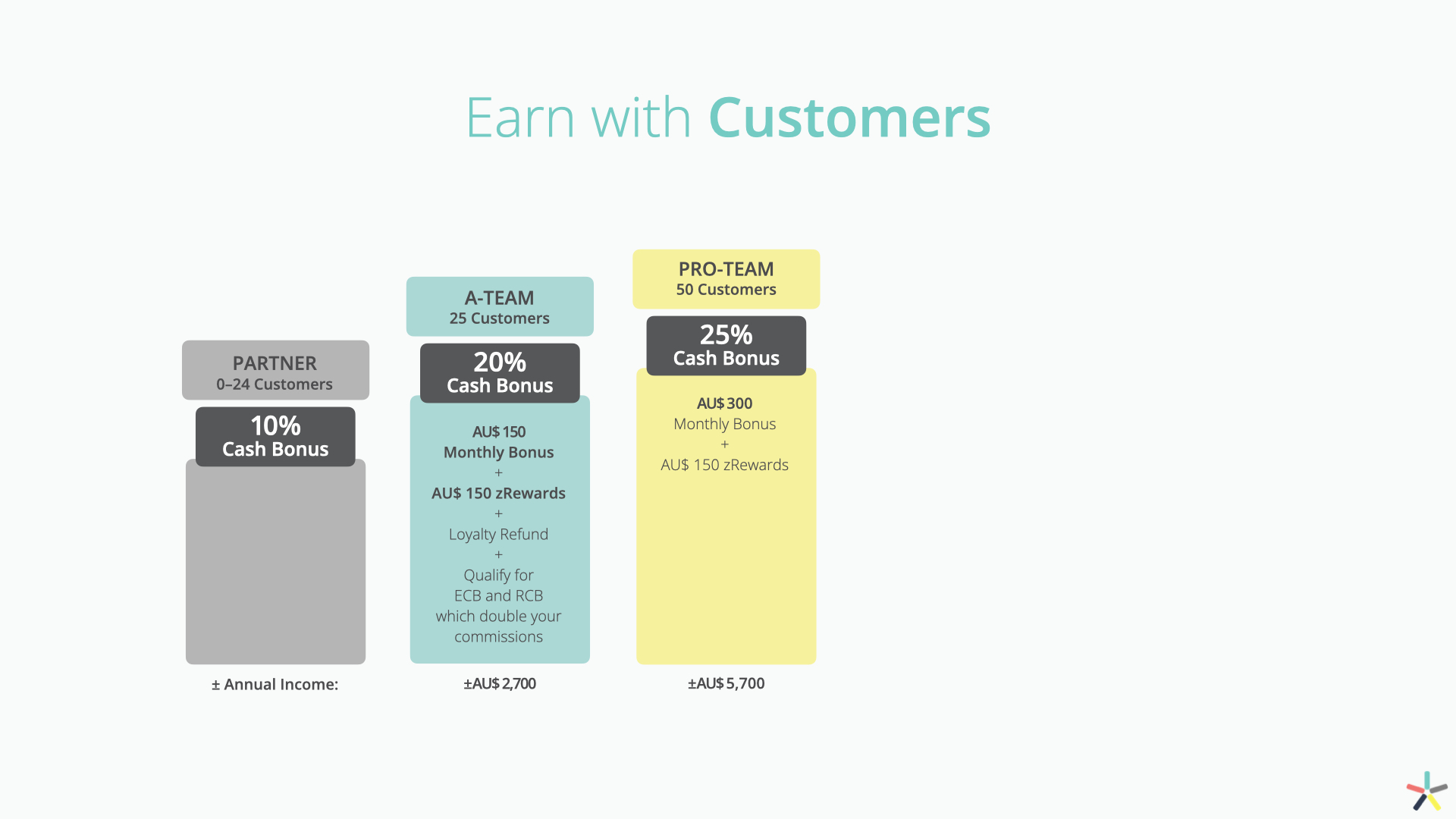 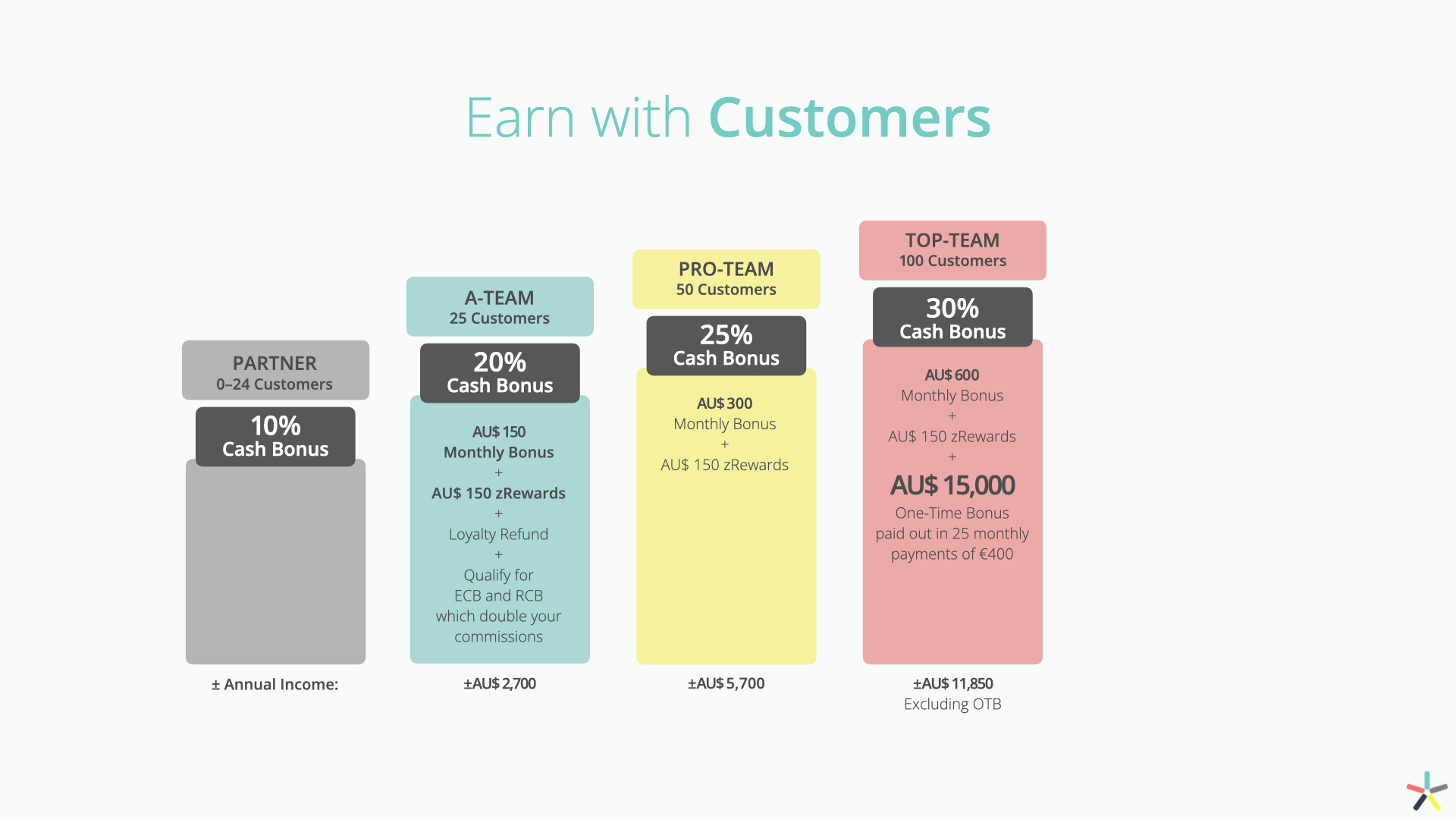 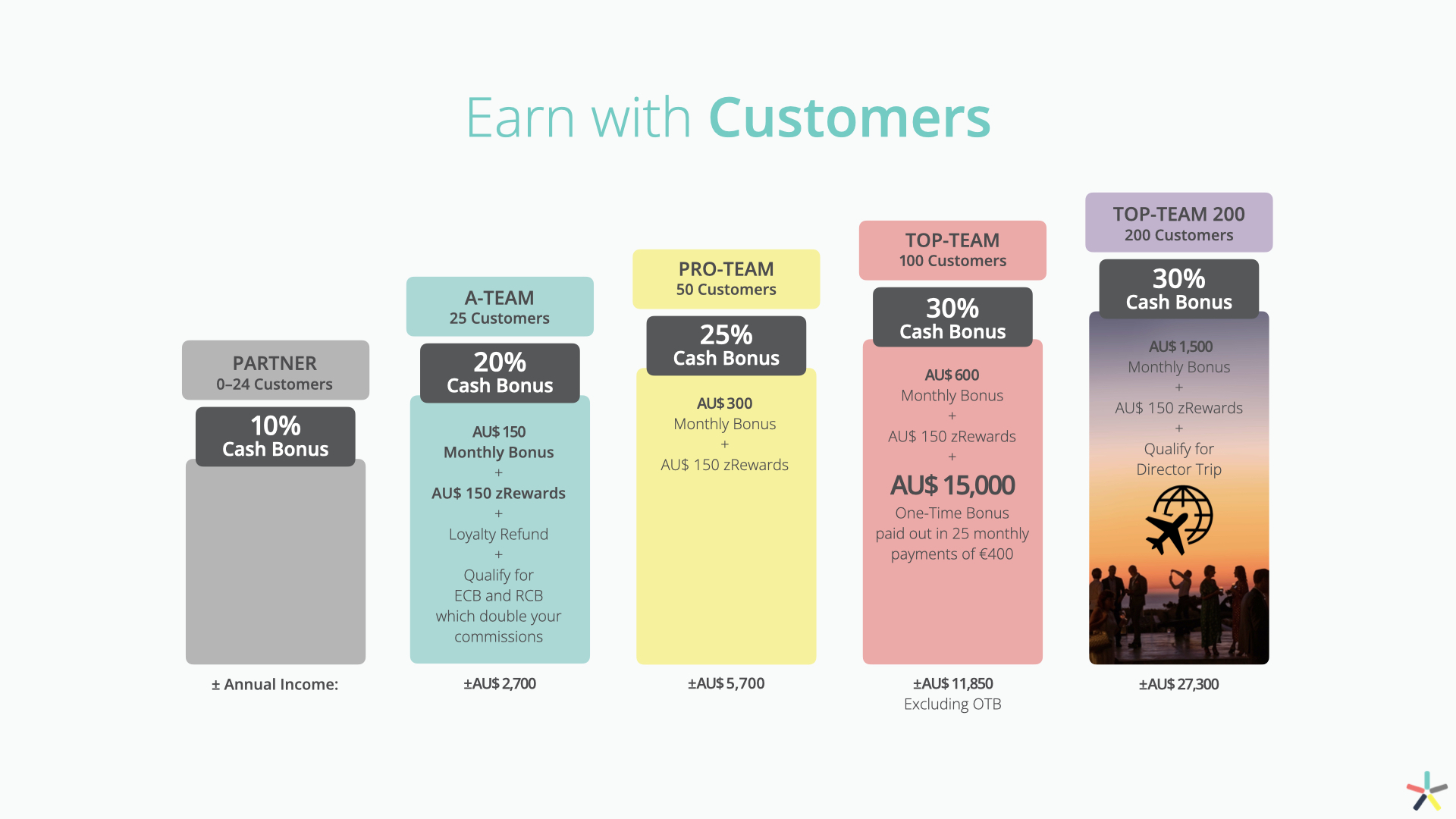 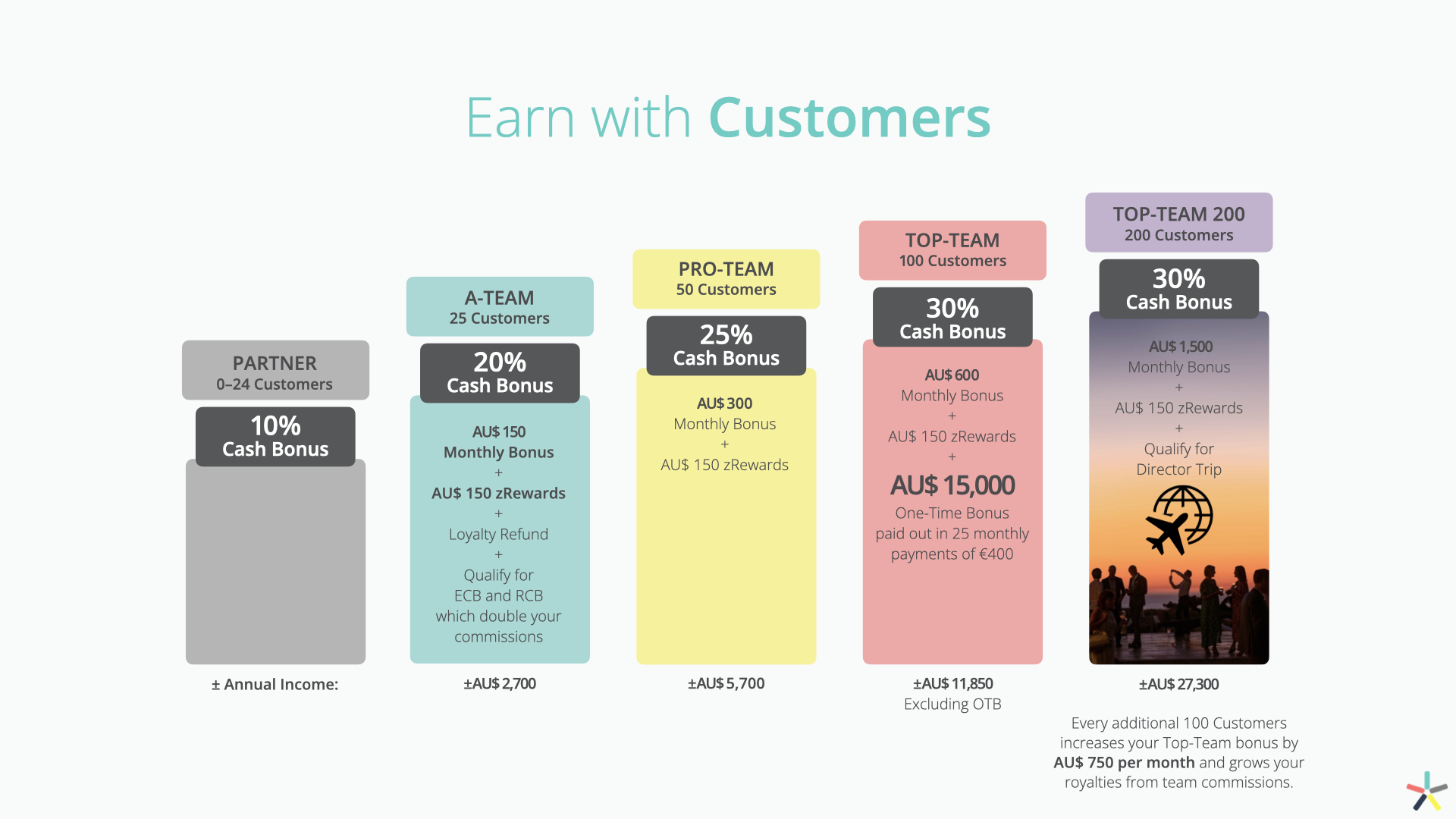 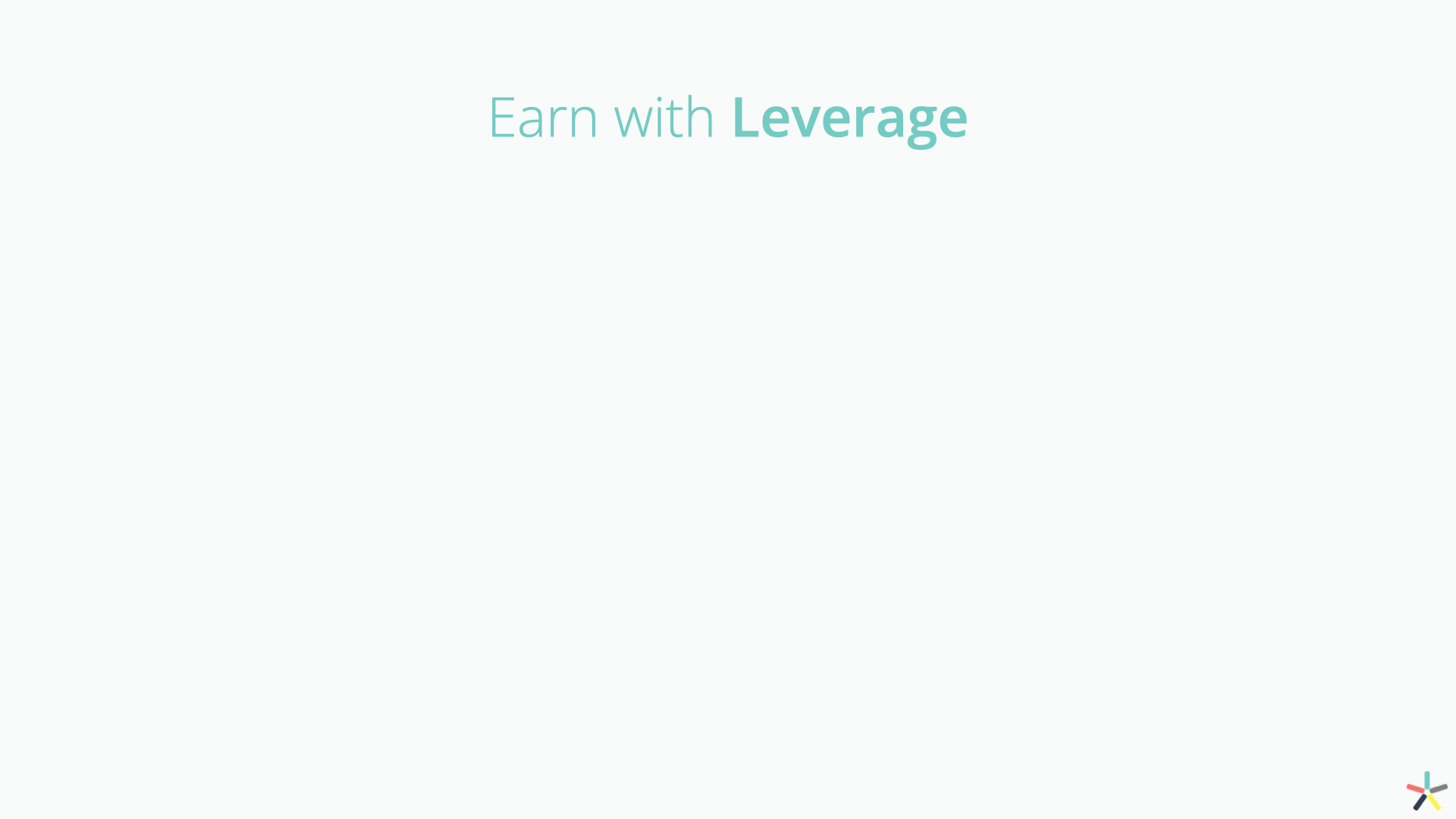 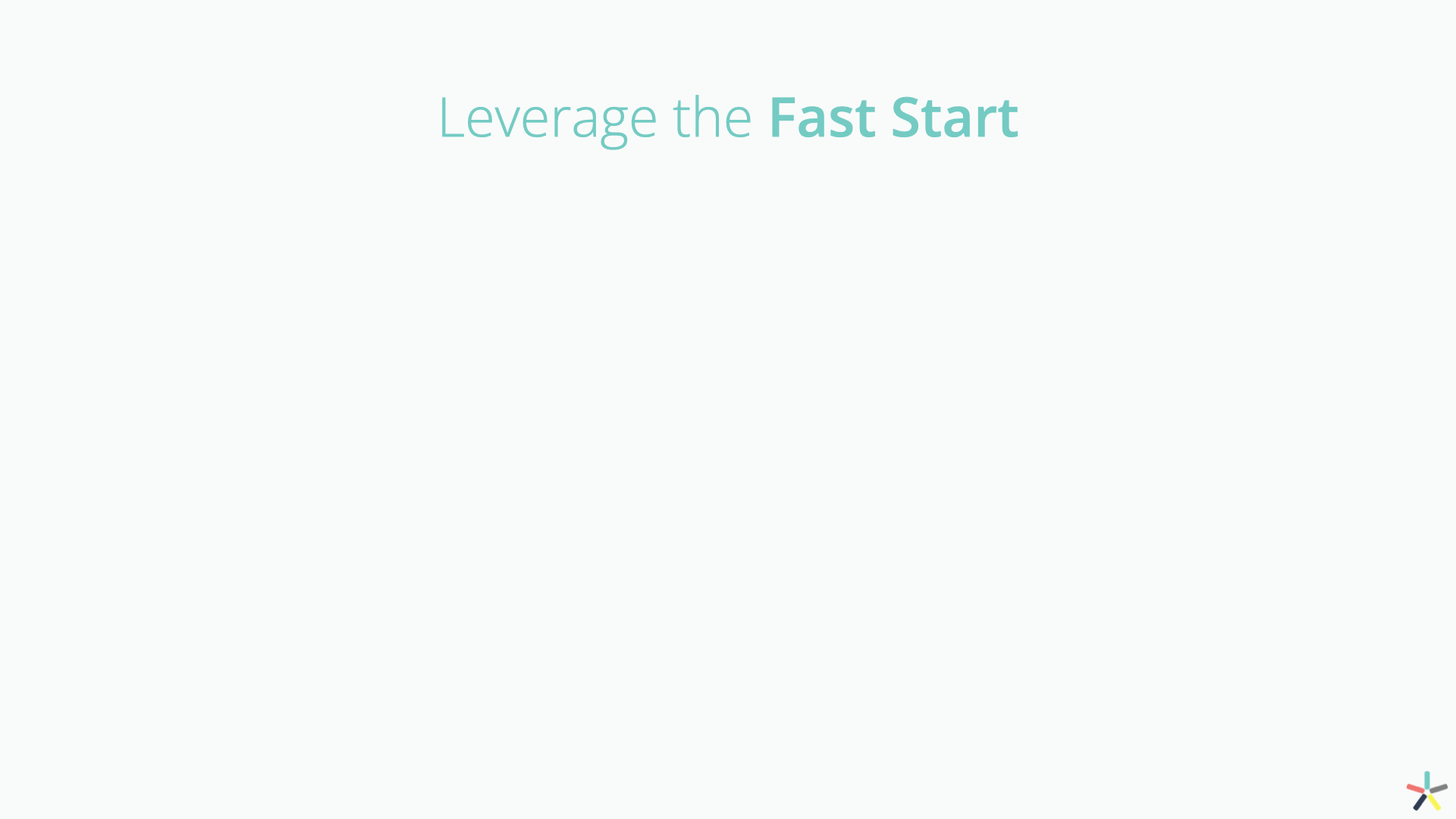 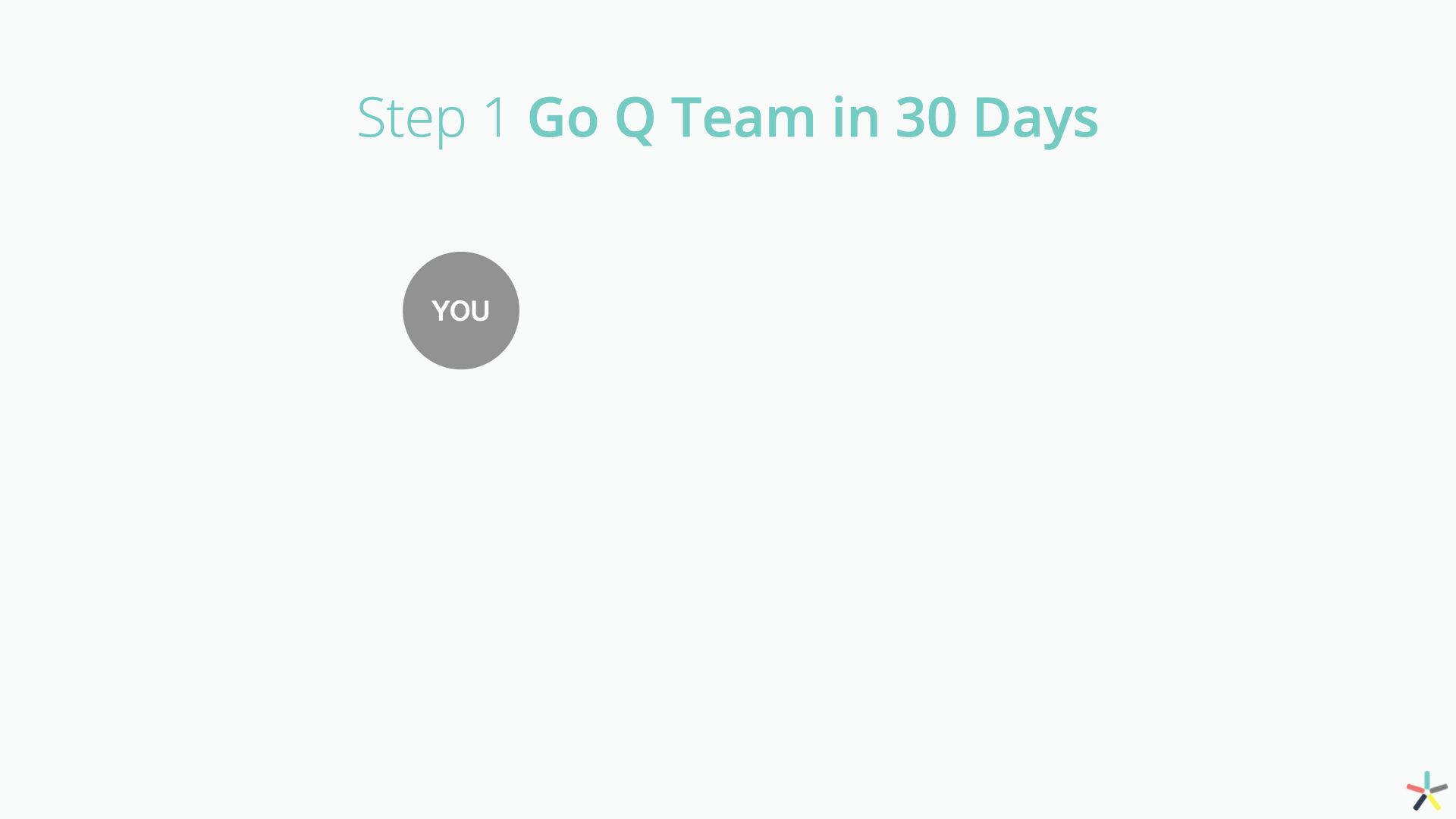 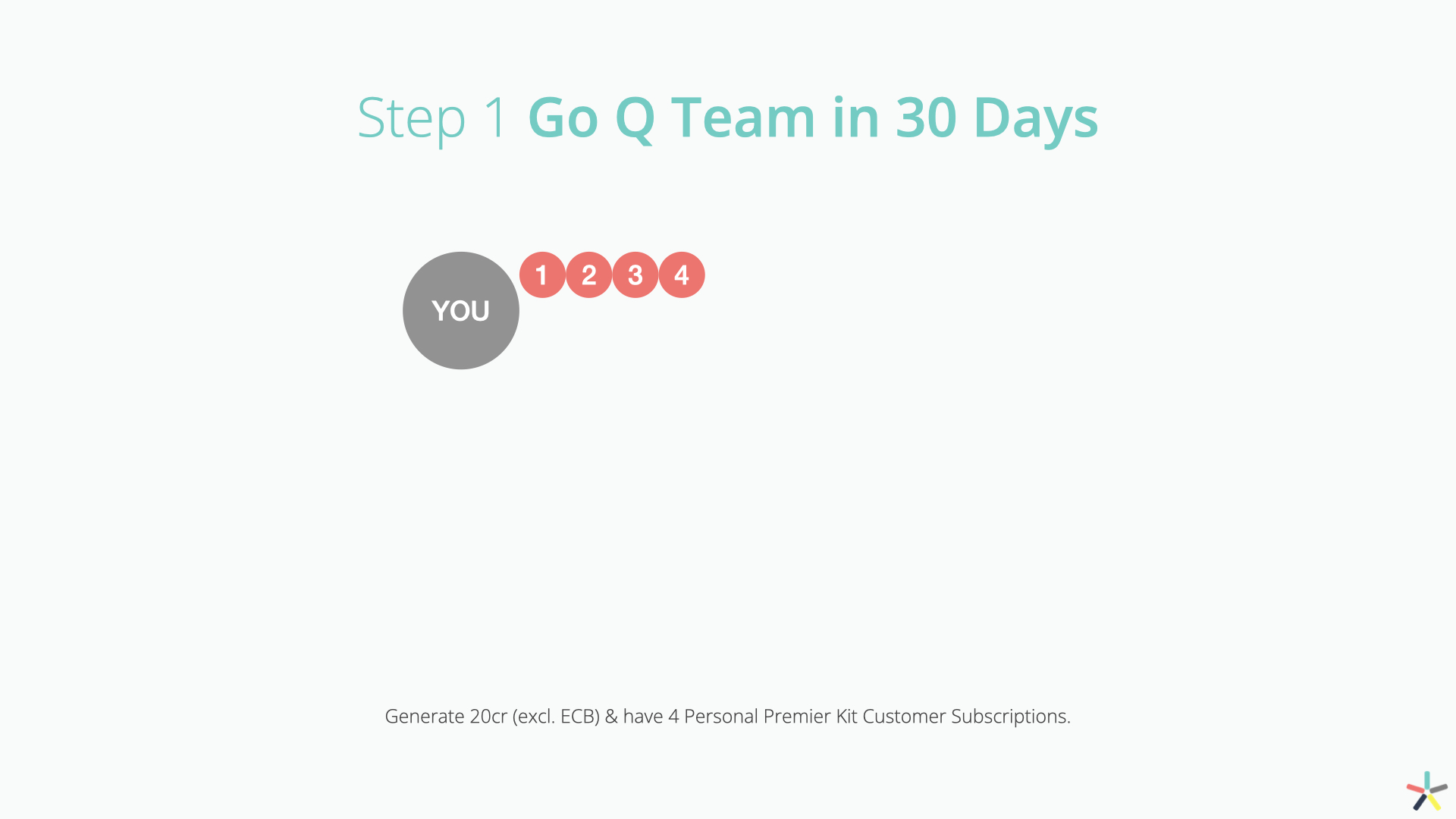 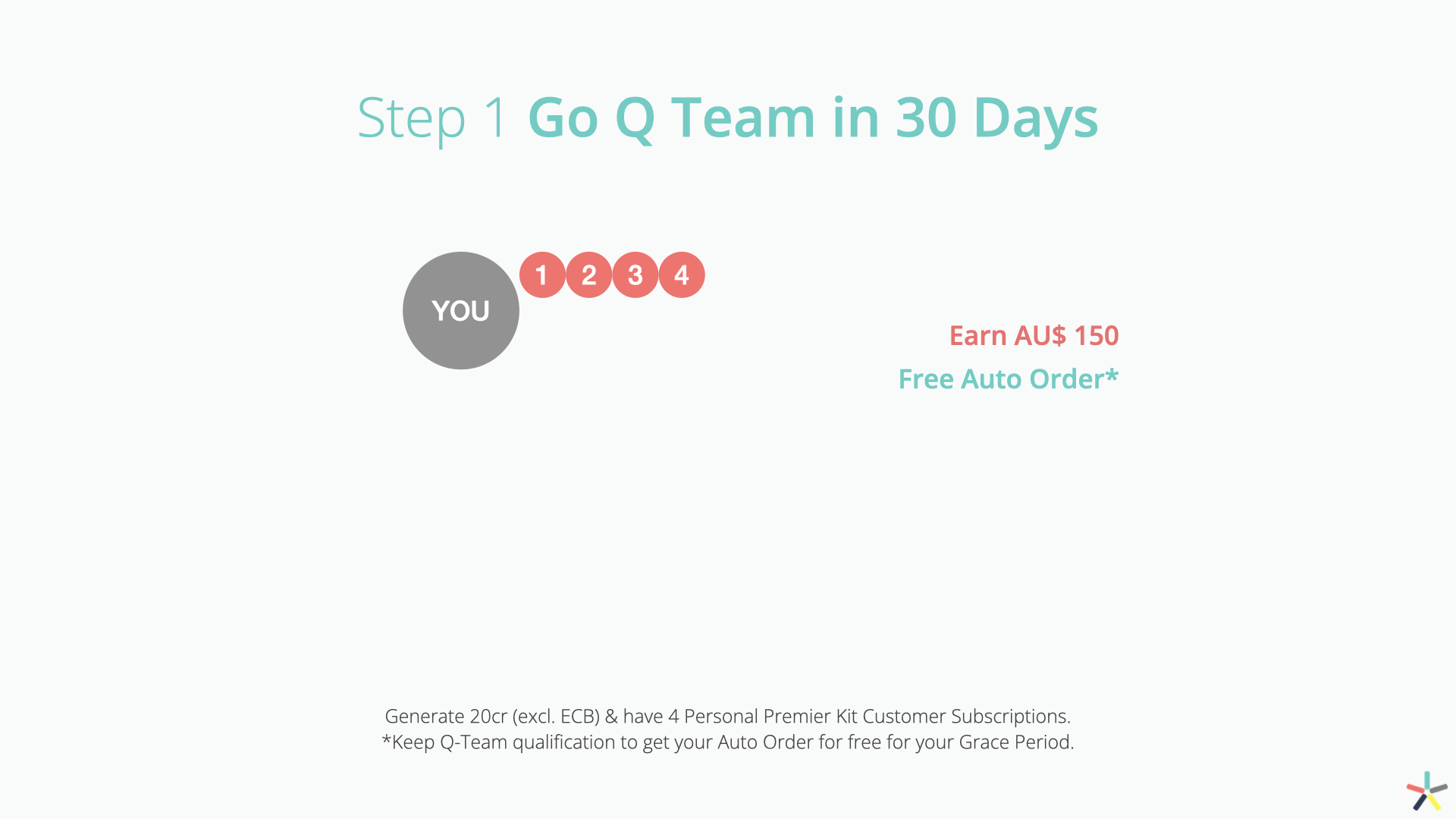 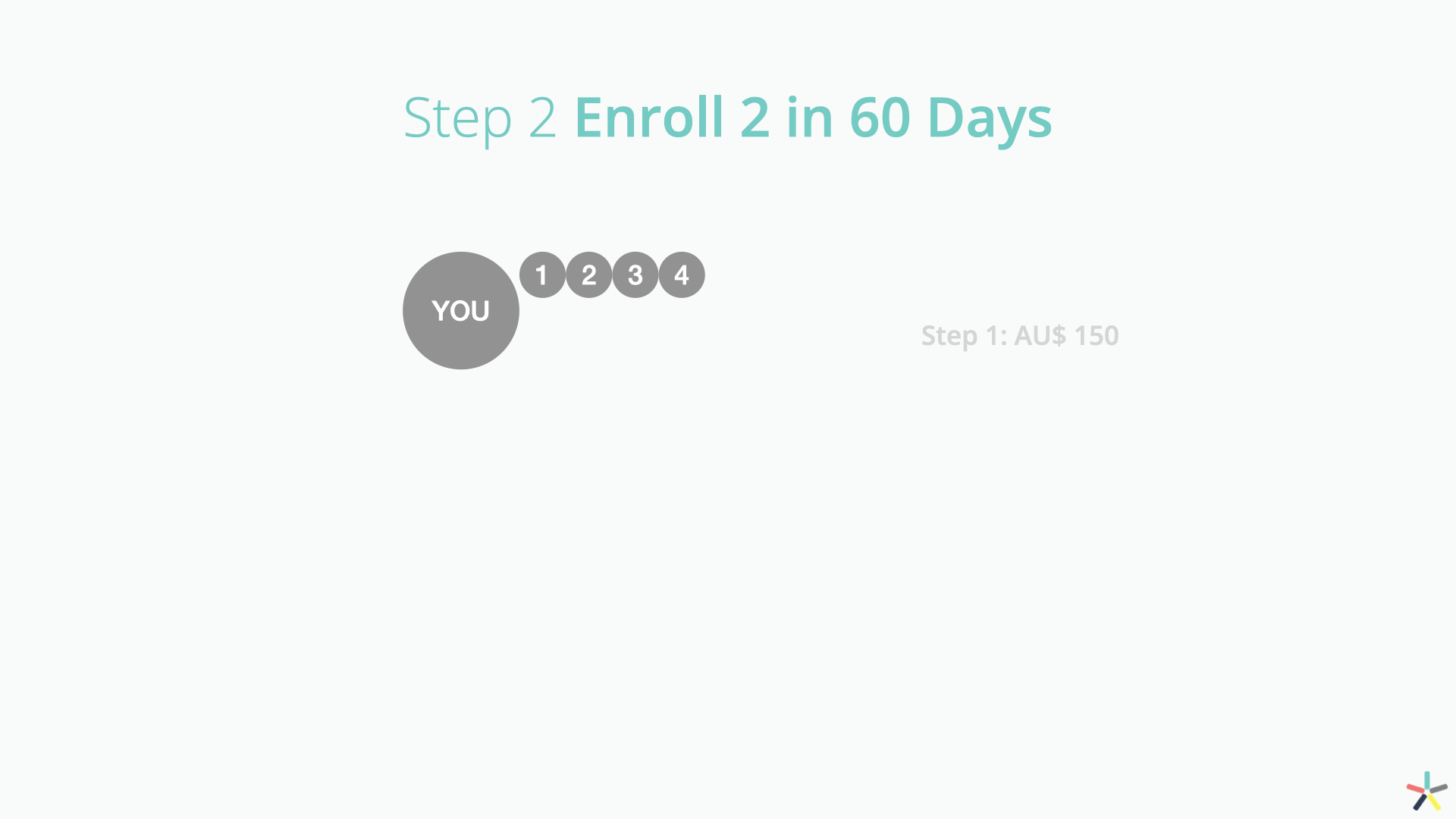 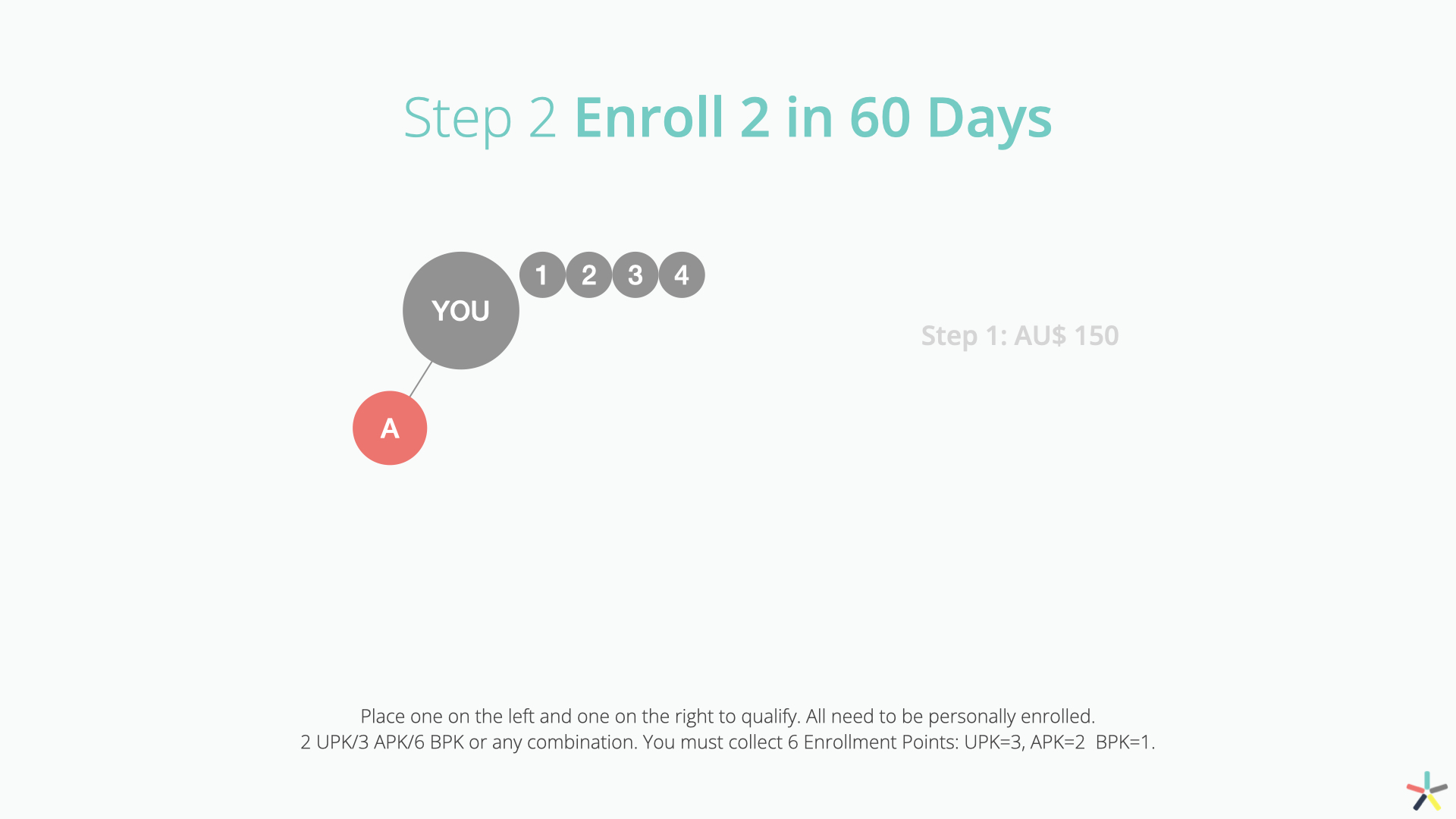 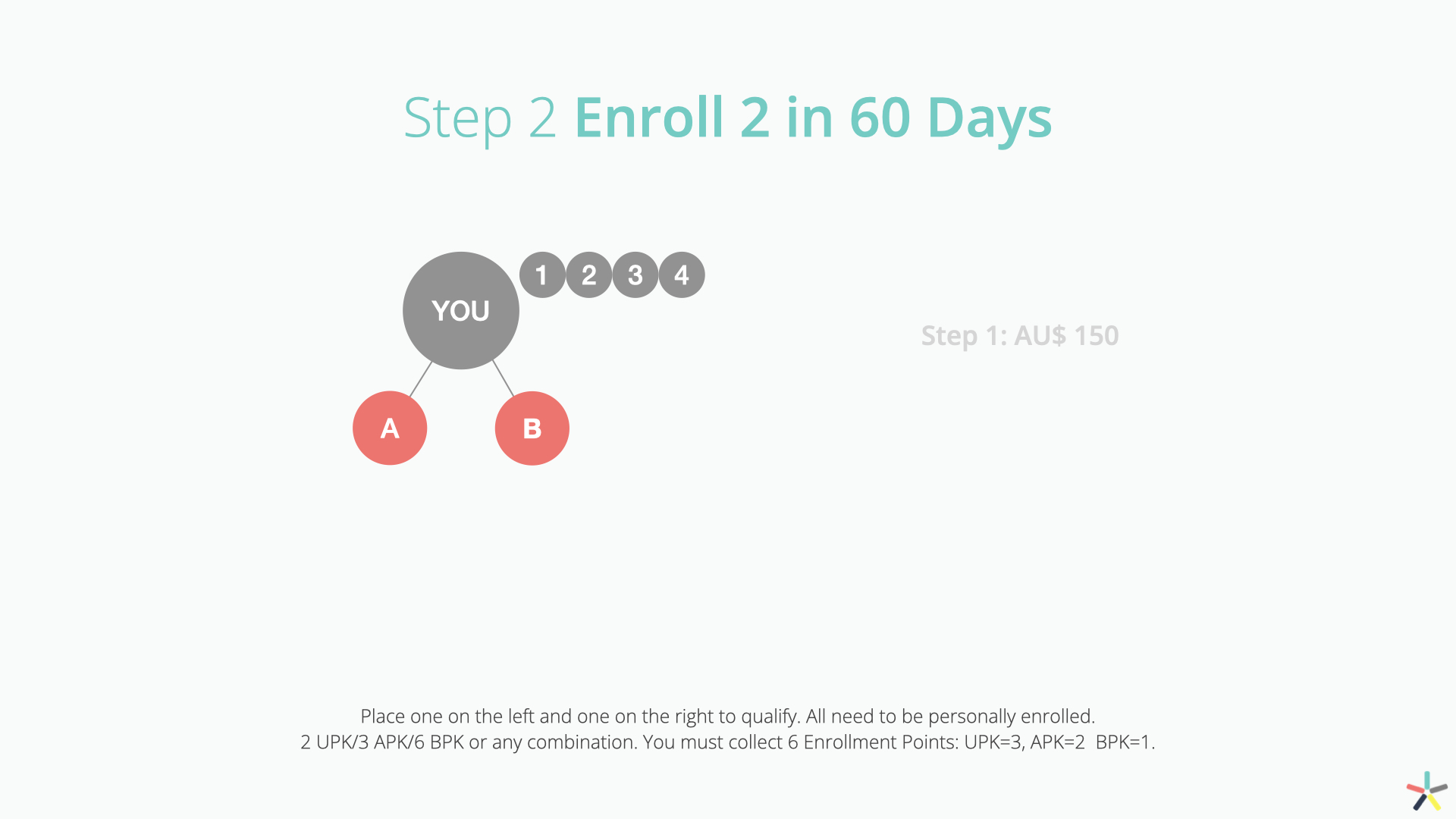 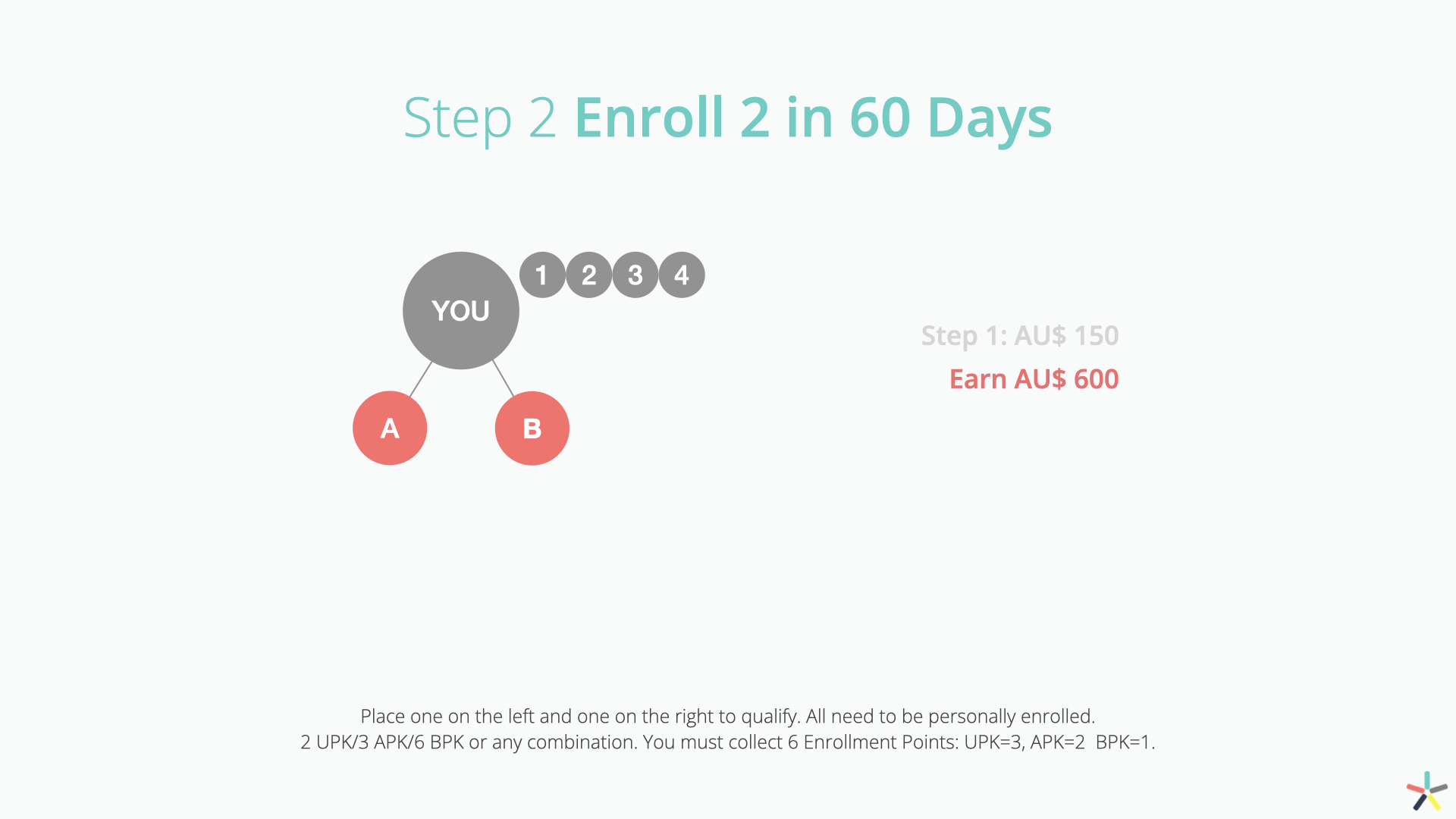 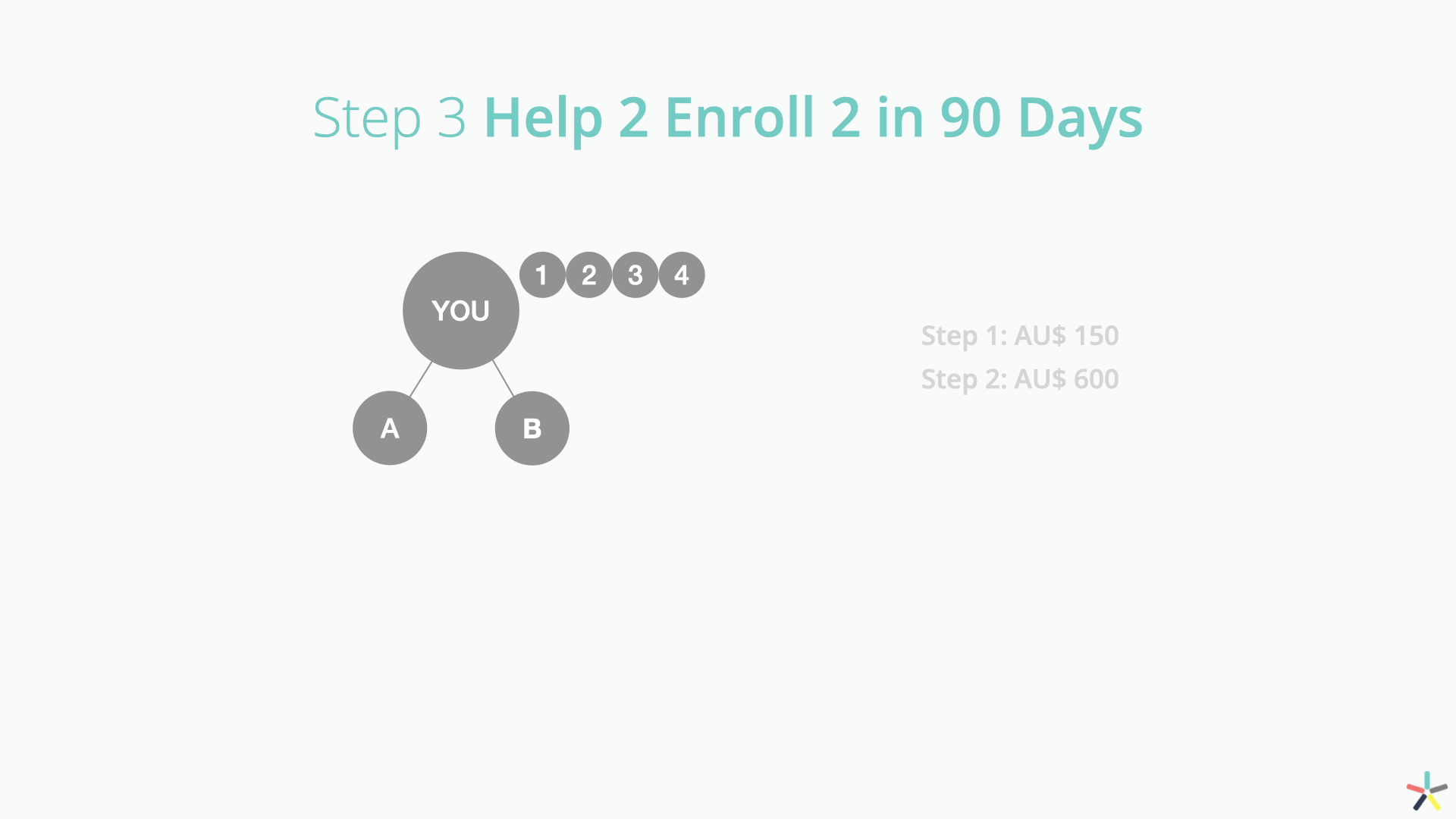 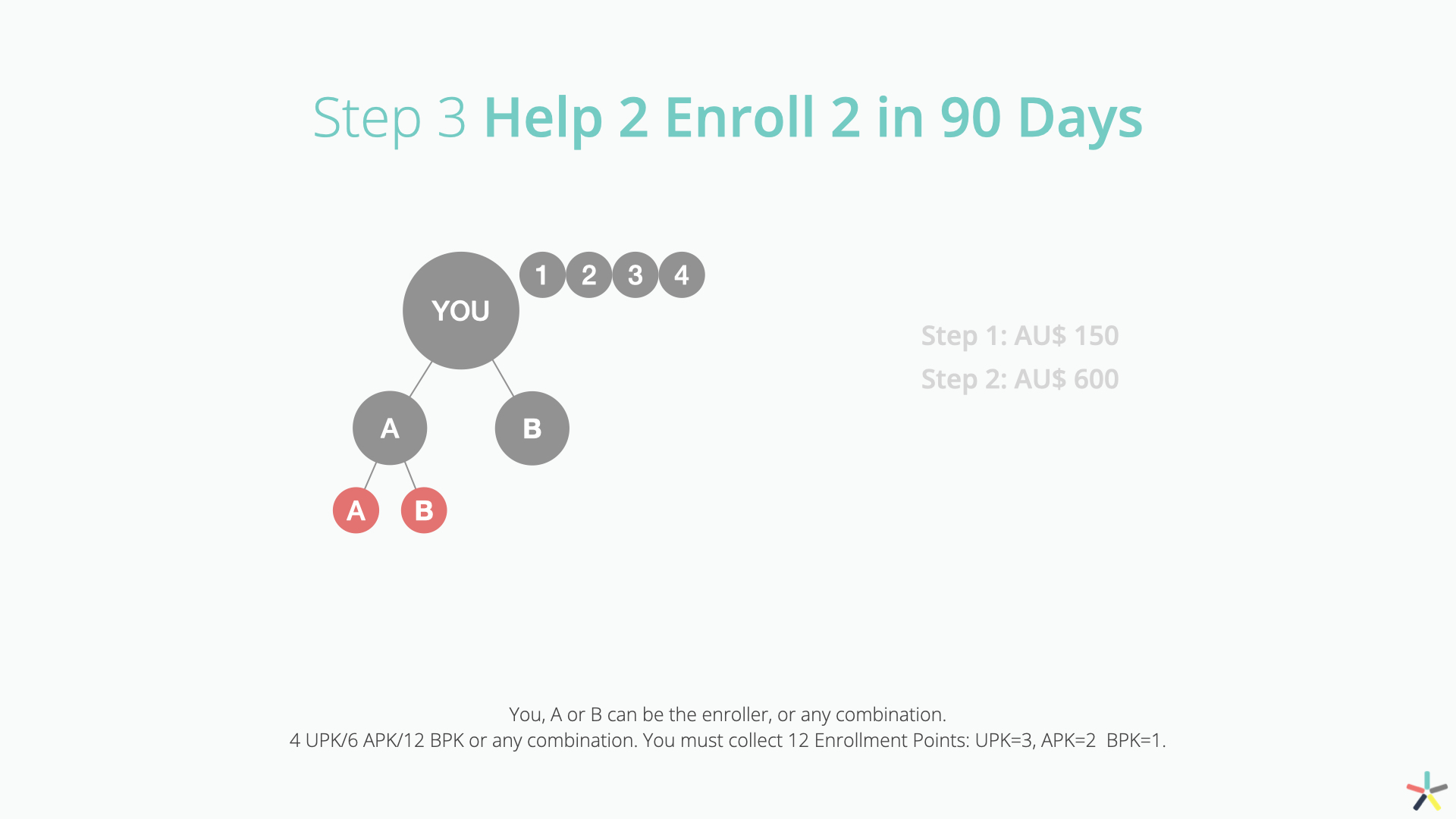 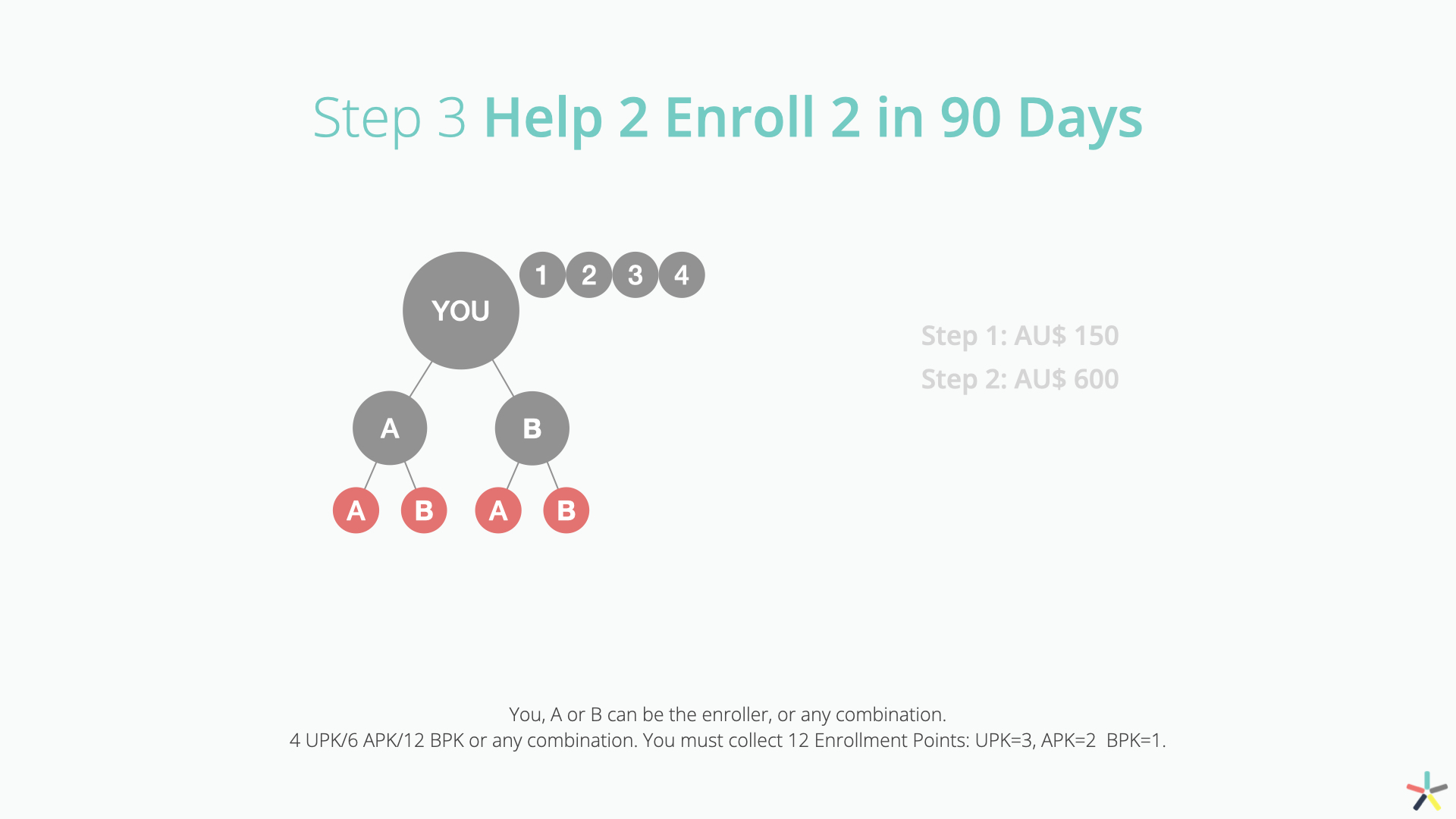 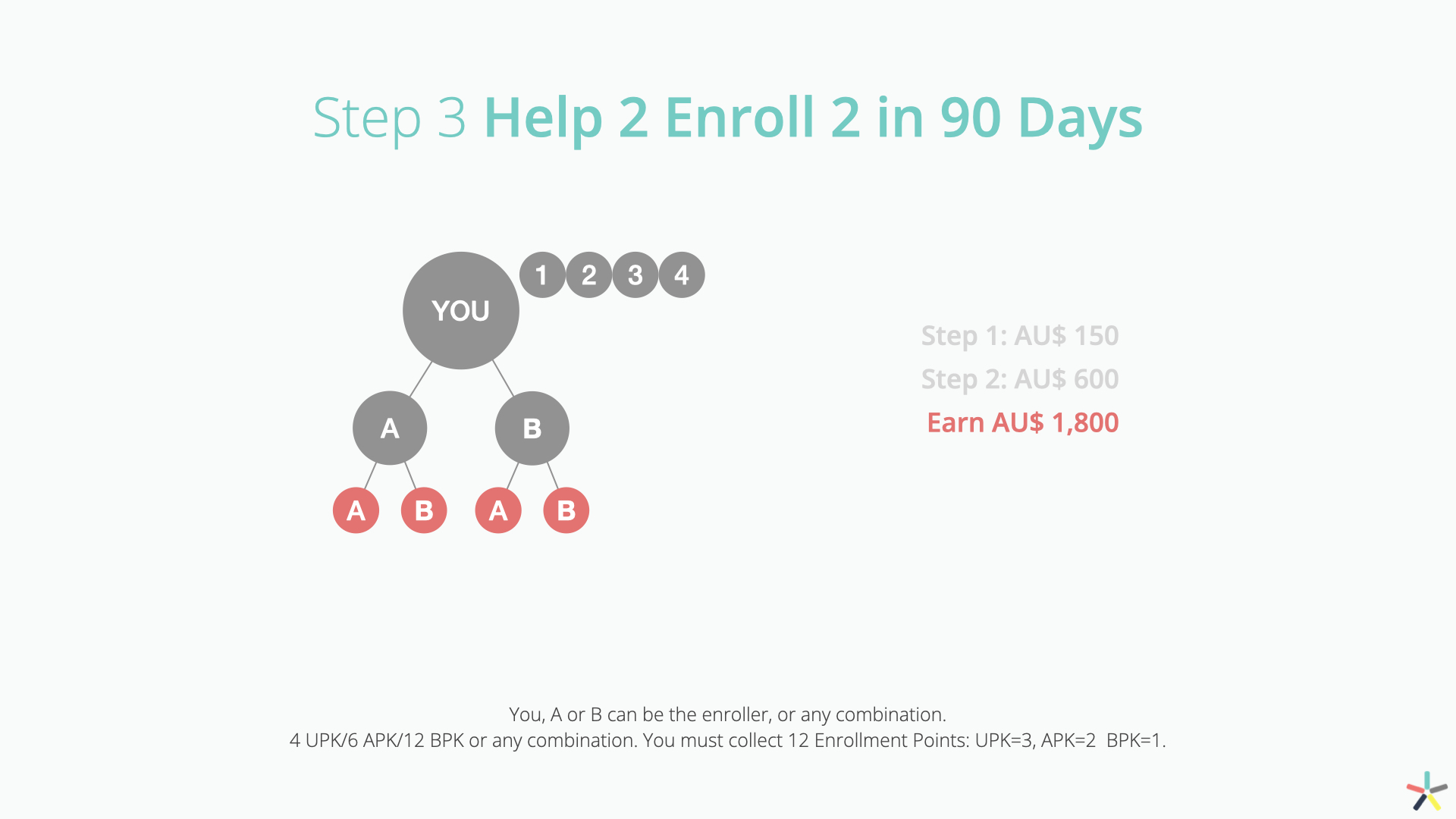 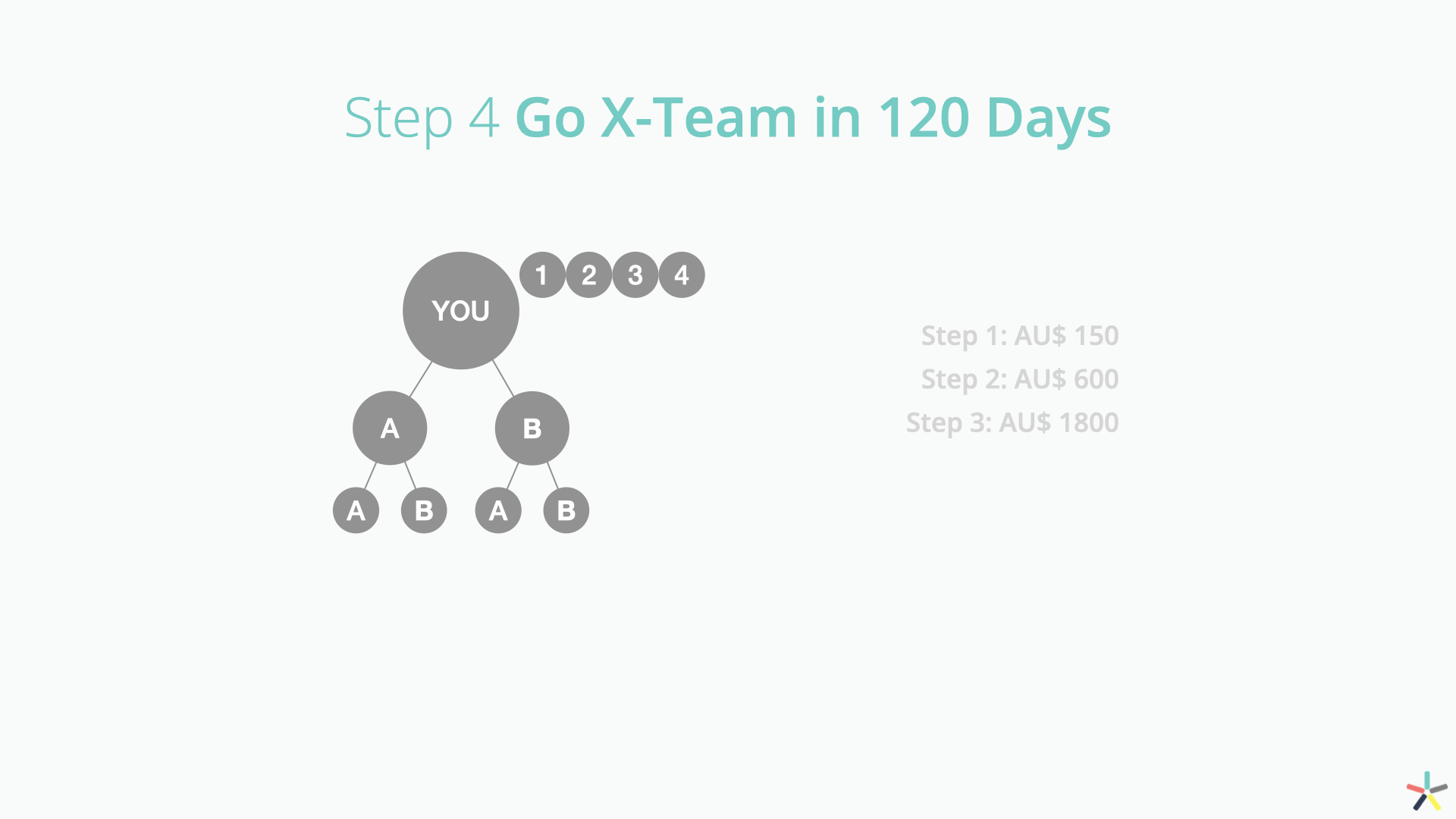 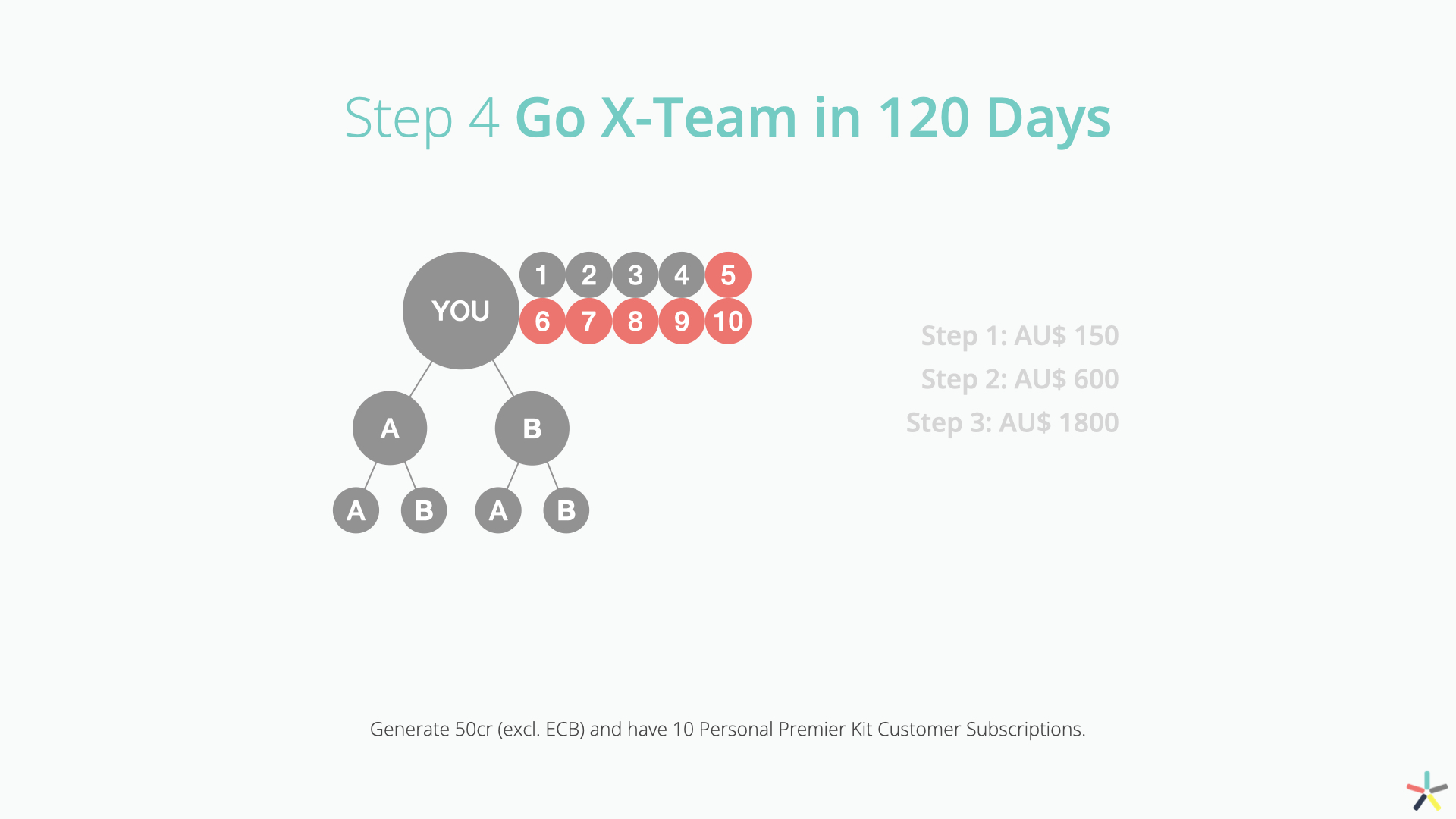 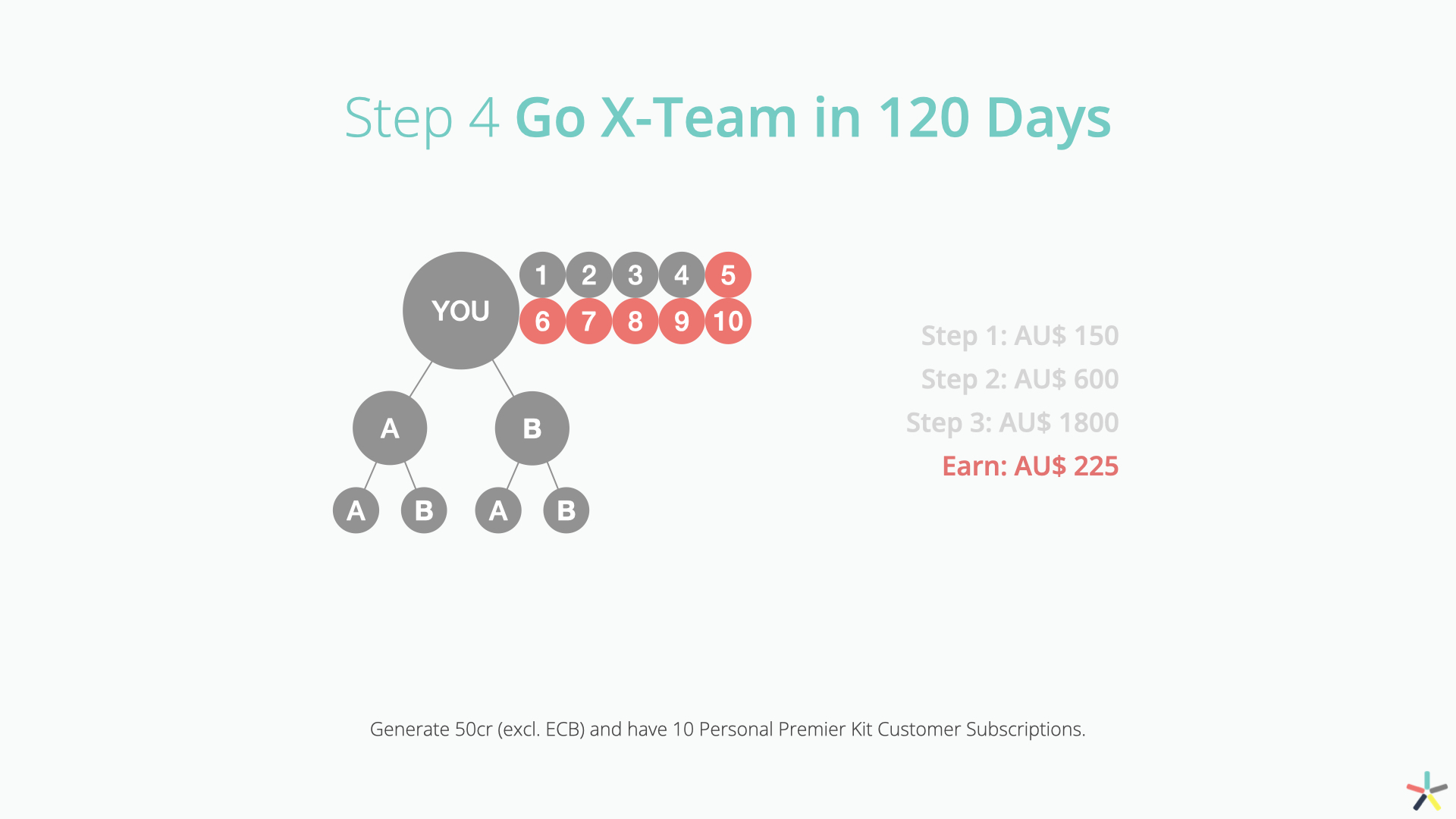 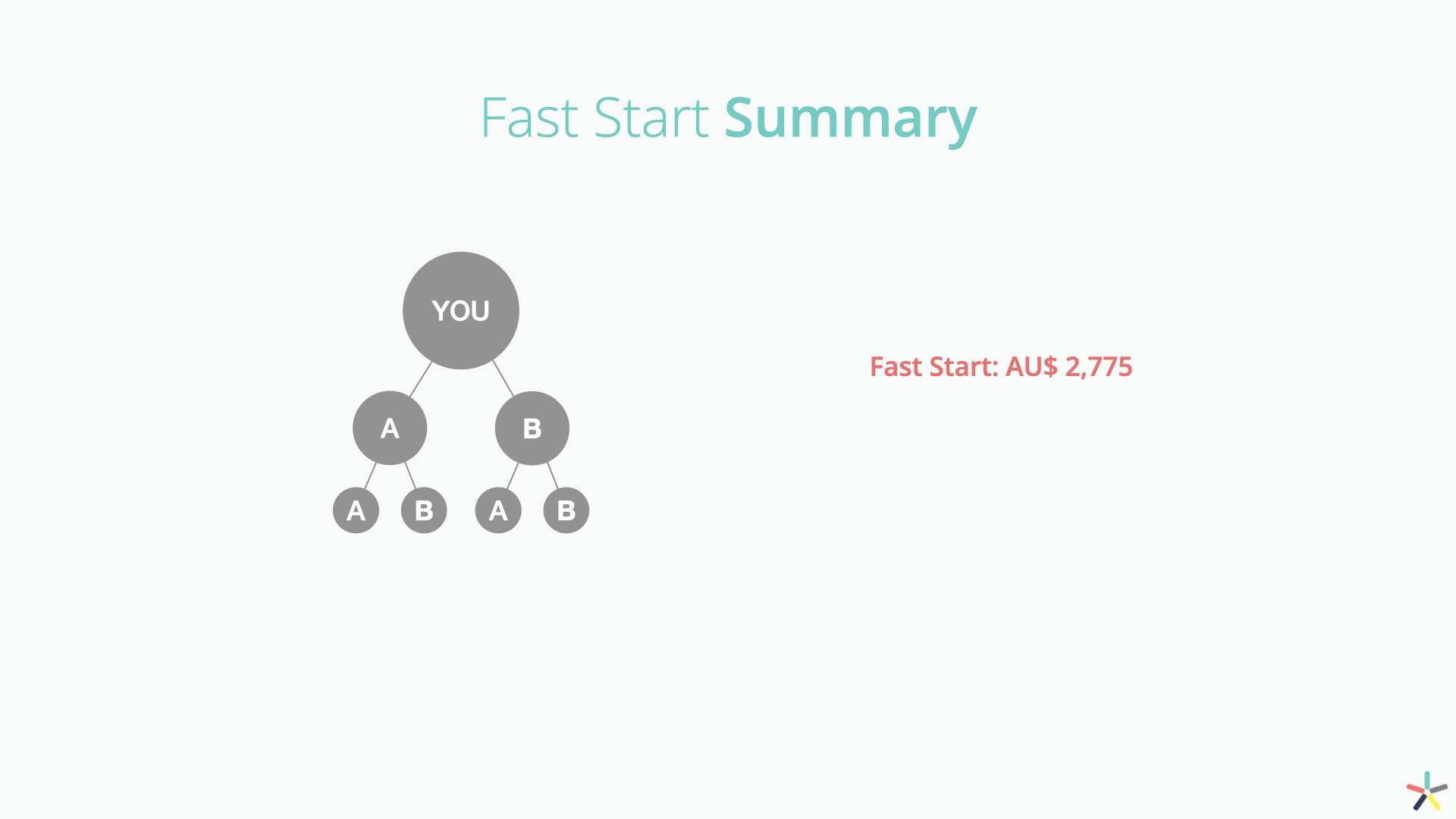 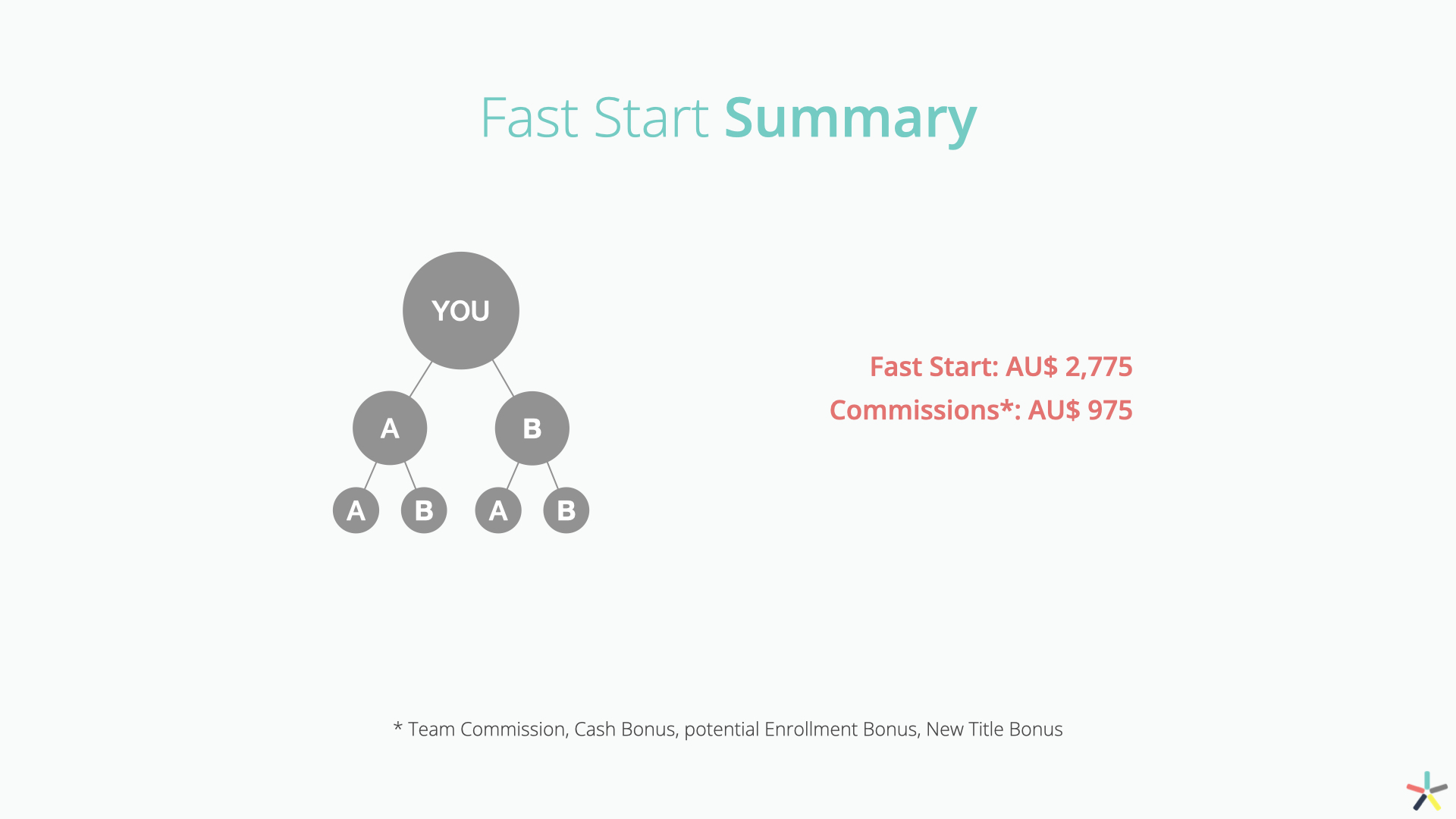 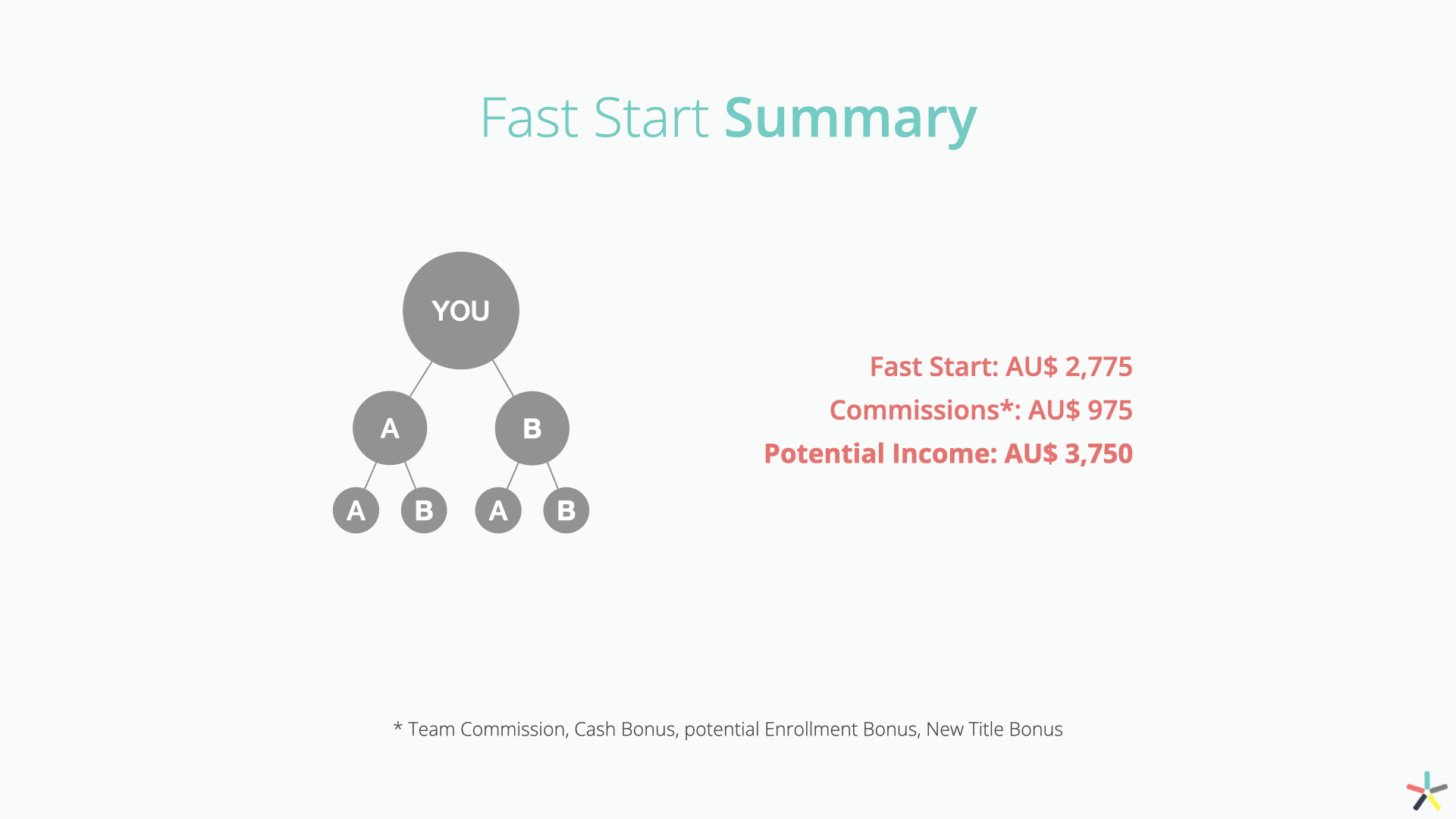 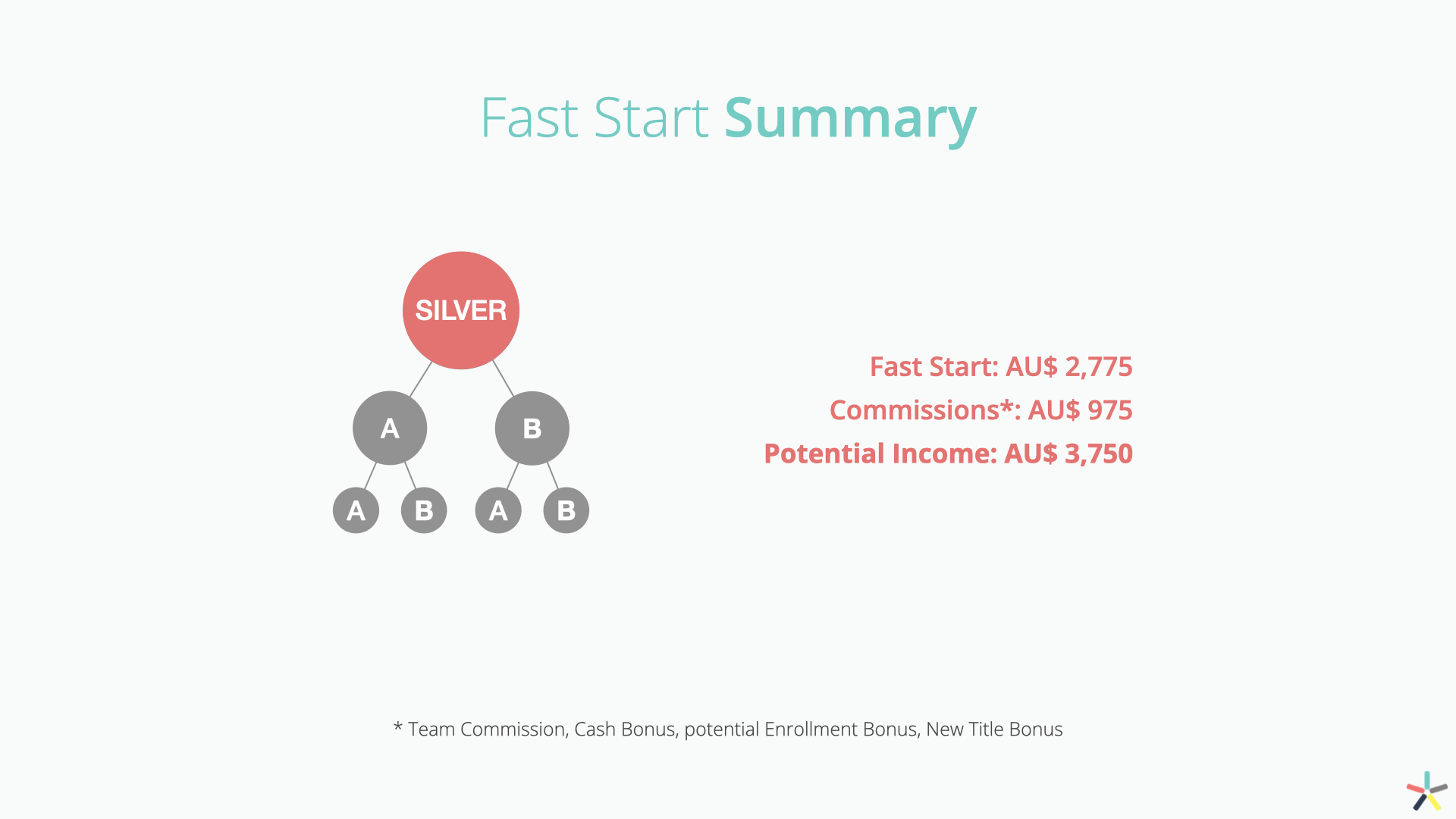 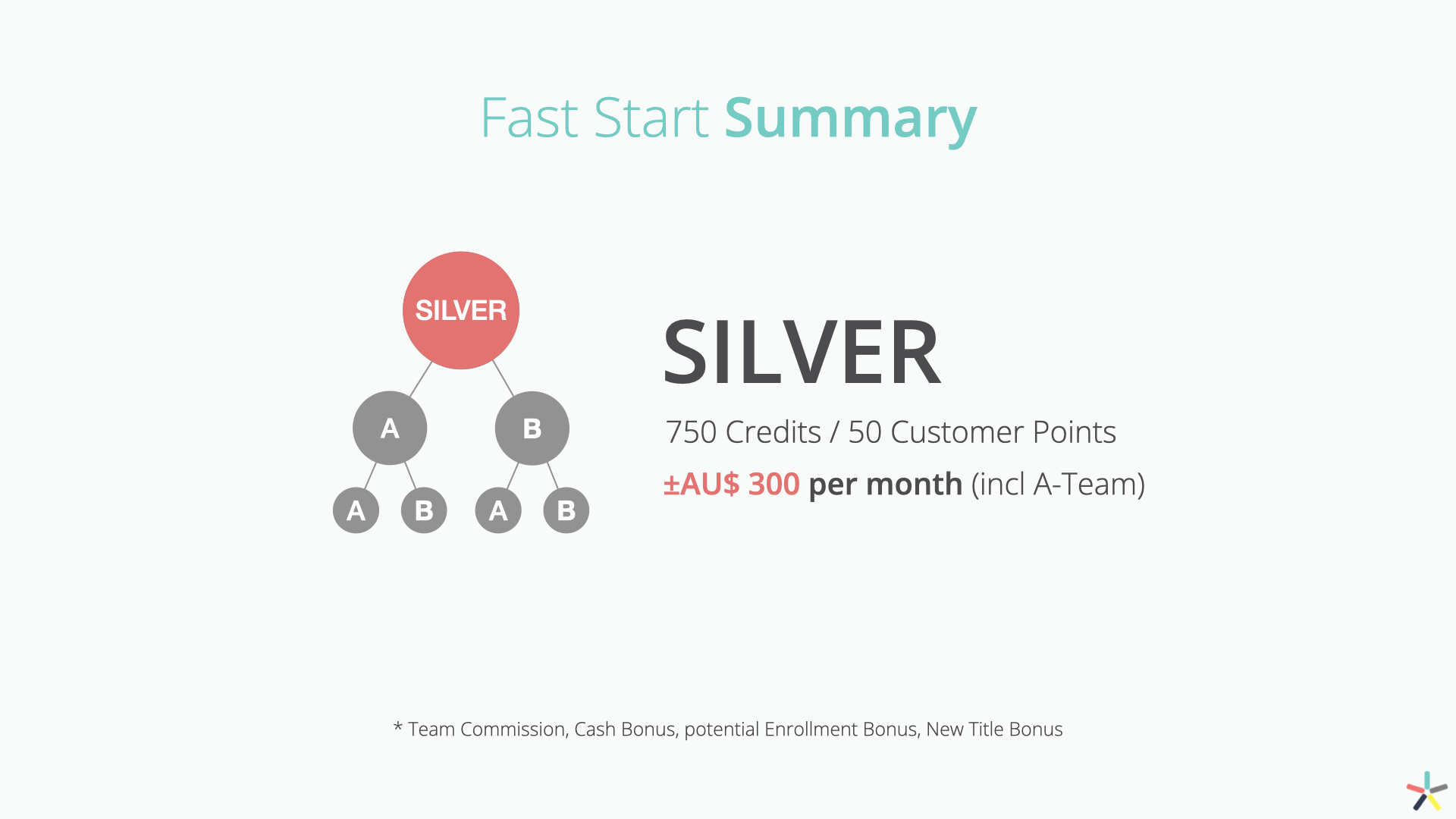 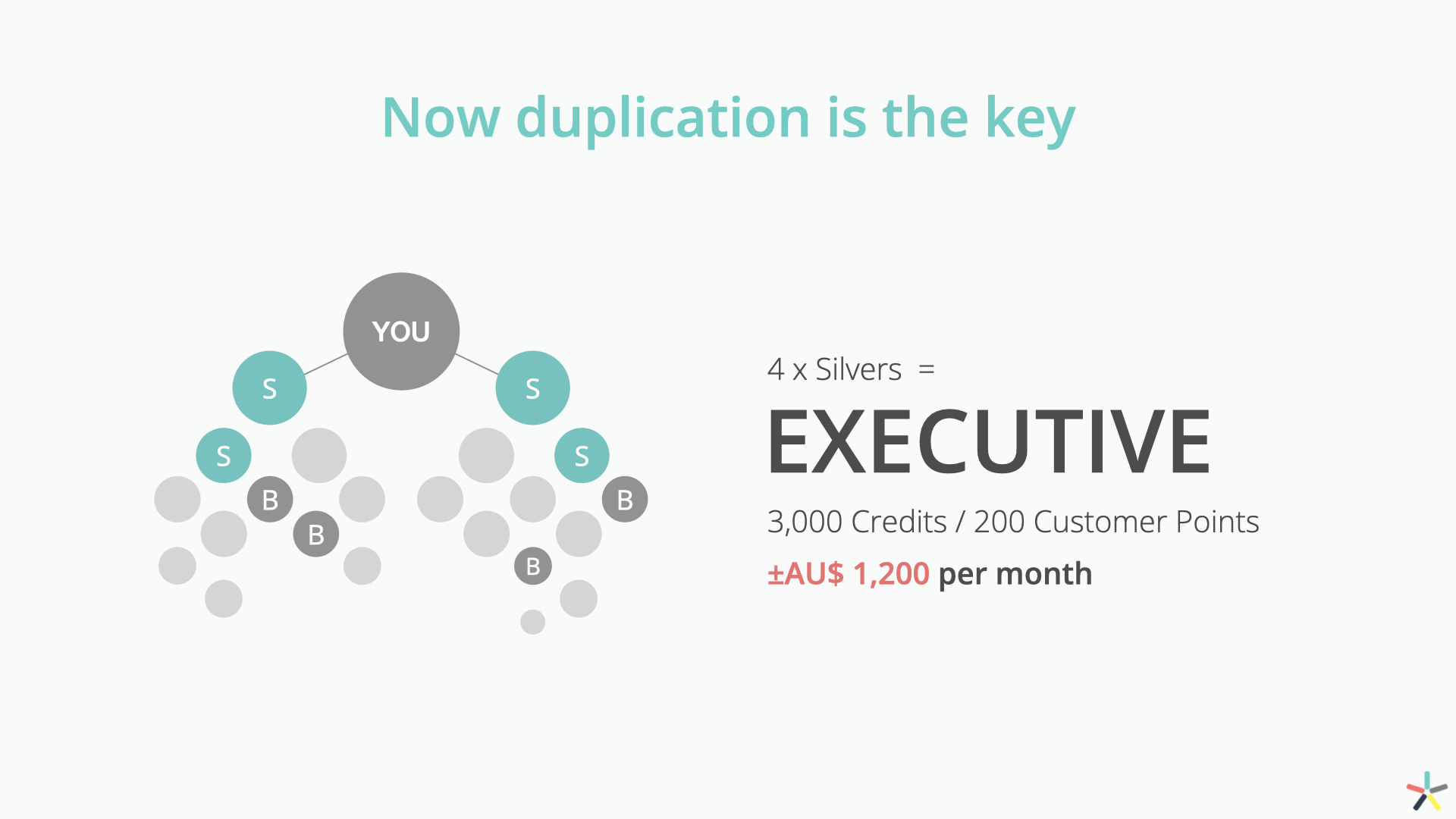 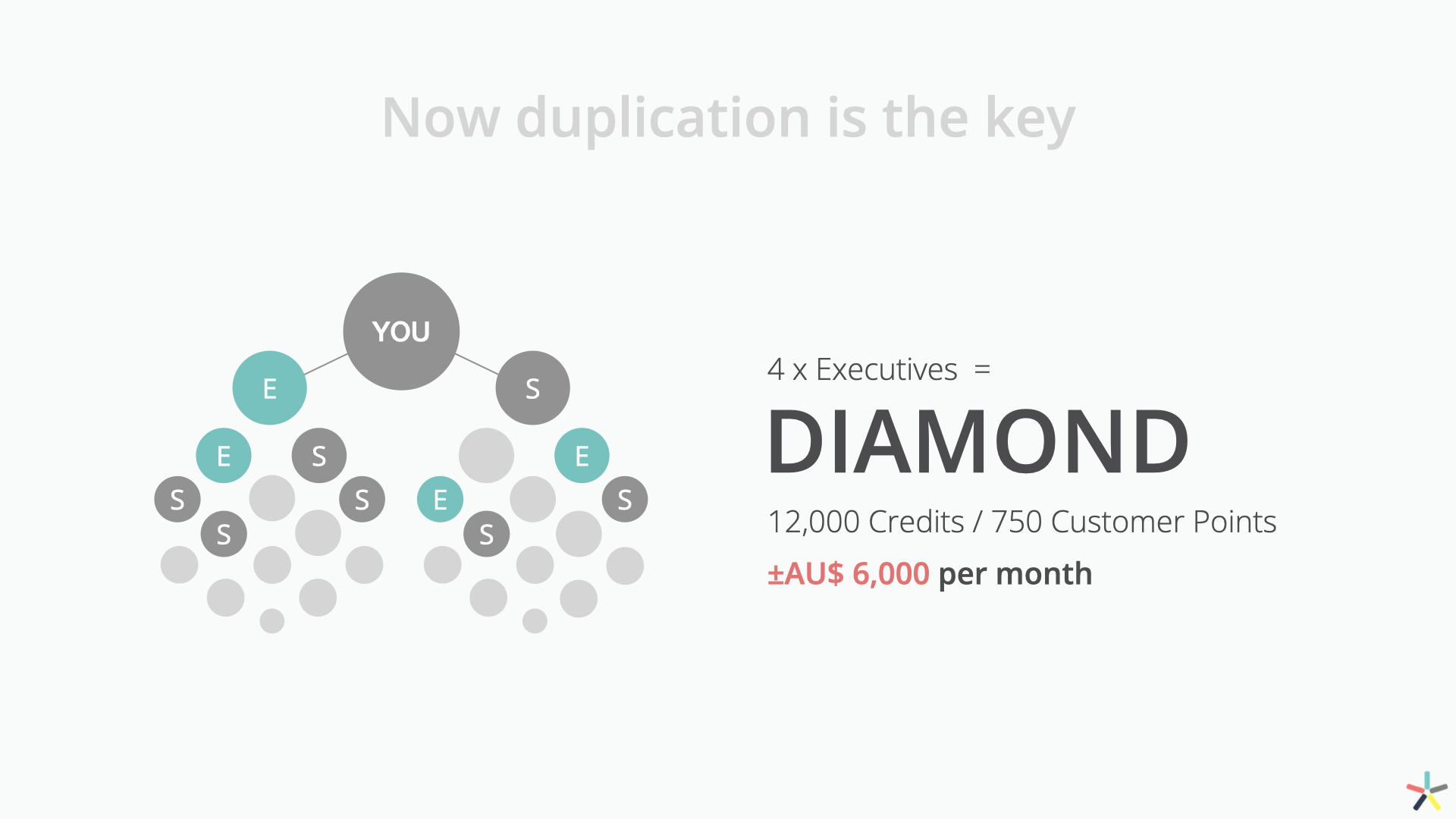 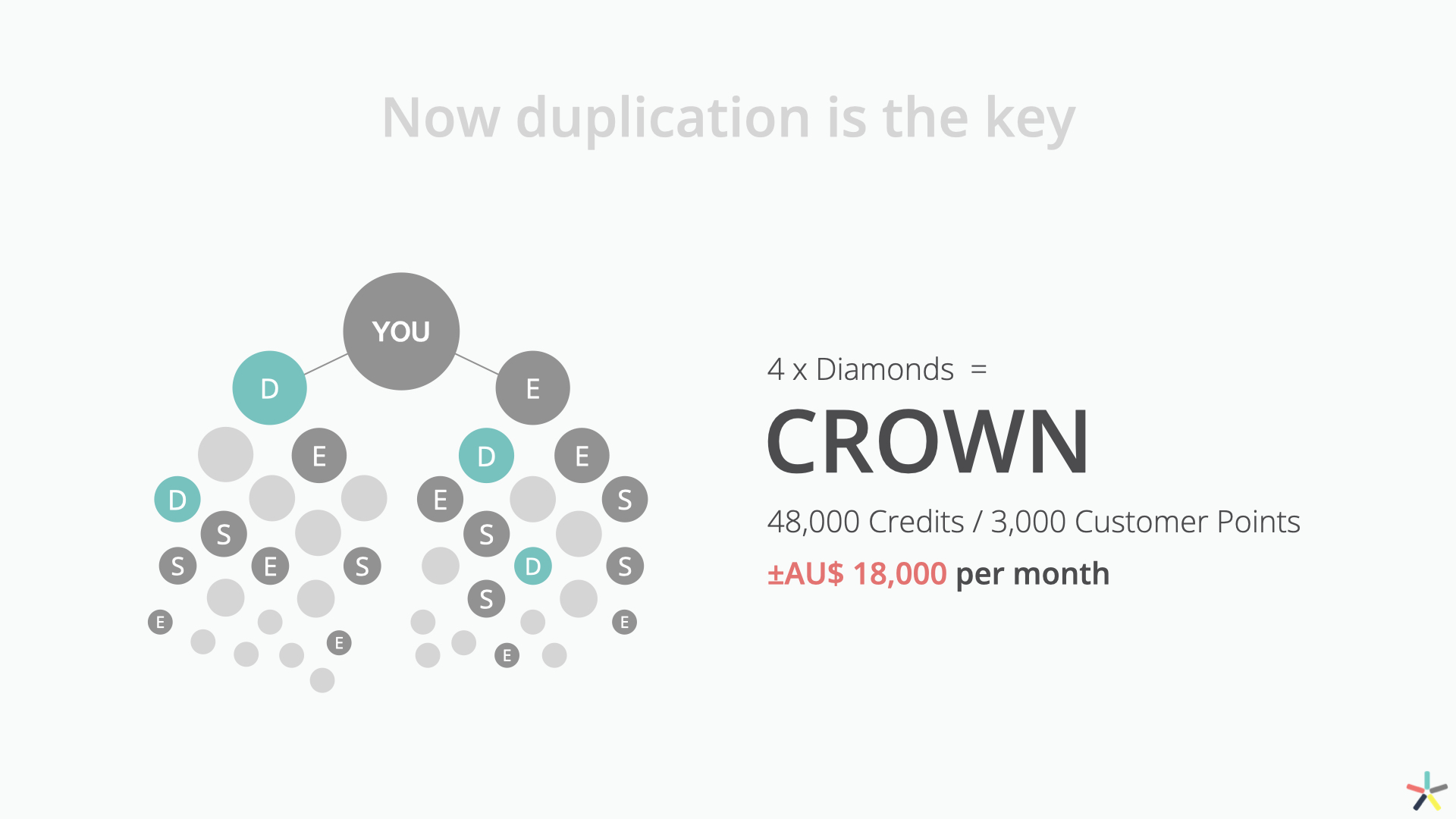 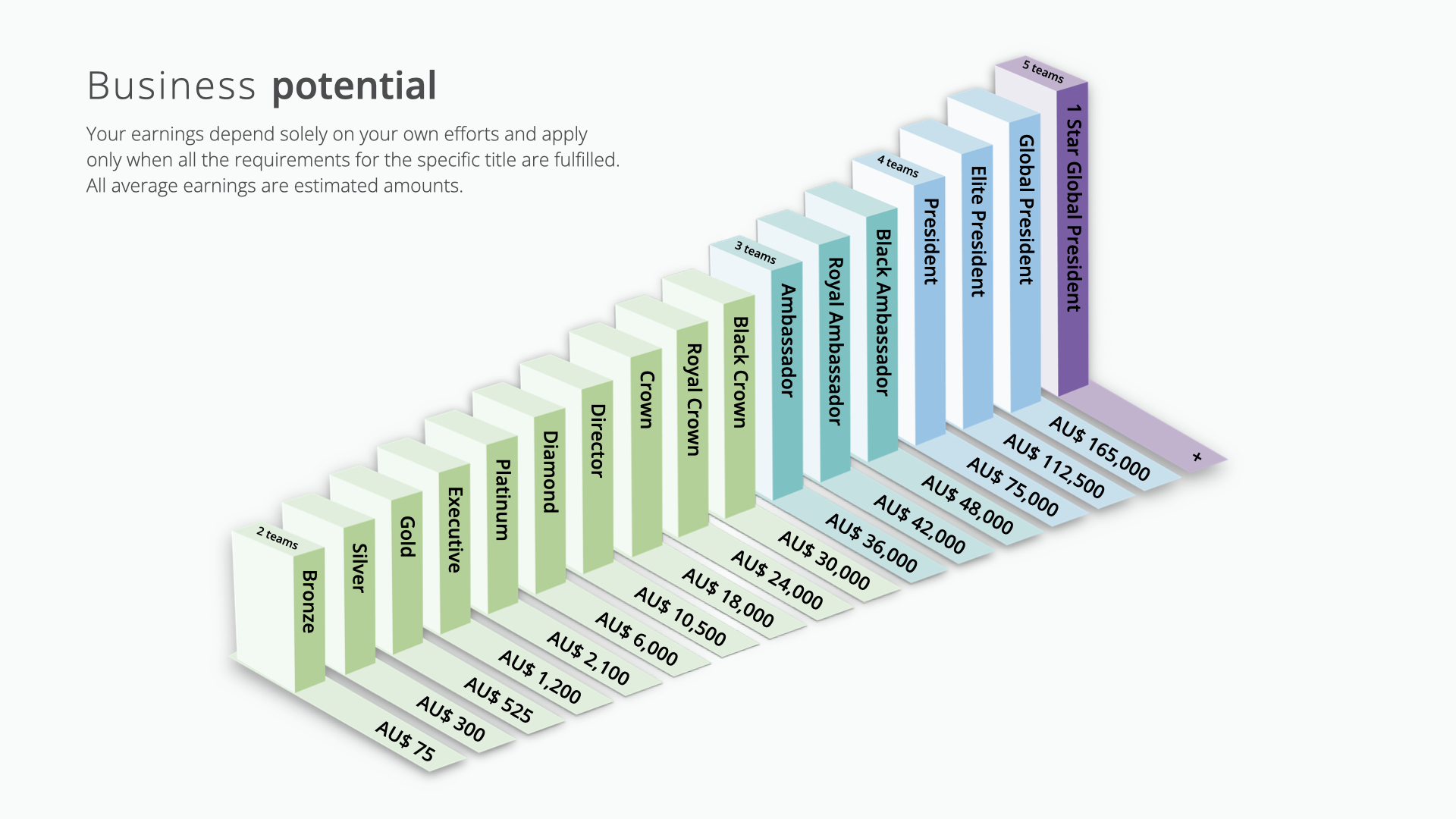 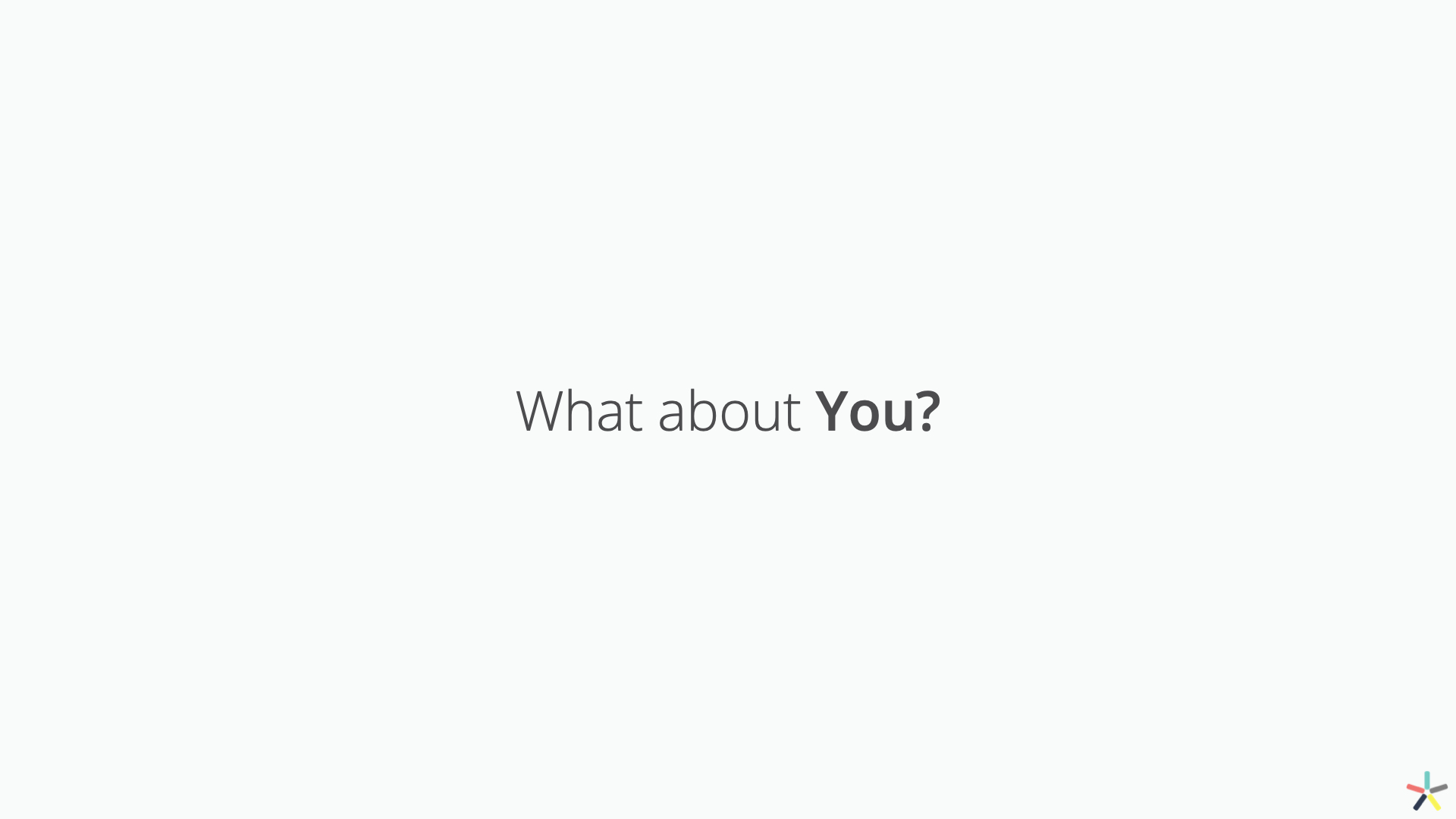 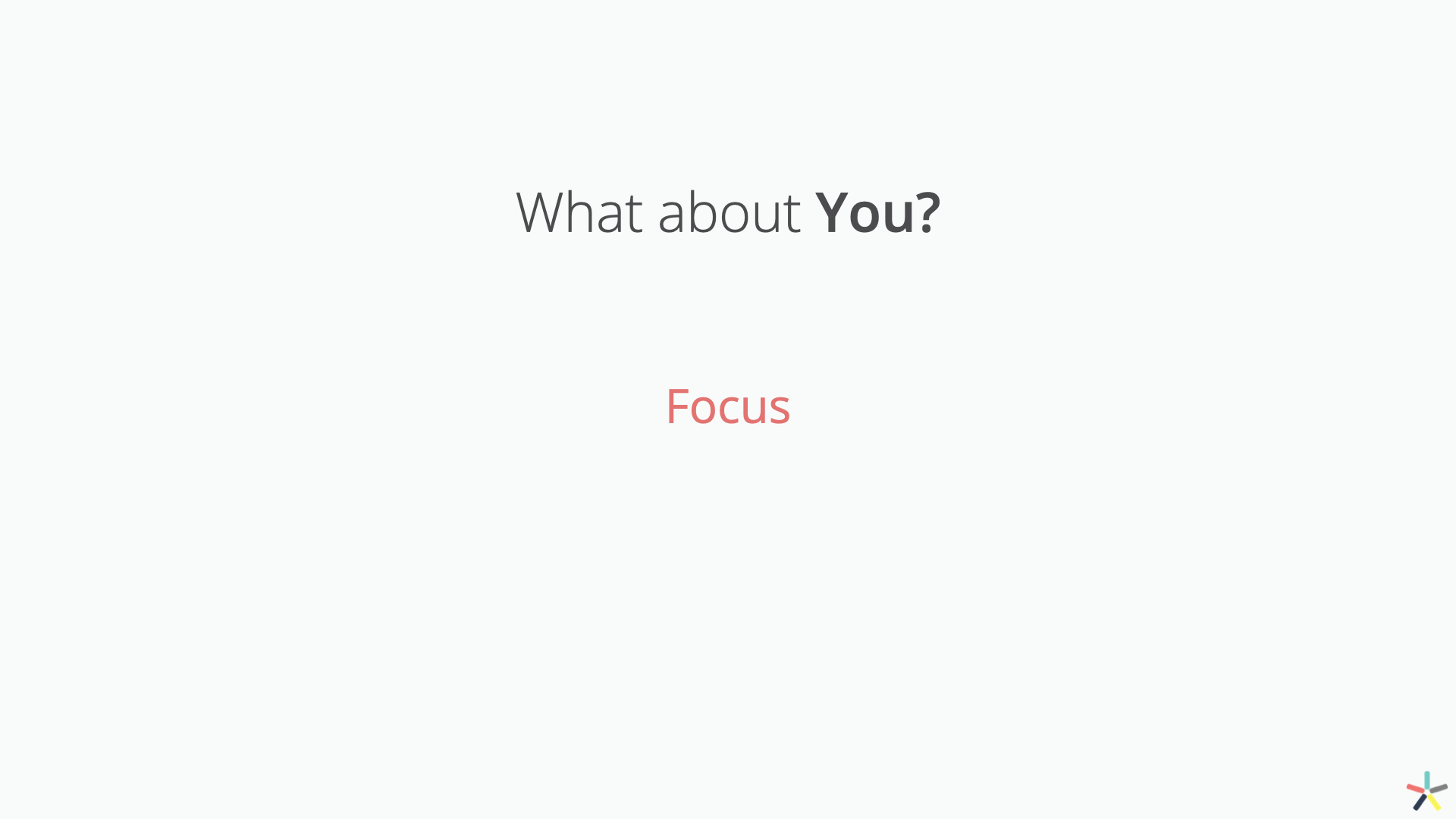 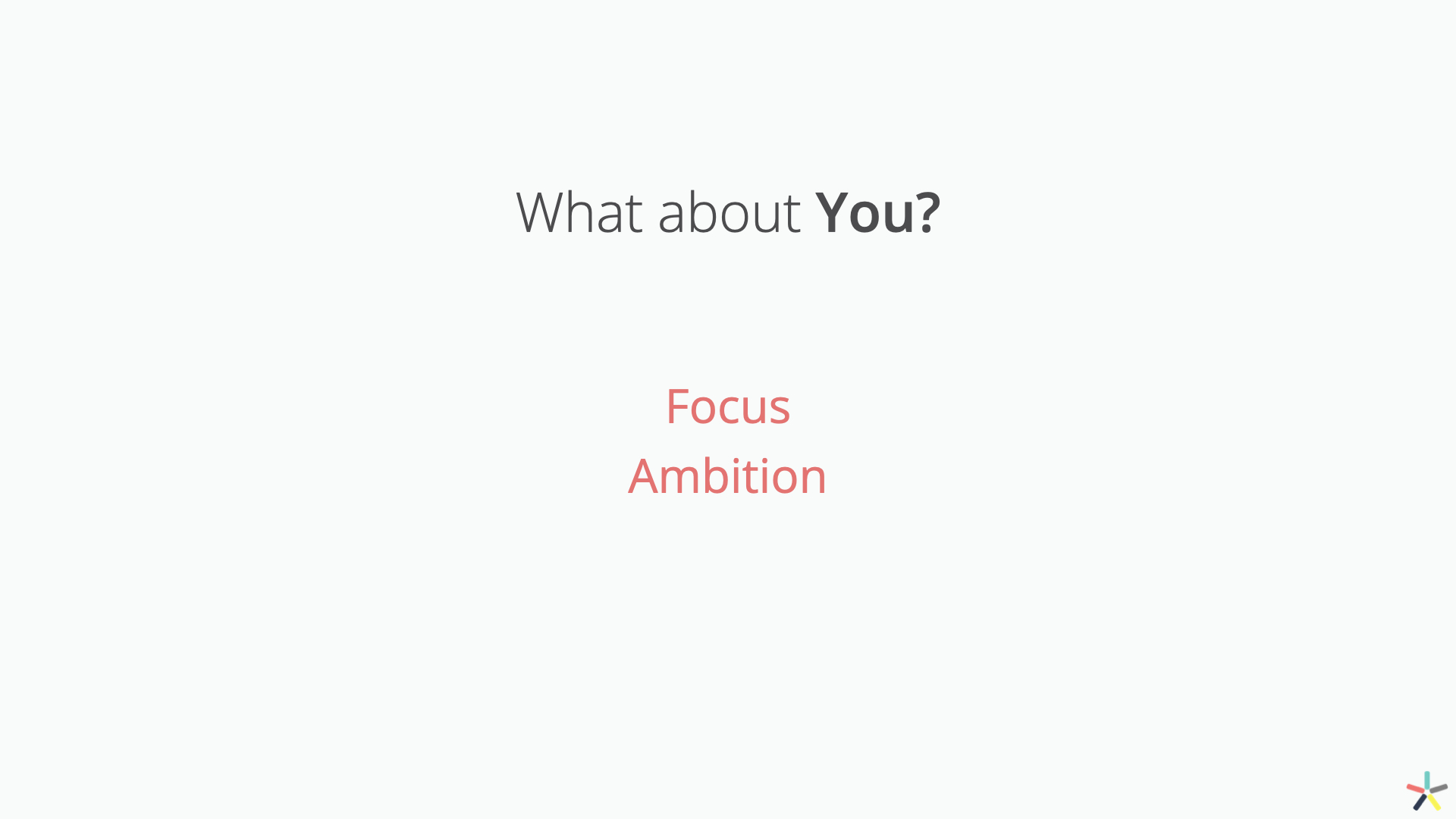 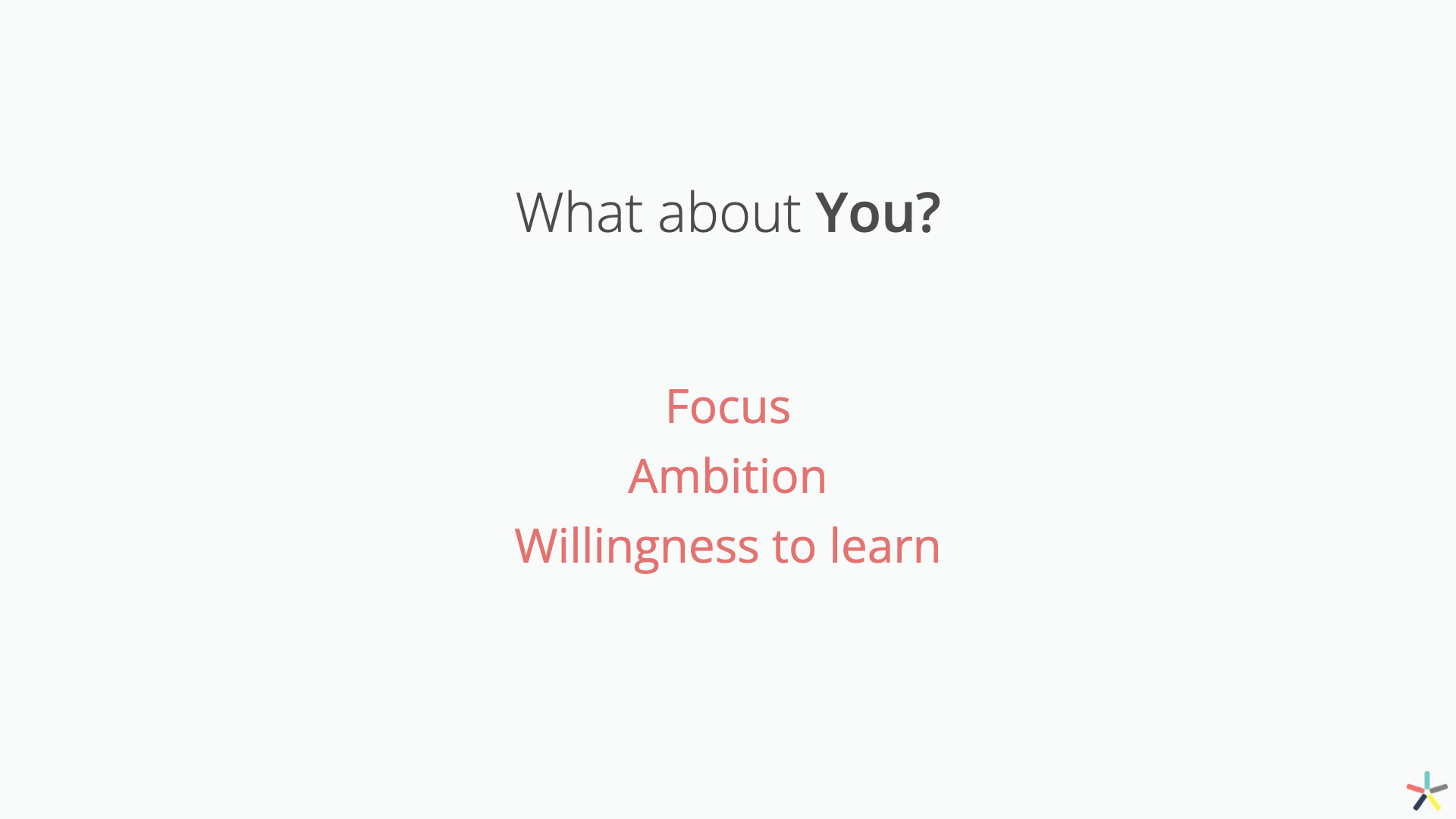 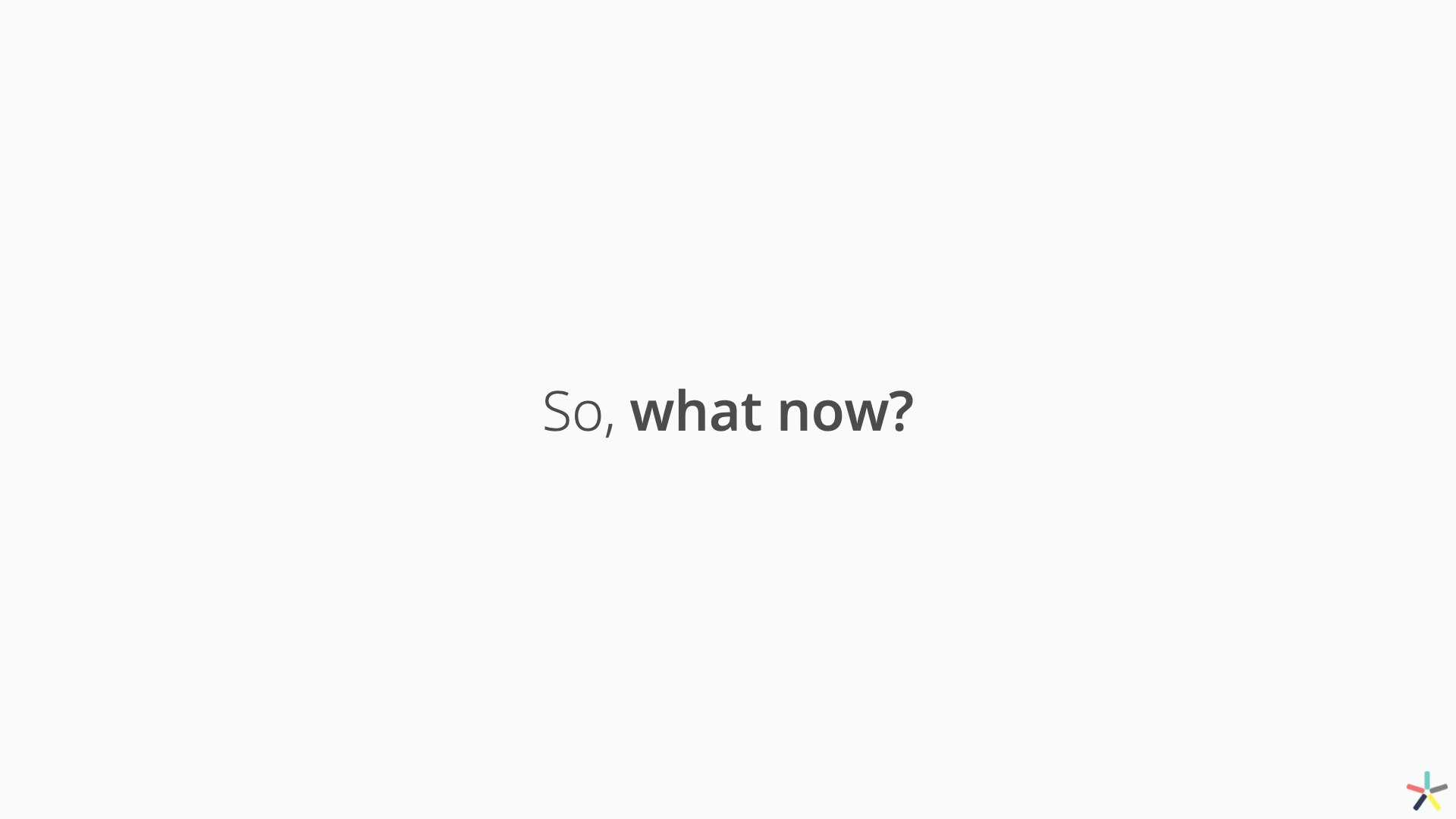 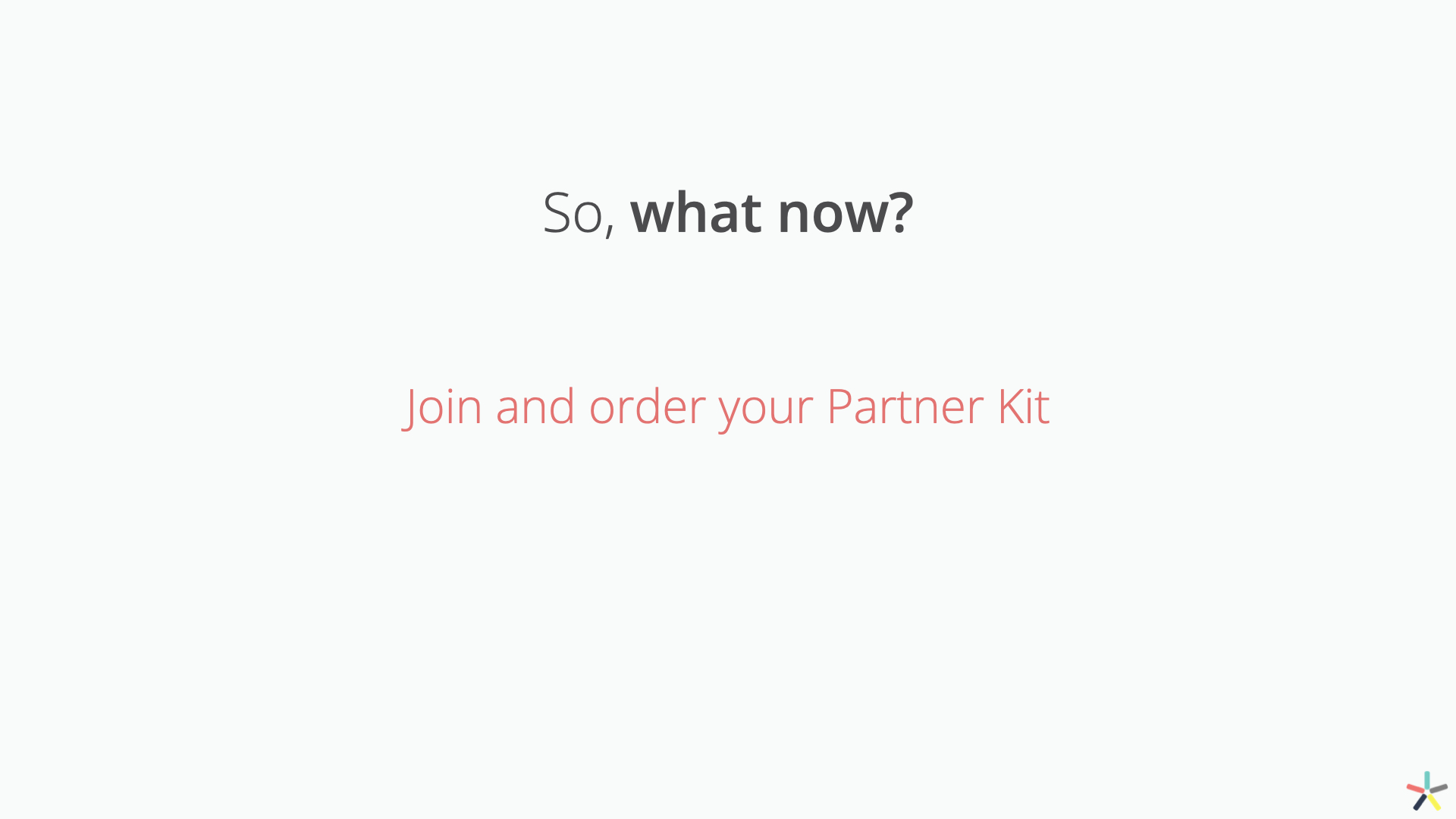 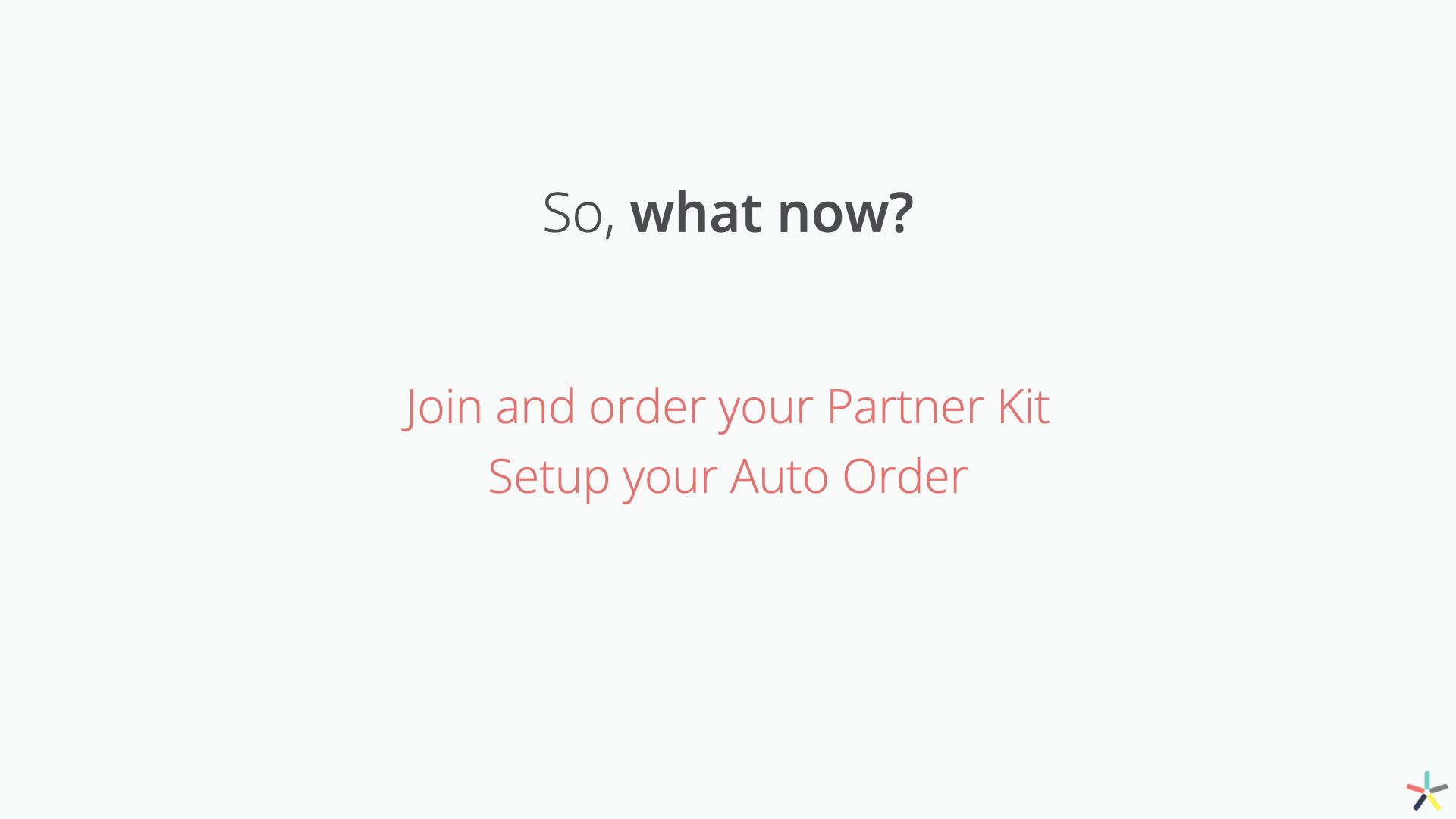 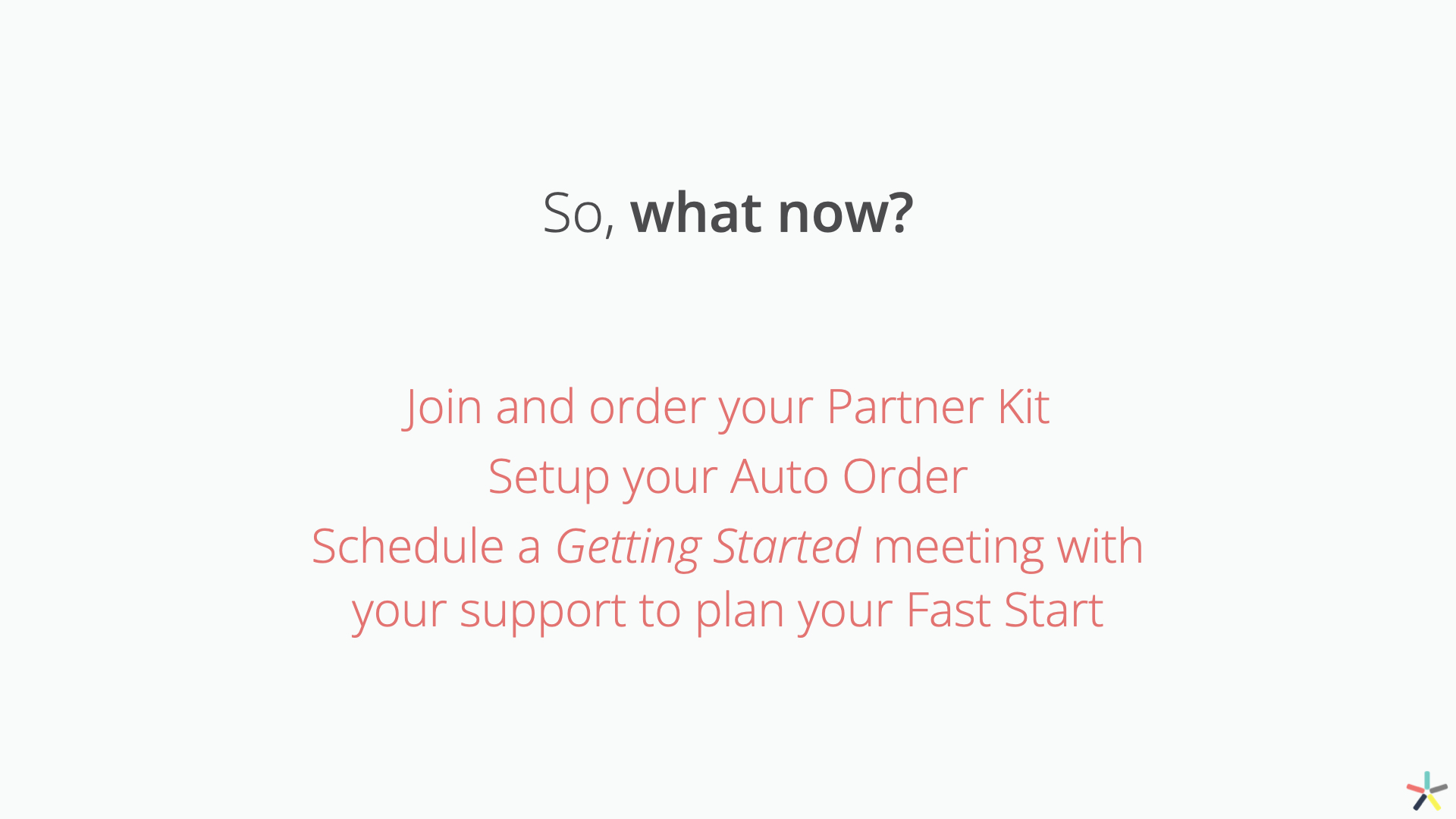 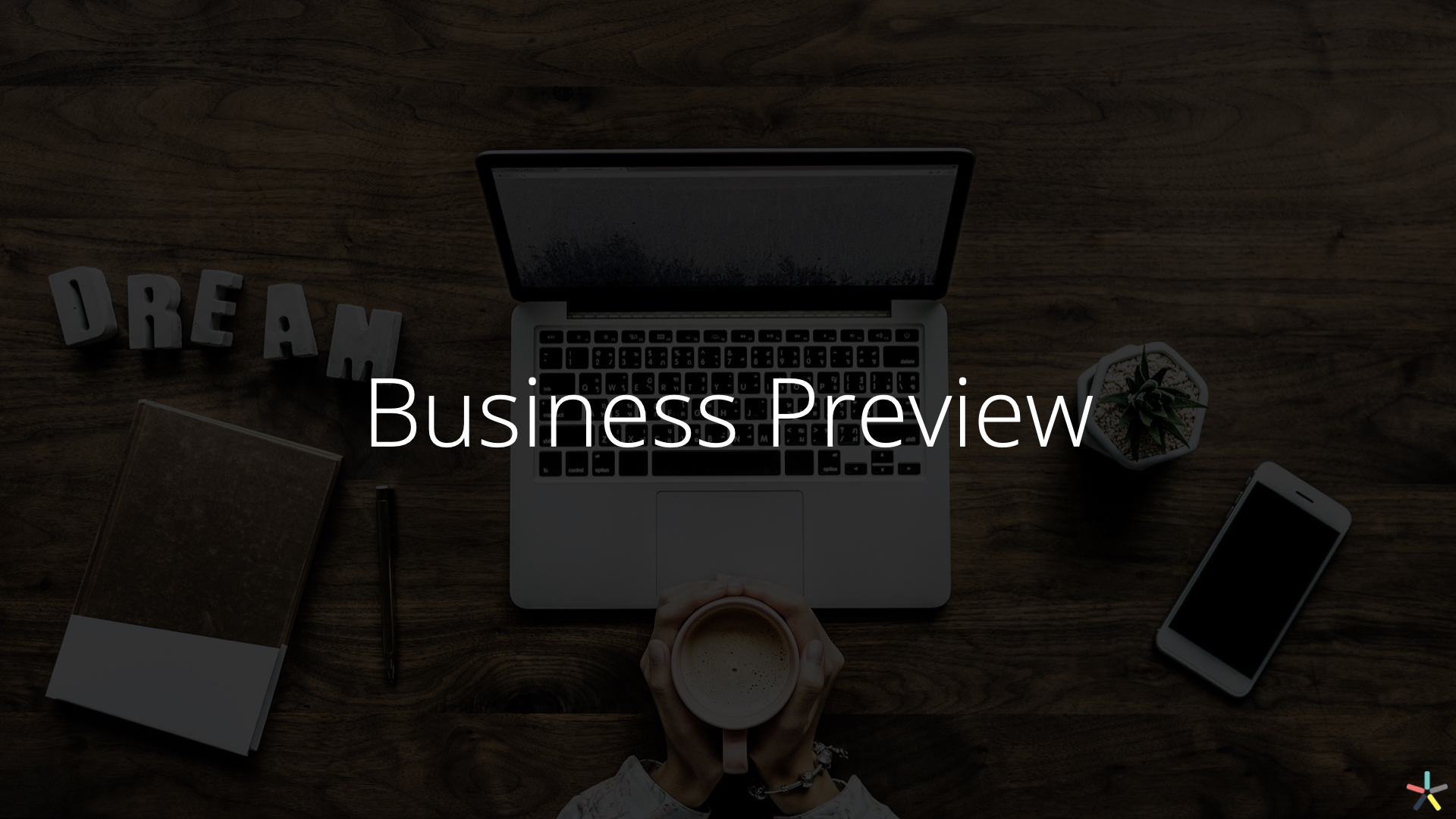